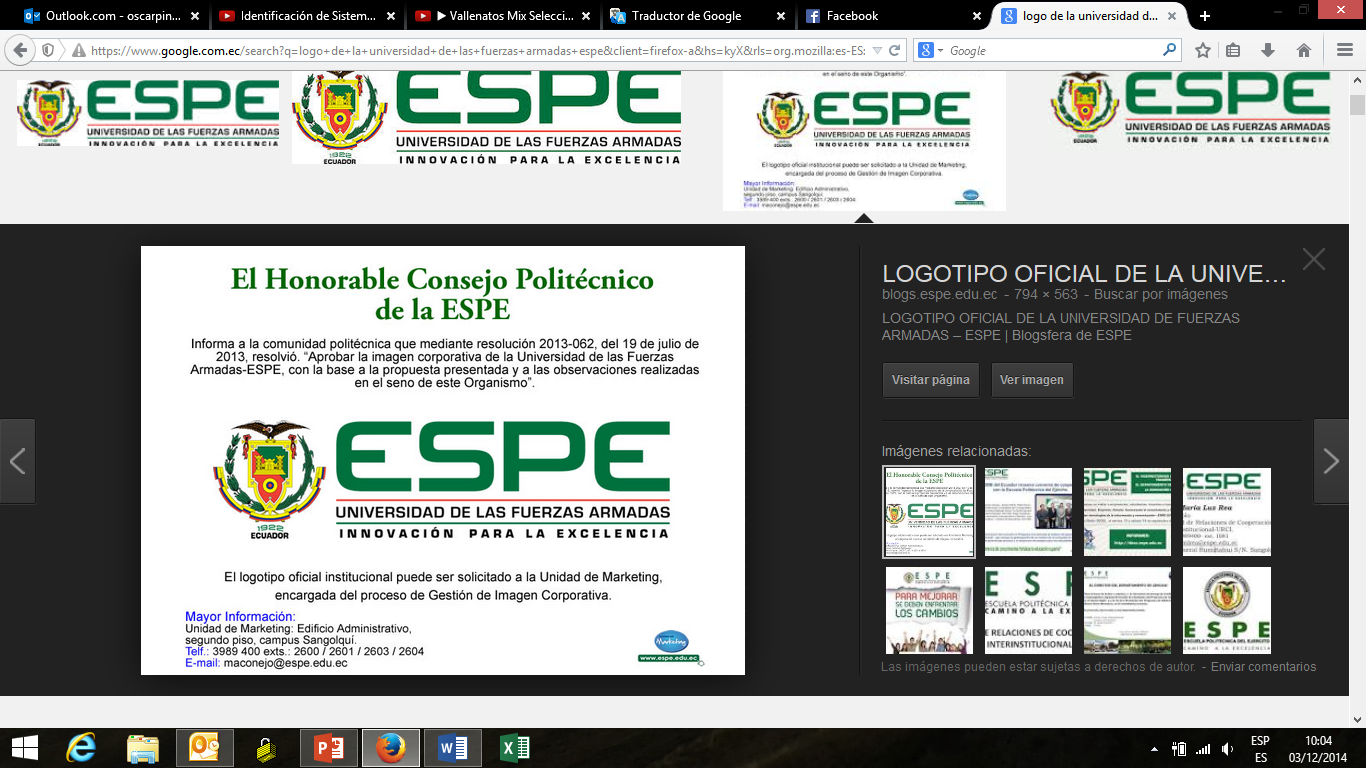 PROYECTO DE GRADO PARA LA OBTENCIÓN DEL TÍTULO DE:

INGENIERO ELECTRÓNICO EN AUTOMATIZACIÓN Y CONTROL
Autores:

 Yessenia Cristina Sánchez Gómez
Sebastián Israel Sánchez Vega
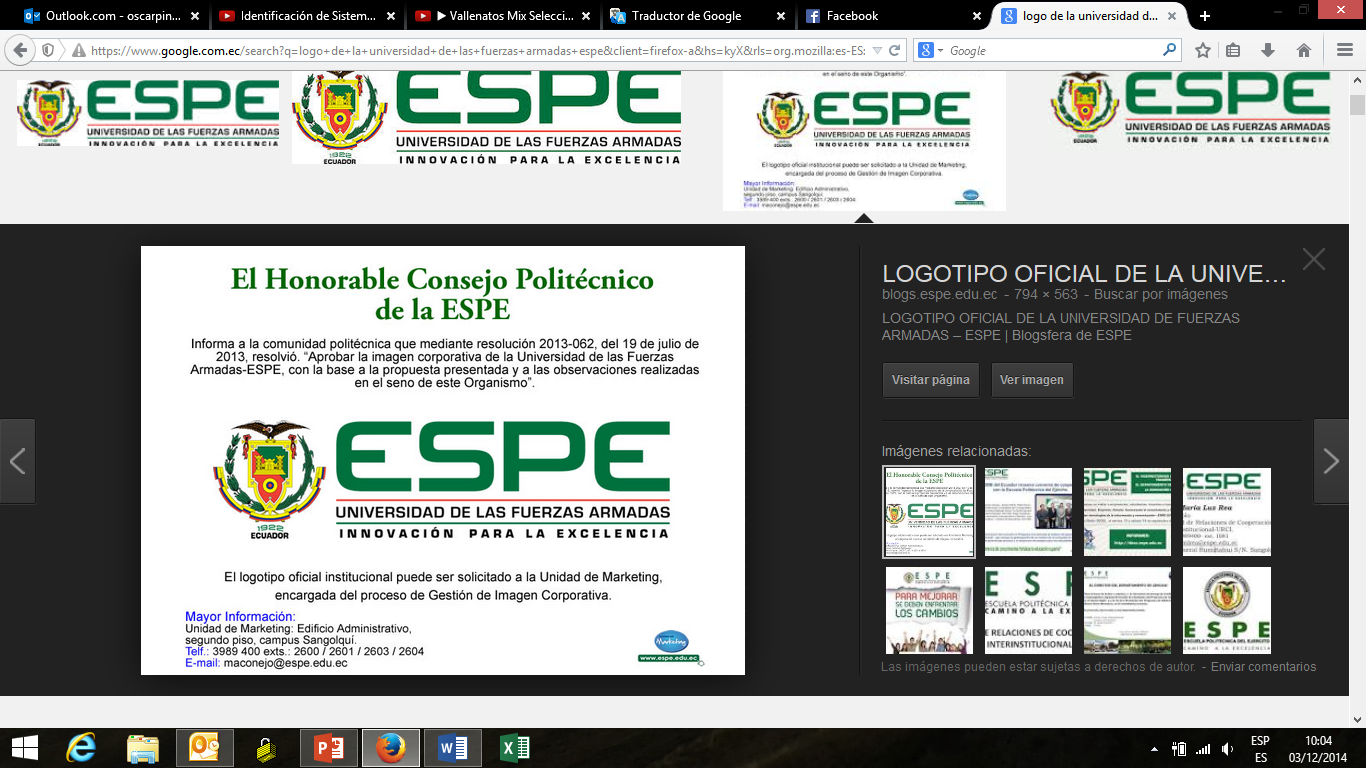 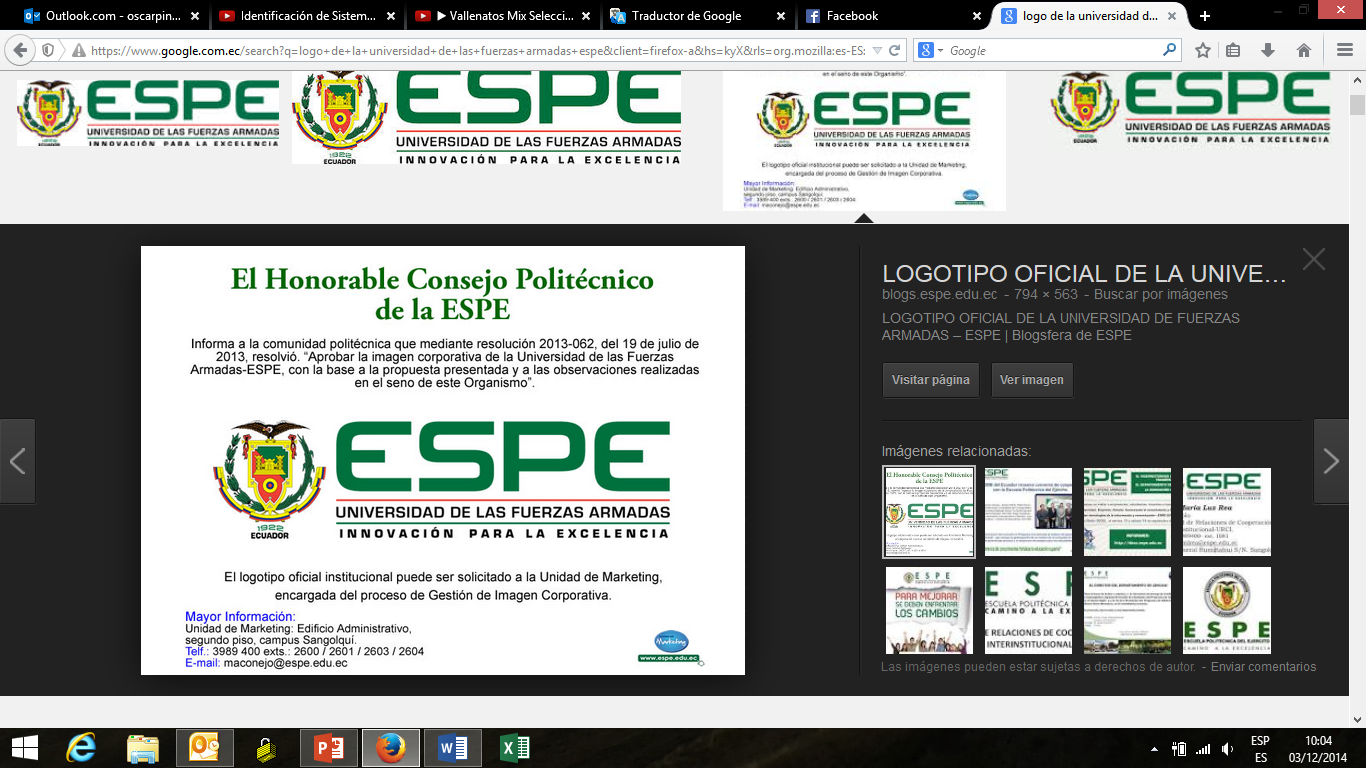 Automatización del Banco de Pruebas PLINT TE-46 del Laboratorio de Motores de Combustión Interna del DECEM
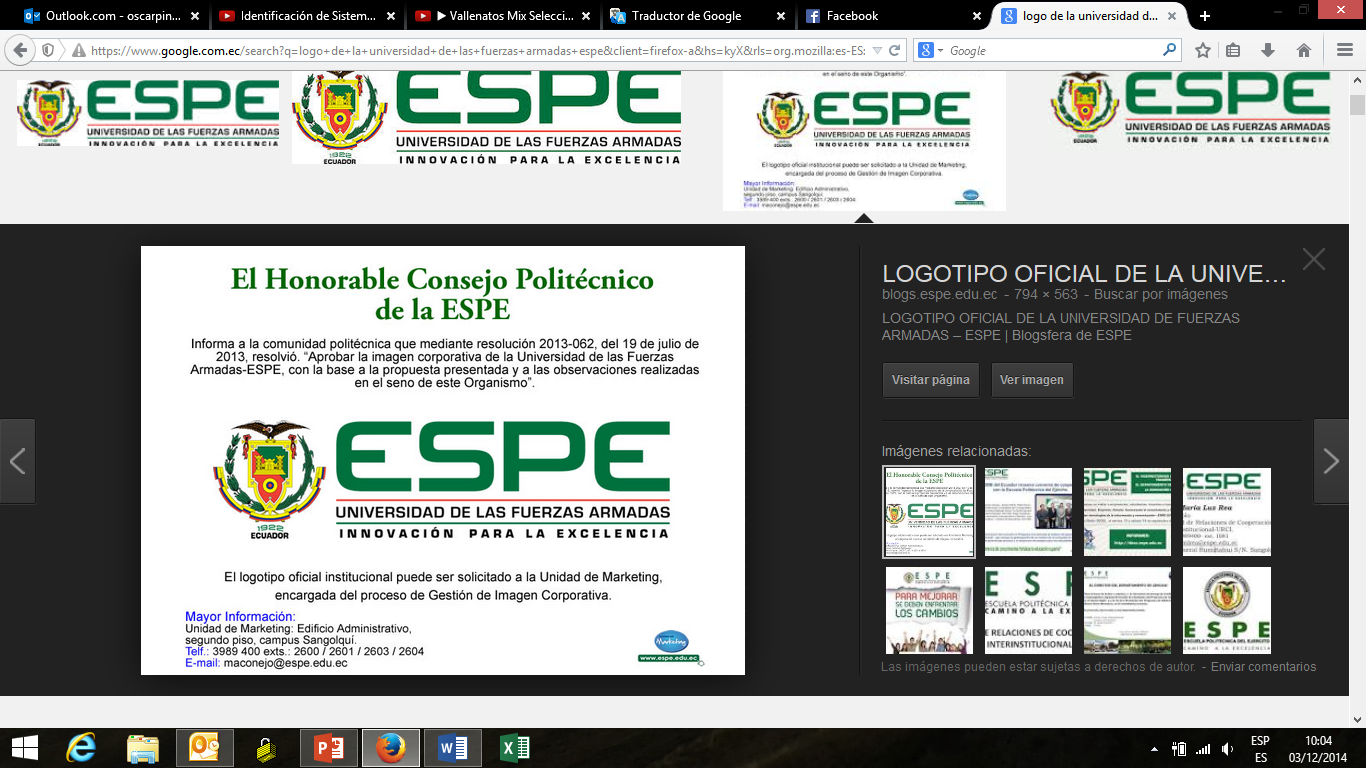 Contenidos
ESPE – YESSENIA SÁNCHEZ –SEBASTIÁN SÁNCHEZ– AGOSTO 2015
3
AUTOMATIZACIÓN BANCO DE PRUEBAS PLINT TE-46
Introducción
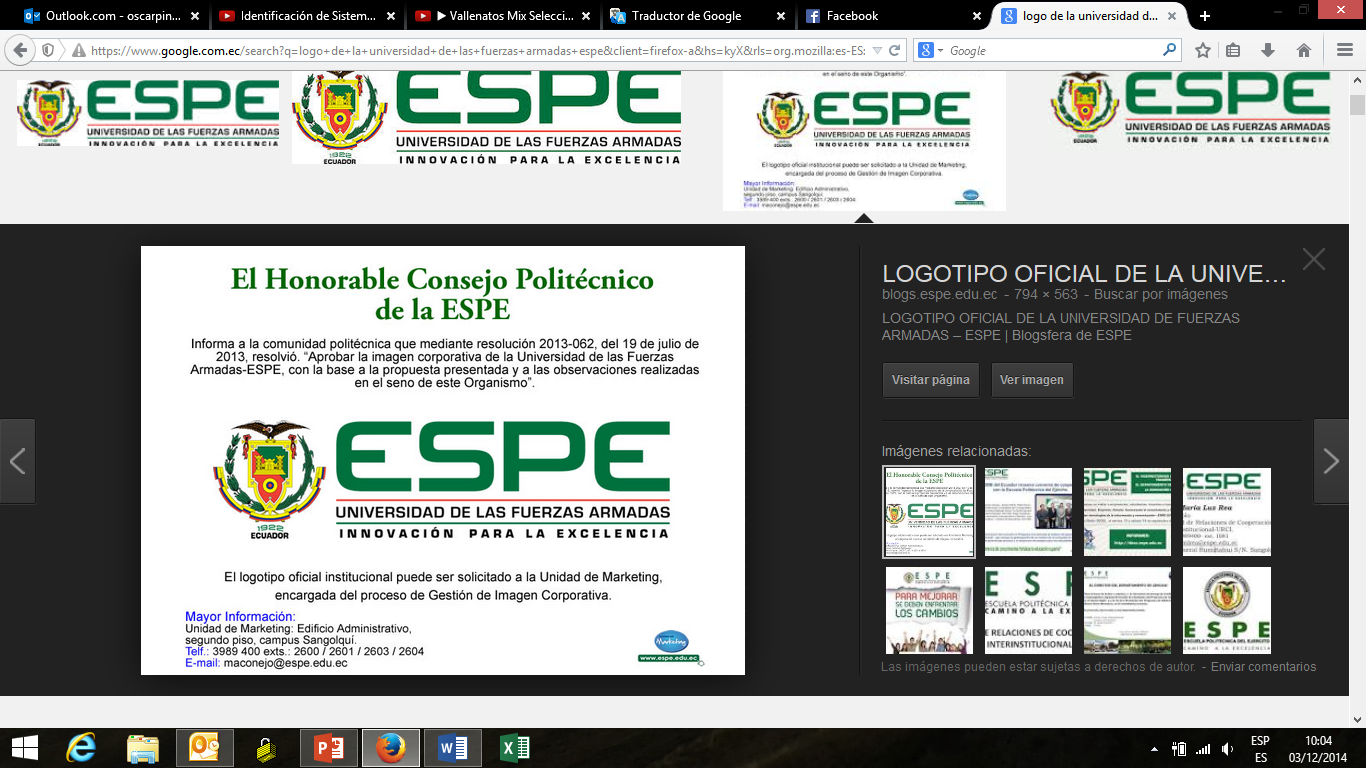 ESPE – YESSENIA SÁNCHEZ –SEBASTIÁN SÁNCHEZ– AGOSTO 2015
4
AUTOMATIZACIÓN BANCO DE PRUEBAS PLINT TE-46
Antecedentes
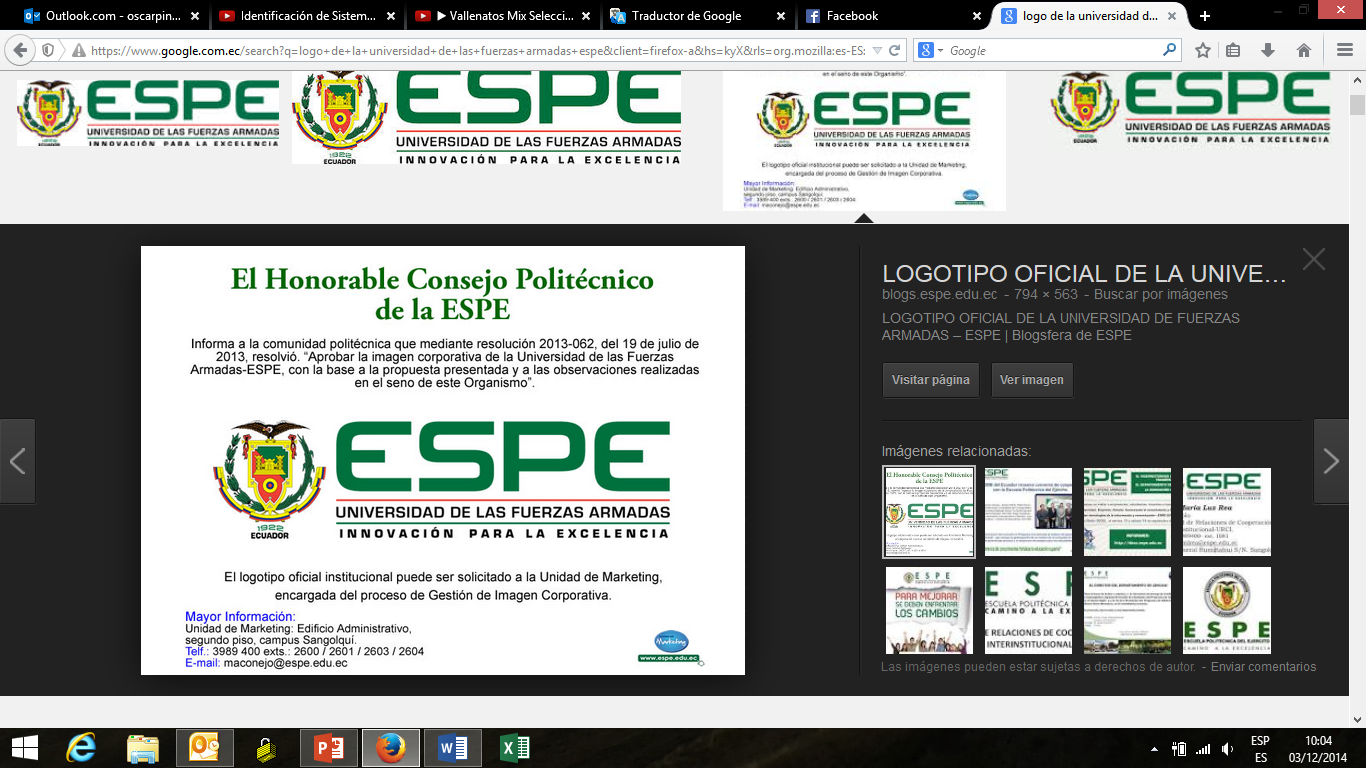 ESPE – YESSENIA SÁNCHEZ –SEBASTIÁN SÁNCHEZ– AGOSTO 2015
5
AUTOMATIZACIÓN BANCO DE PRUEBAS PLINT TE-46
Definición del Problema
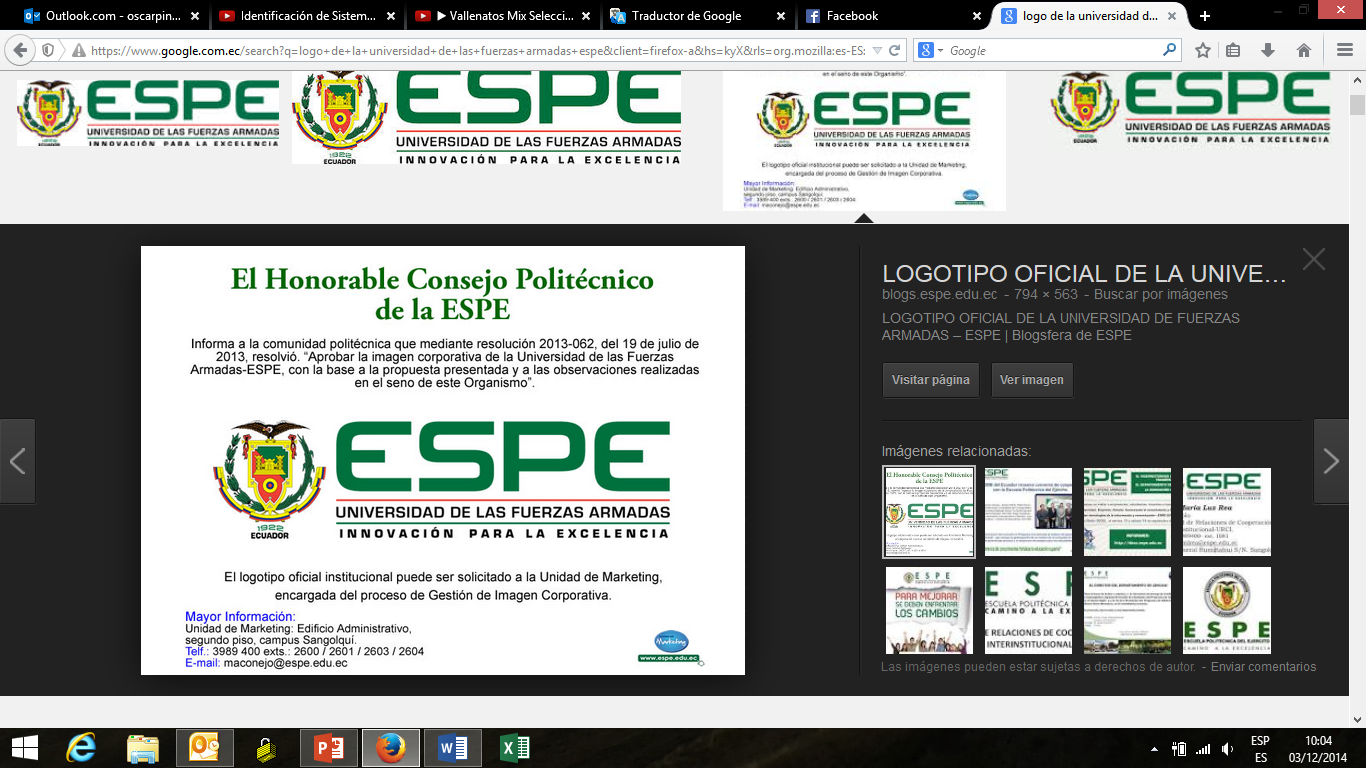 ESPE – YESSENIA SÁNCHEZ –SEBASTIÁN SÁNCHEZ– AGOSTO 2015
6
AUTOMATIZACIÓN BANCO DE PRUEBAS PLINT TE-46
Justificación e Importancia
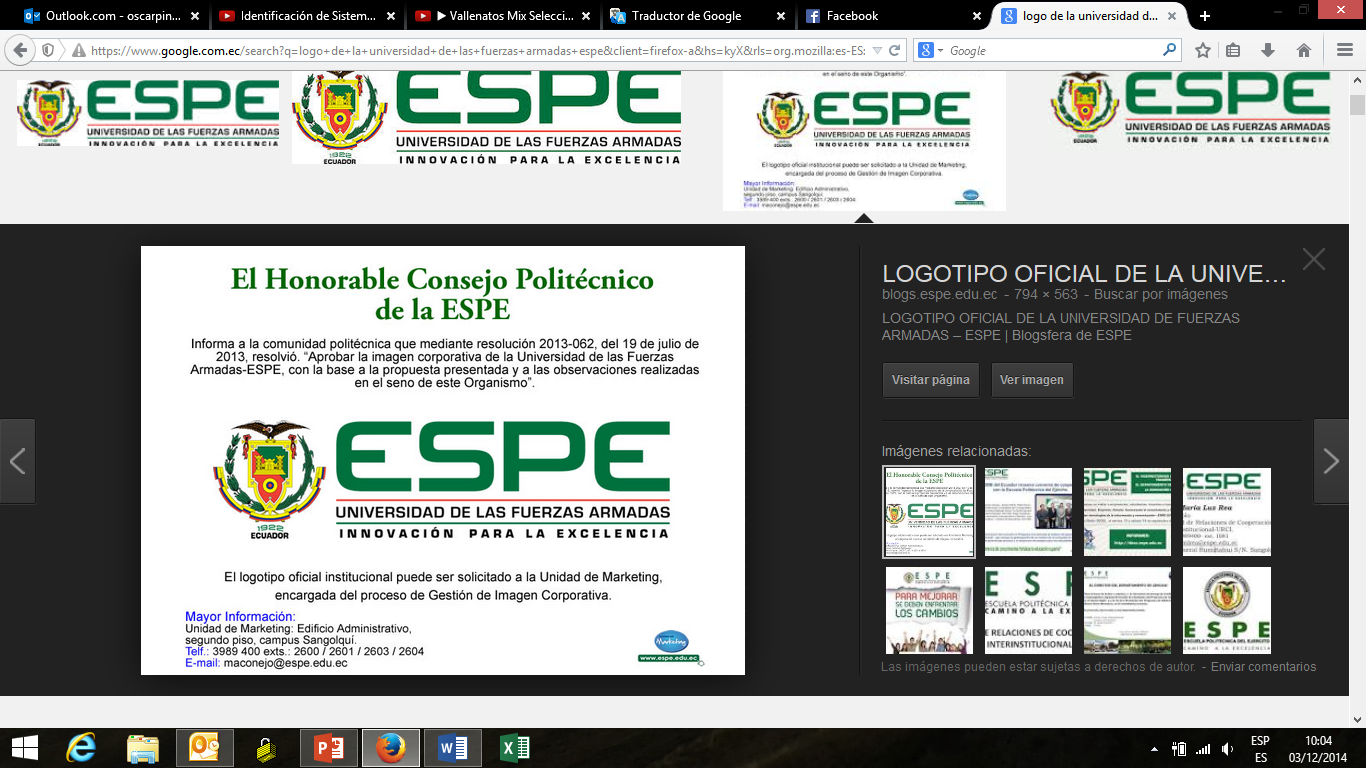 ESPE – YESSENIA SÁNCHEZ –SEBASTIÁN SÁNCHEZ– AGOSTO 2015
7
AUTOMATIZACIÓN BANCO DE PRUEBAS PLINT TE-46
OBJETIVOS
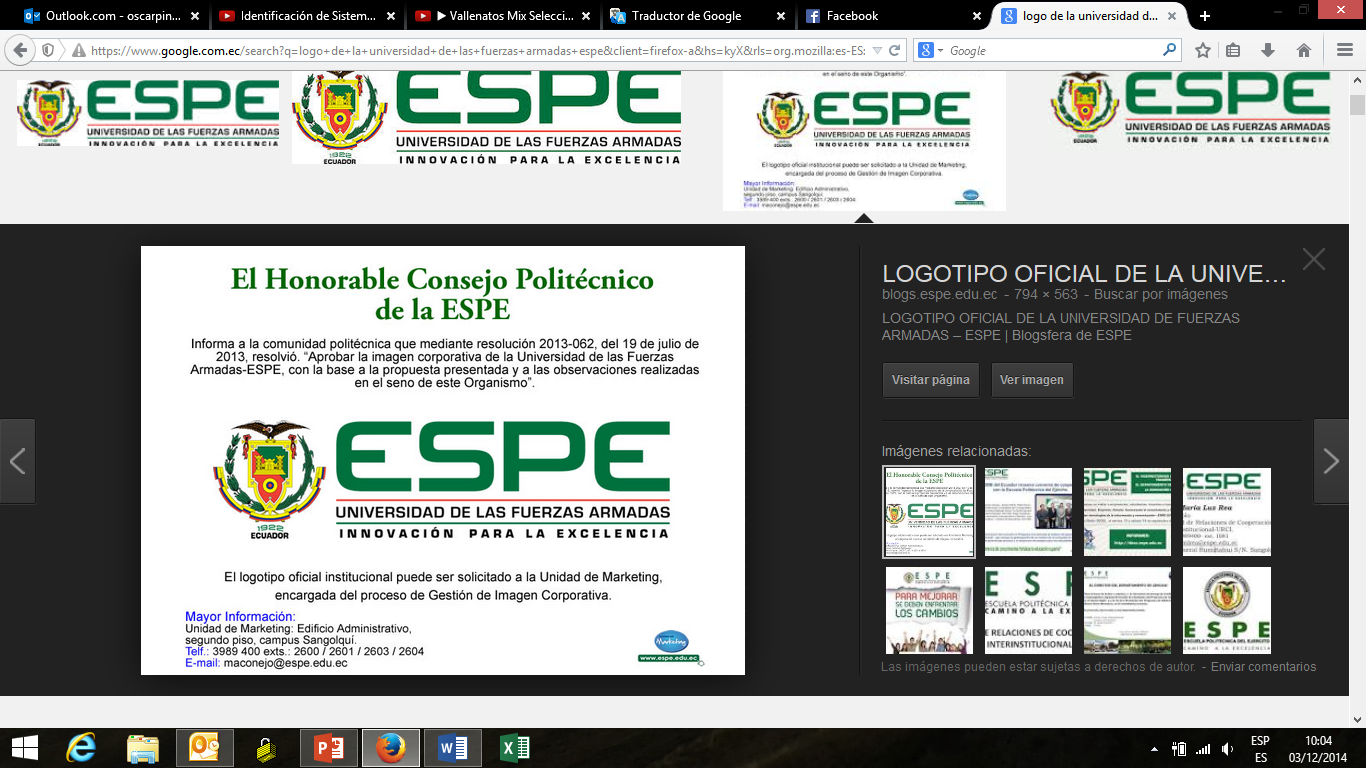 ESPE – YESSENIA SÁNCHEZ –SEBASTIÁN SÁNCHEZ– AGOSTO 2015
8
AUTOMATIZACIÓN BANCO DE PRUEBAS PLINT TE-46
Alcance del Proyecto
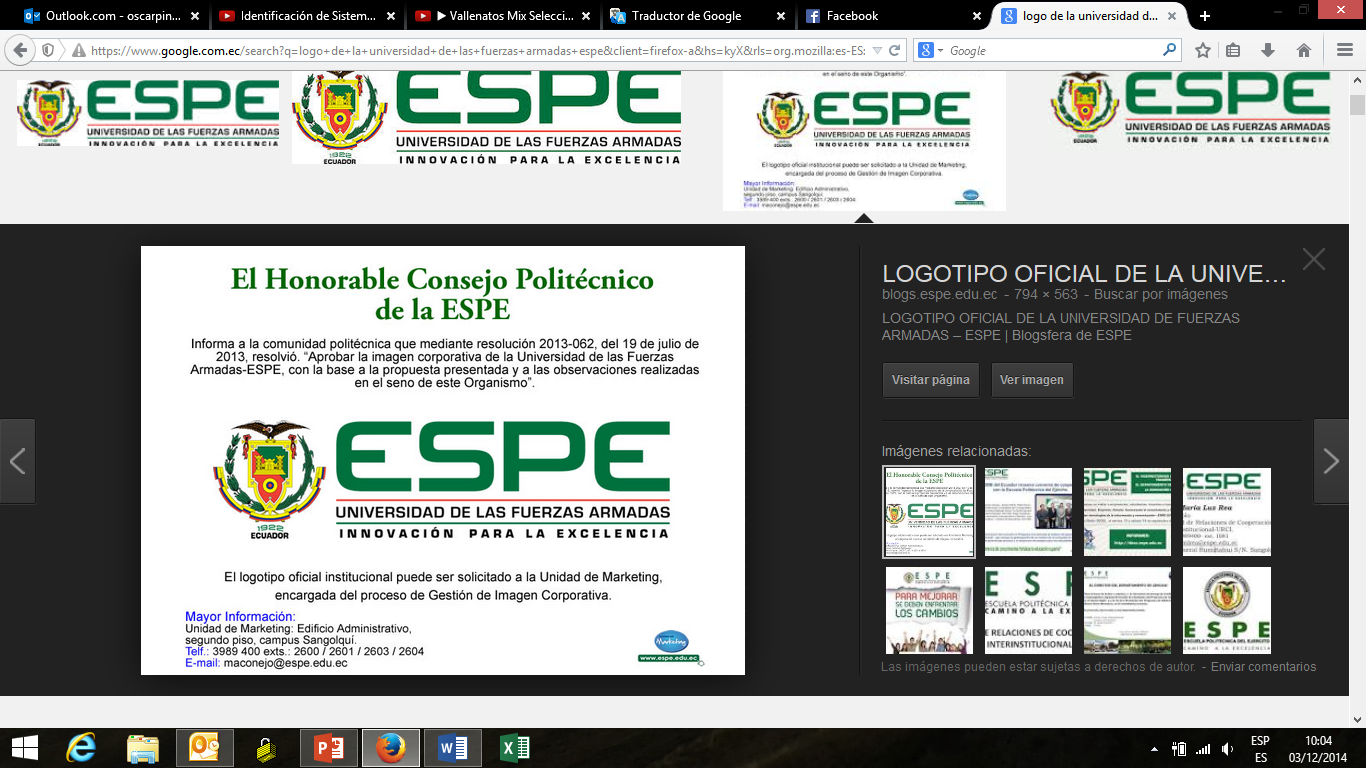 ESPE – YESSENIA SÁNCHEZ –SEBASTIÁN SÁNCHEZ– AGOSTO 2015
9
AUTOMATIZACIÓN BANCO DE PRUEBAS PLINT TE-46
Marco Teórico
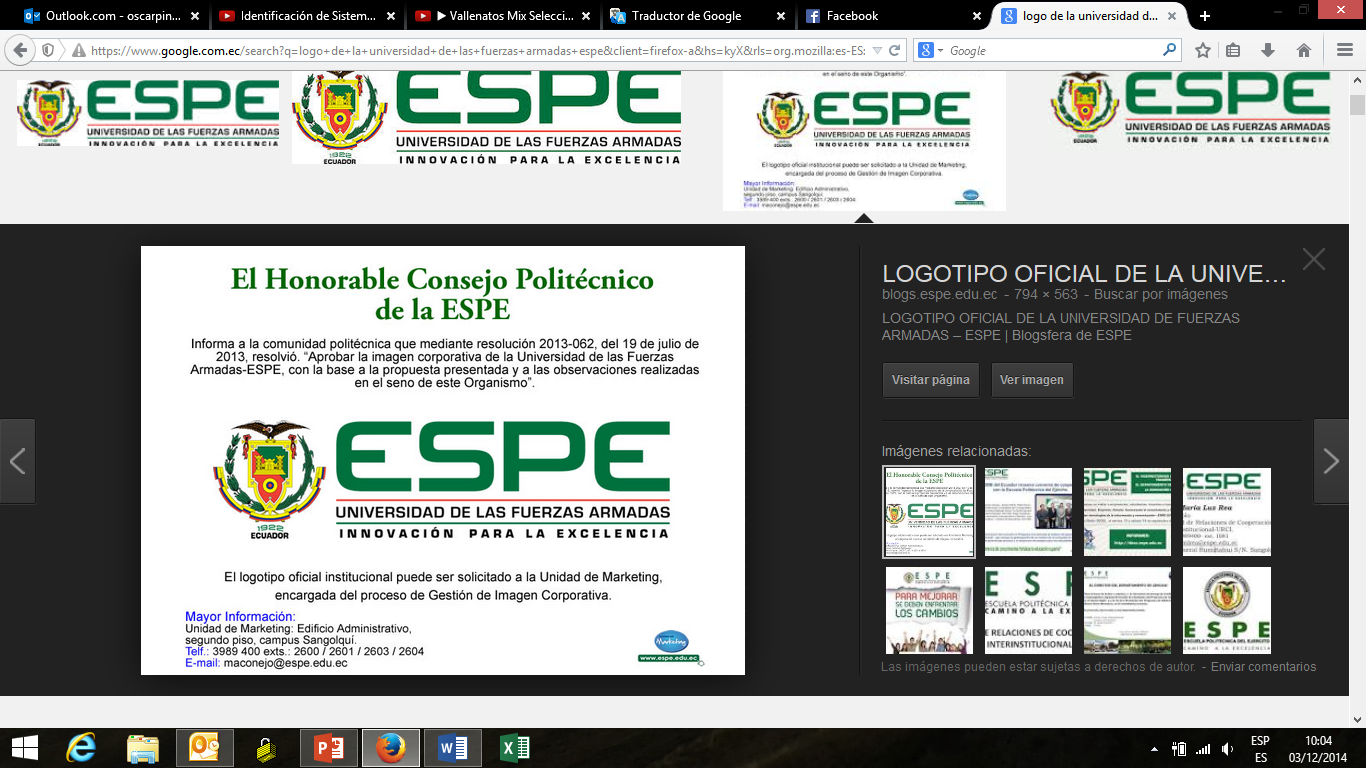 ESPE – YESSENIA SÁNCHEZ –SEBASTIÁN SÁNCHEZ– AGOSTO 2015
10
AUTOMATIZACIÓN BANCO DE PRUEBAS PLINT TE-46
Motores de combustión interna
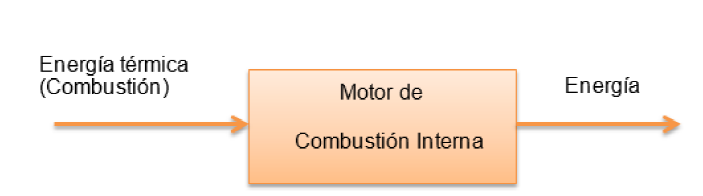 Mecánica
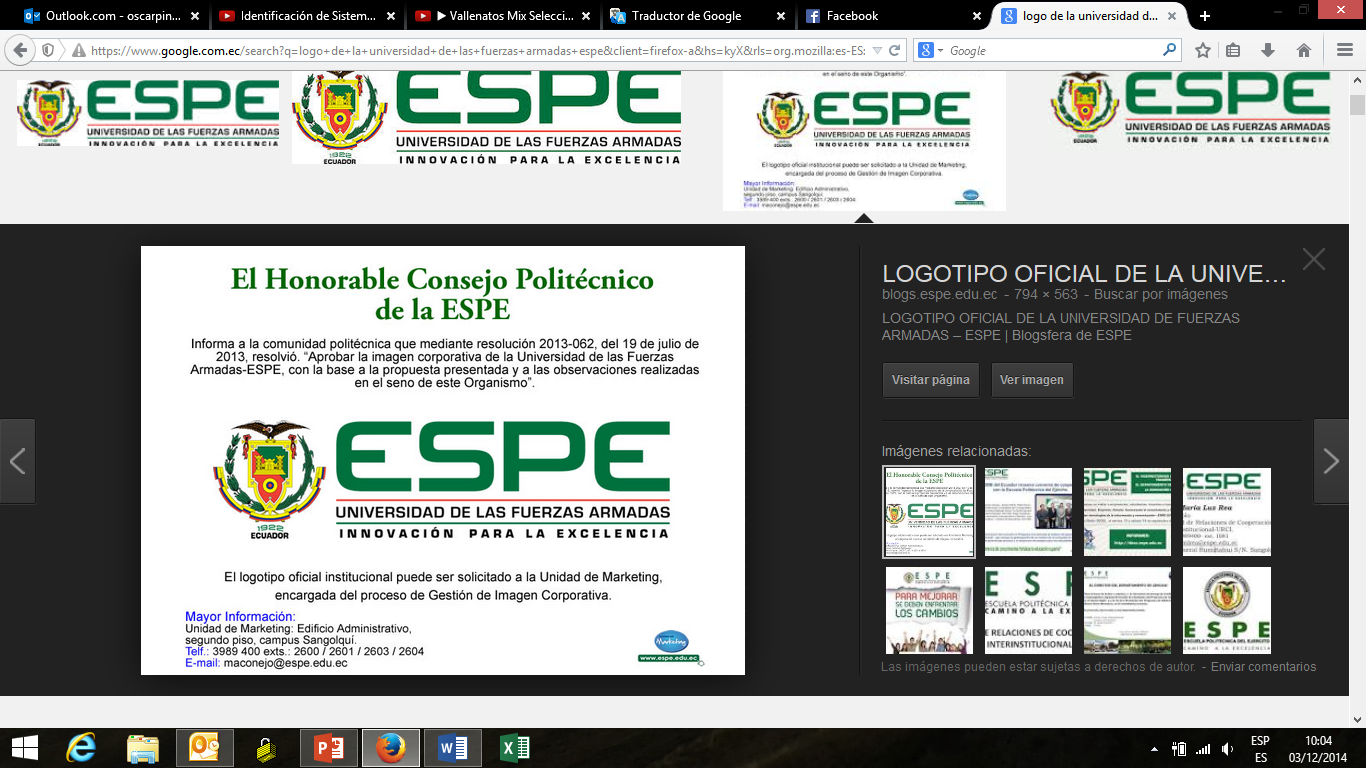 ESPE – YESSENIA SÁNCHEZ –SEBASTIÁN SÁNCHEZ– AGOSTO 2015
11
AUTOMATIZACIÓN BANCO DE PRUEBAS PLINT TE-46
Parámetros de desempeño y 
curvas características
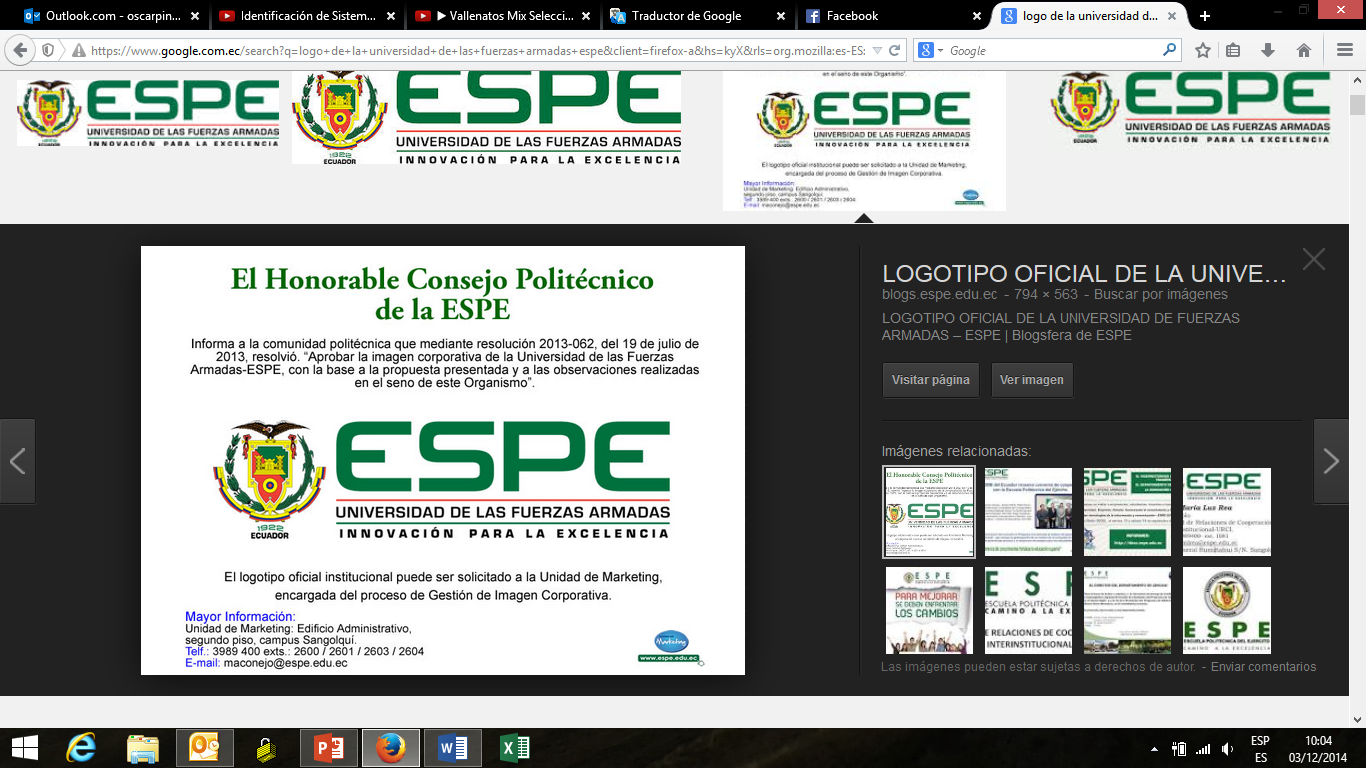 ESPE – YESSENIA SÁNCHEZ –SEBASTIÁN SÁNCHEZ– AGOSTO 2015
12
AUTOMATIZACIÓN BANCO DE PRUEBAS PLINT TE-46
Torque al freno (Tq)
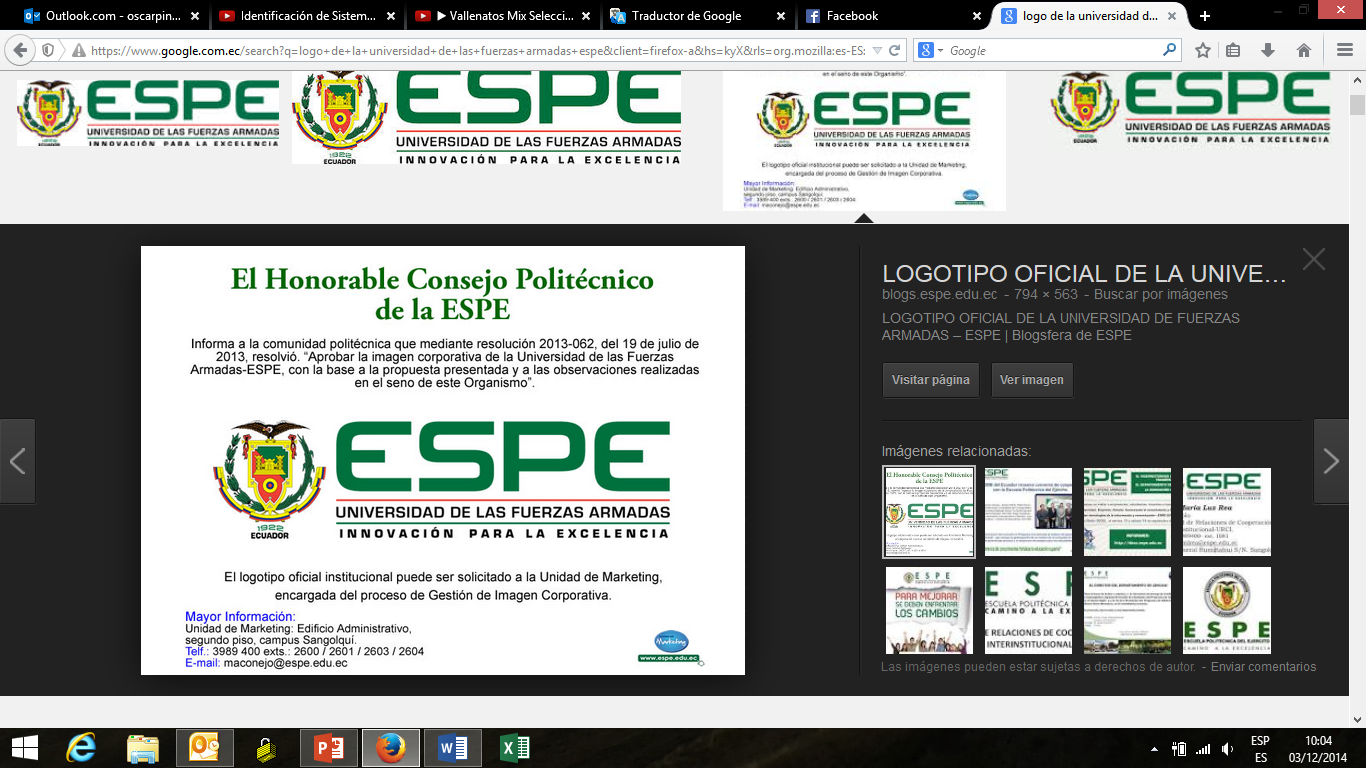 ESPE – YESSENIA SÁNCHEZ –SEBASTIÁN SÁNCHEZ– AGOSTO 2015
13
AUTOMATIZACIÓN BANCO DE PRUEBAS PLINT TE-46
Potencia al freno (Pf)
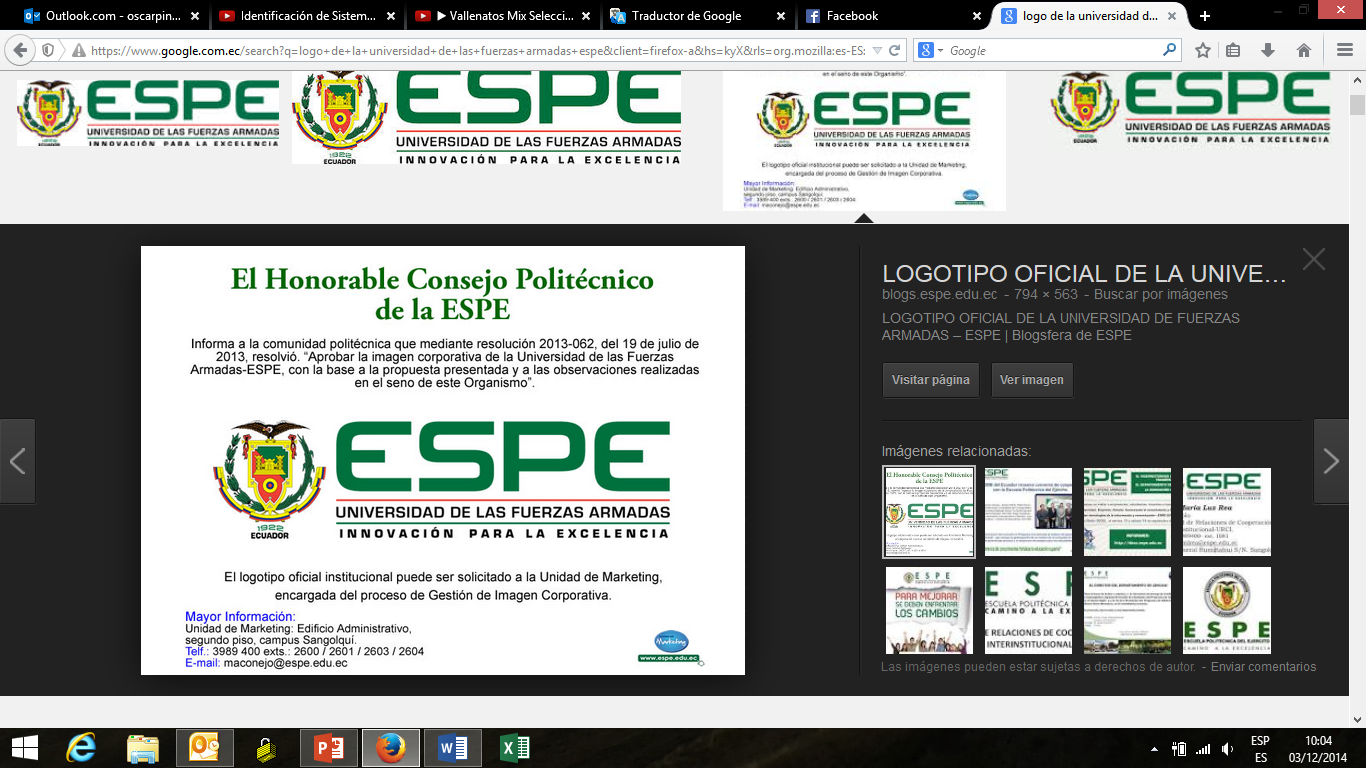 ESPE – YESSENIA SÁNCHEZ –SEBASTIÁN SÁNCHEZ– AGOSTO 2015
14
AUTOMATIZACIÓN BANCO DE PRUEBAS PLINT TE-46
Consumo másico de combustible (mc)
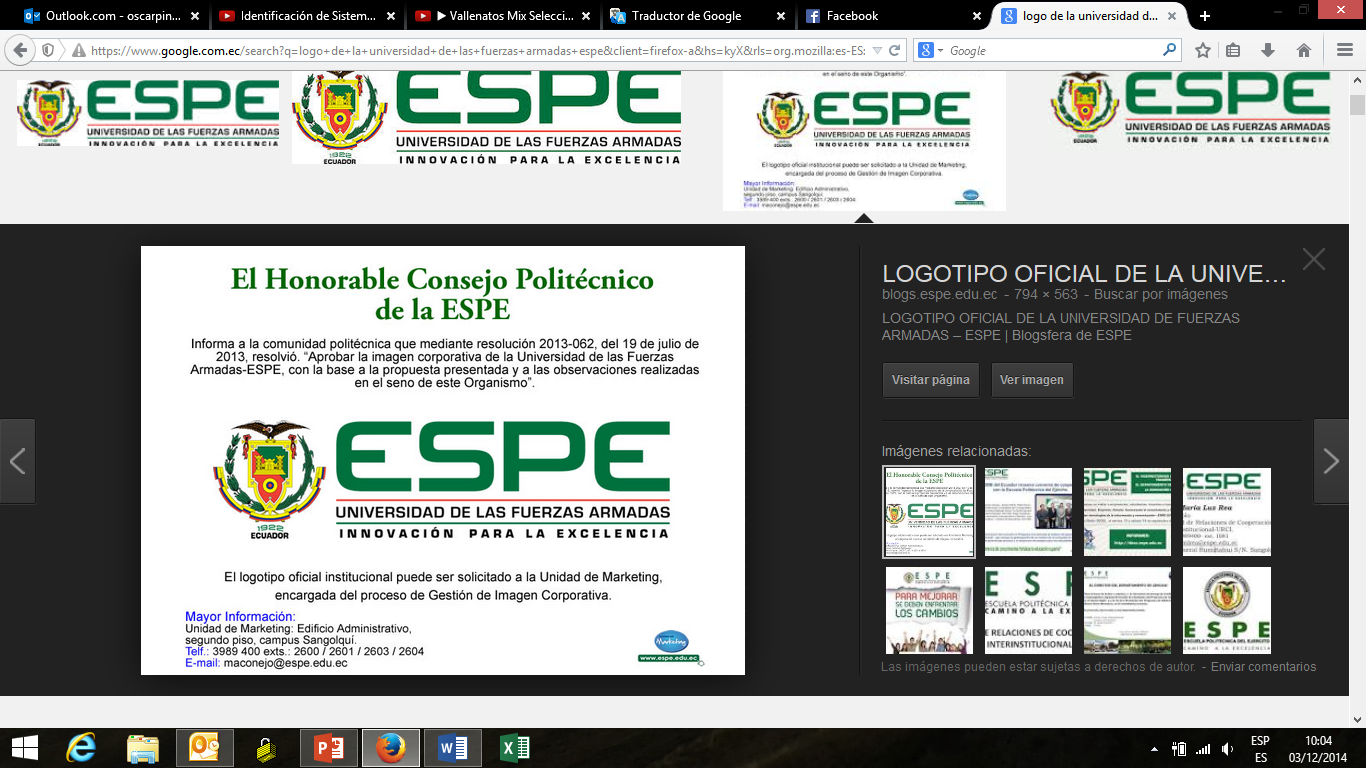 ESPE – YESSENIA SÁNCHEZ –SEBASTIÁN SÁNCHEZ– AGOSTO 2015
15
AUTOMATIZACIÓN BANCO DE PRUEBAS PLINT TE-46
Consumo especifico de combustible(CECF)
ESPE – YESSENIA SÁNCHEZ –SEBASTIÁN SÁNCHEZ– AGOSTO 2015
16
AUTOMATIZACIÓN BANCO DE PRUEBAS PLINT TE-46
Consumo másico de aire (ma)
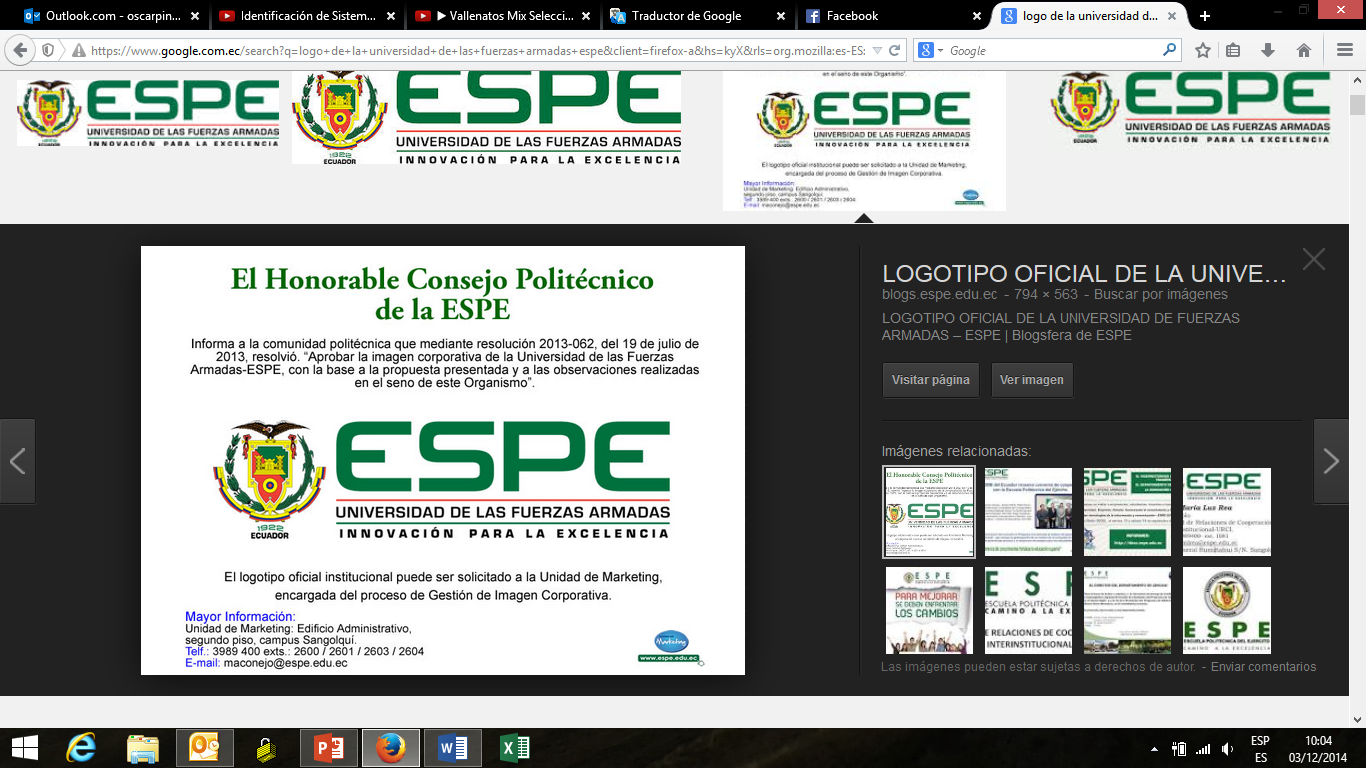 ESPE – YESSENIA SÁNCHEZ –SEBASTIÁN SÁNCHEZ– AGOSTO 2015
17
AUTOMATIZACIÓN BANCO DE PRUEBAS PLINT TE-46
Relación aire combustible
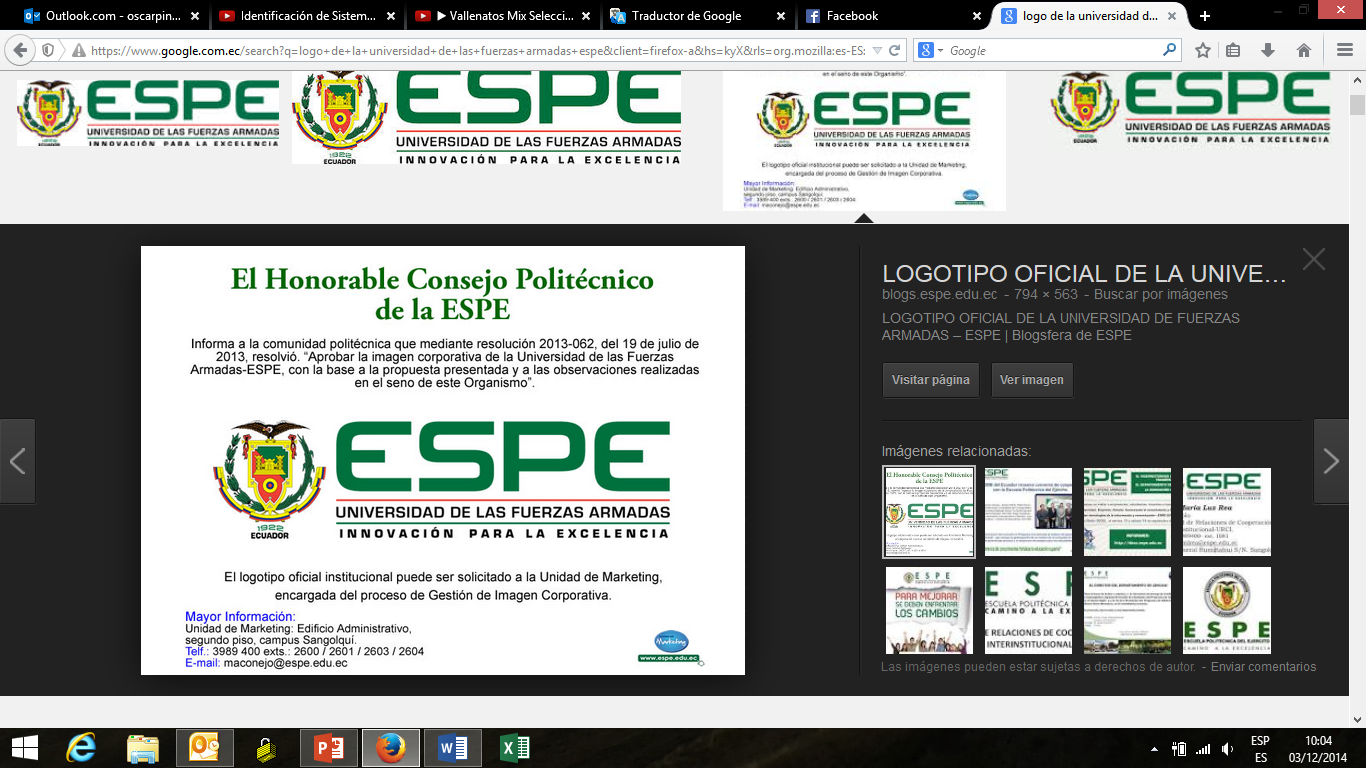 ESPE – YESSENIA SÁNCHEZ –SEBASTIÁN SÁNCHEZ– AGOSTO 2015
18
AUTOMATIZACIÓN BANCO DE PRUEBAS PLINT TE-46
Presión media efectiva al freno (PMEF)
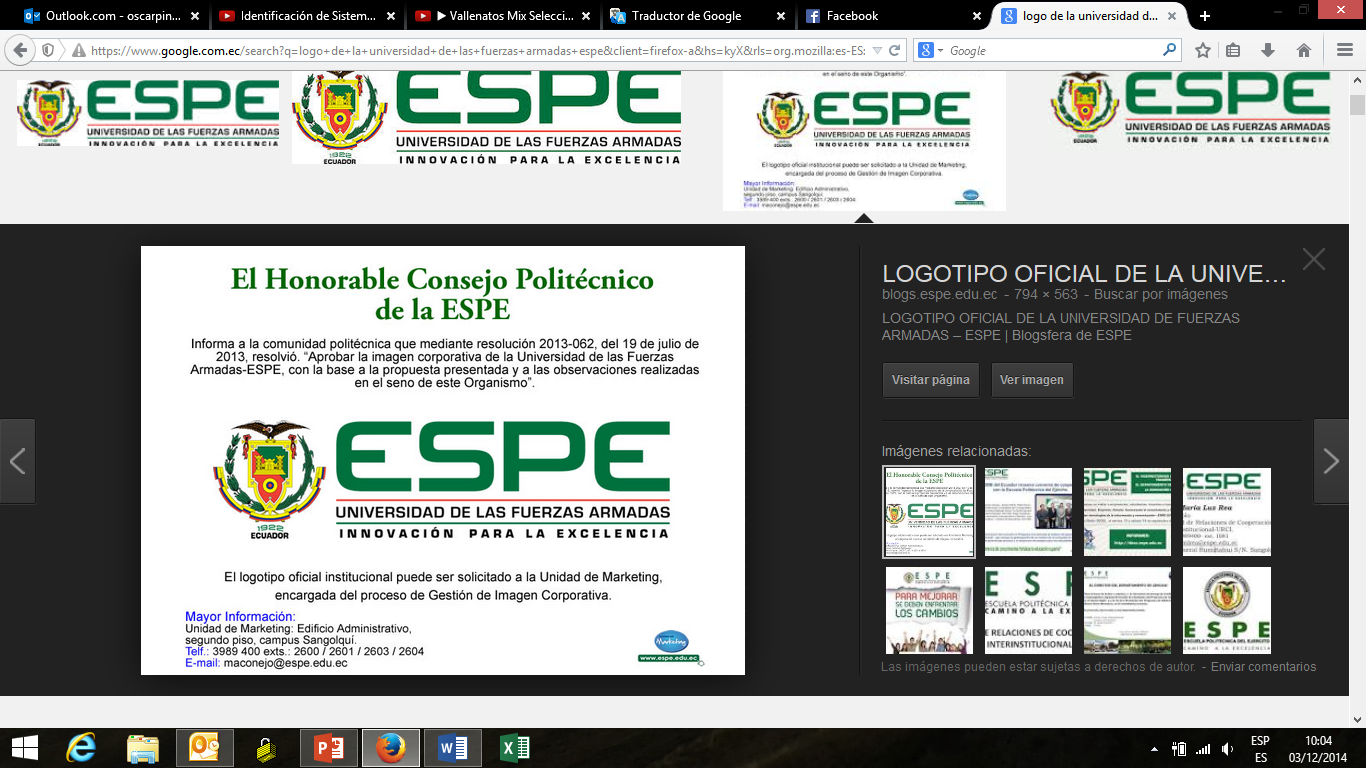 ESPE – YESSENIA SÁNCHEZ –SEBASTIÁN SÁNCHEZ– AGOSTO 2015
19
AUTOMATIZACIÓN BANCO DE PRUEBAS PLINT TE-46
Eficiencia térmica (nt)
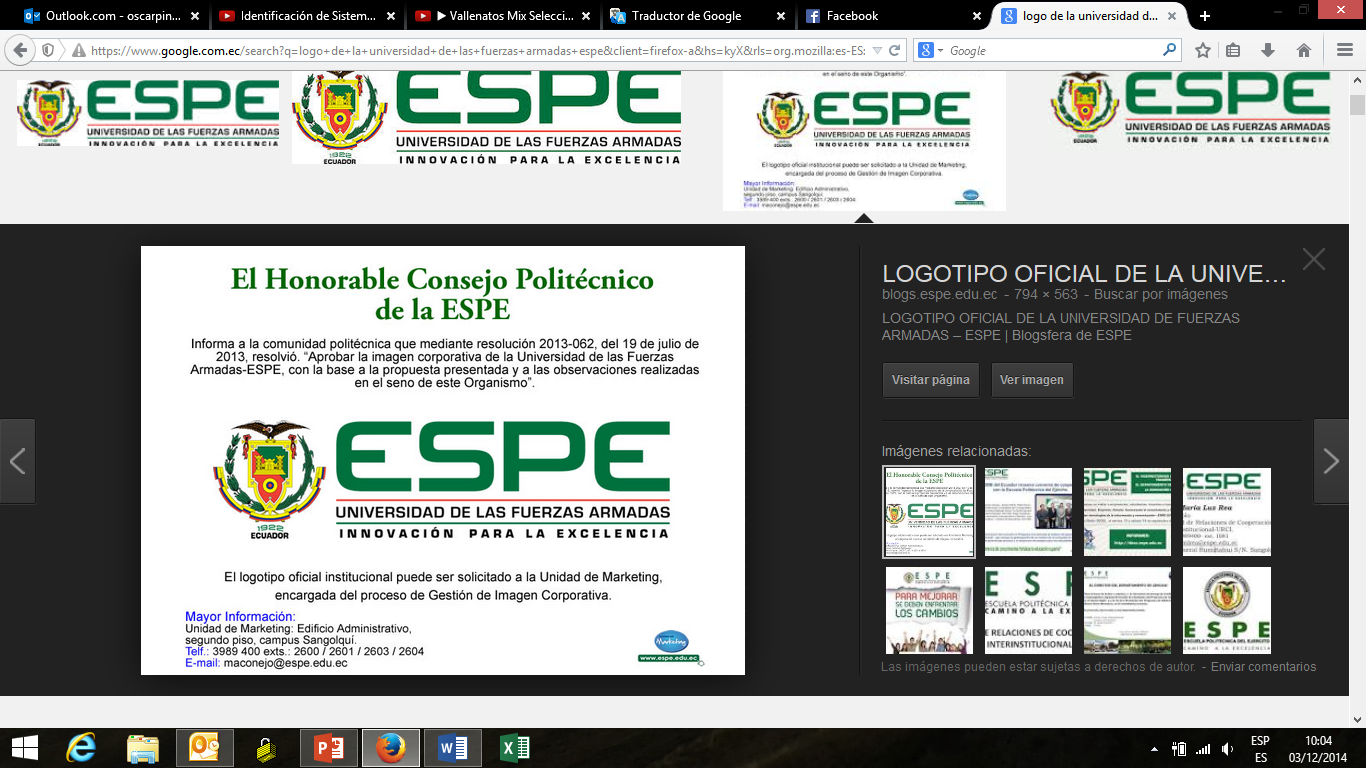 ESPE – YESSENIA SÁNCHEZ –SEBASTIÁN SÁNCHEZ– AGOSTO 2015
20
AUTOMATIZACIÓN BANCO DE PRUEBAS PLINT TE-46
Eficiencia volumétrica (nv)
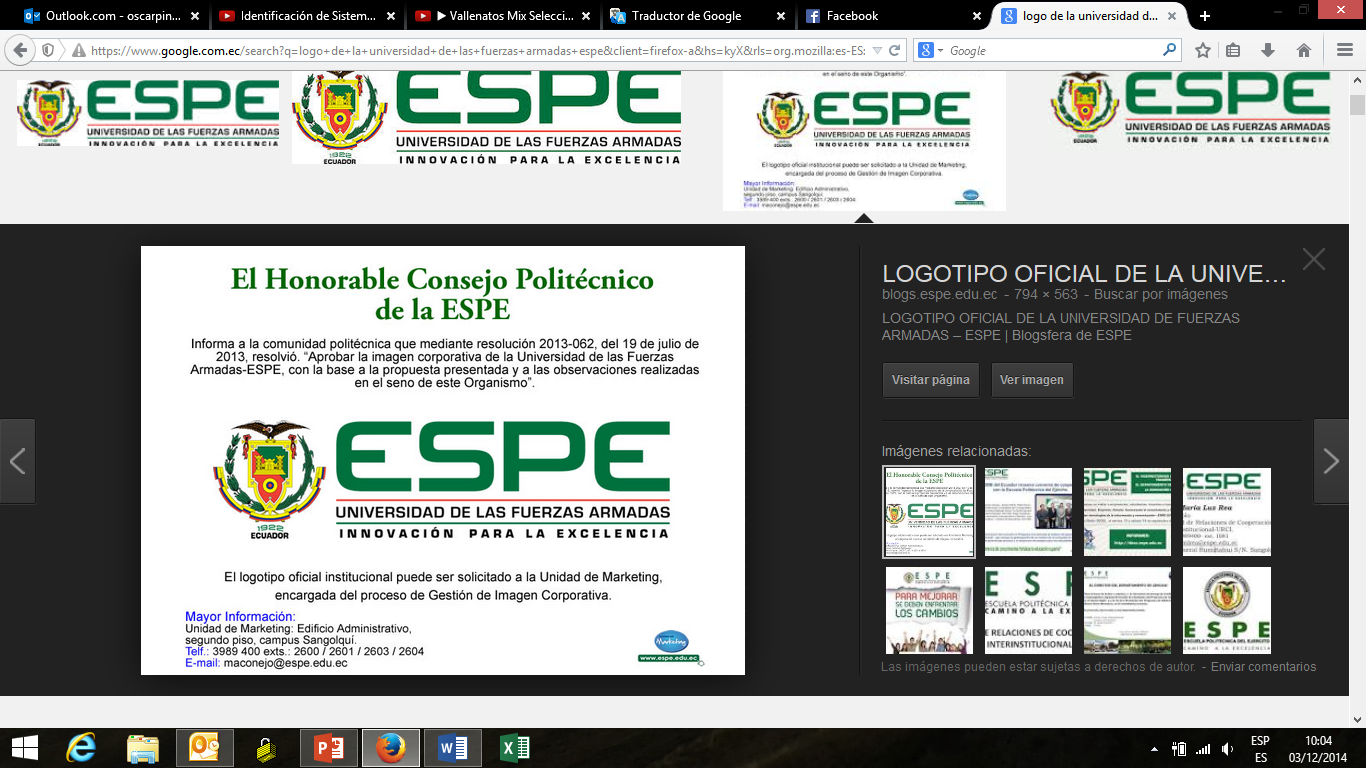 ESPE – YESSENIA SÁNCHEZ –SEBASTIÁN SÁNCHEZ– AGOSTO 2015
21
AUTOMATIZACIÓN BANCO DE PRUEBAS PLINT TE-46
Temperaturas de gases de escape (C)
Rango: 
250-400 C
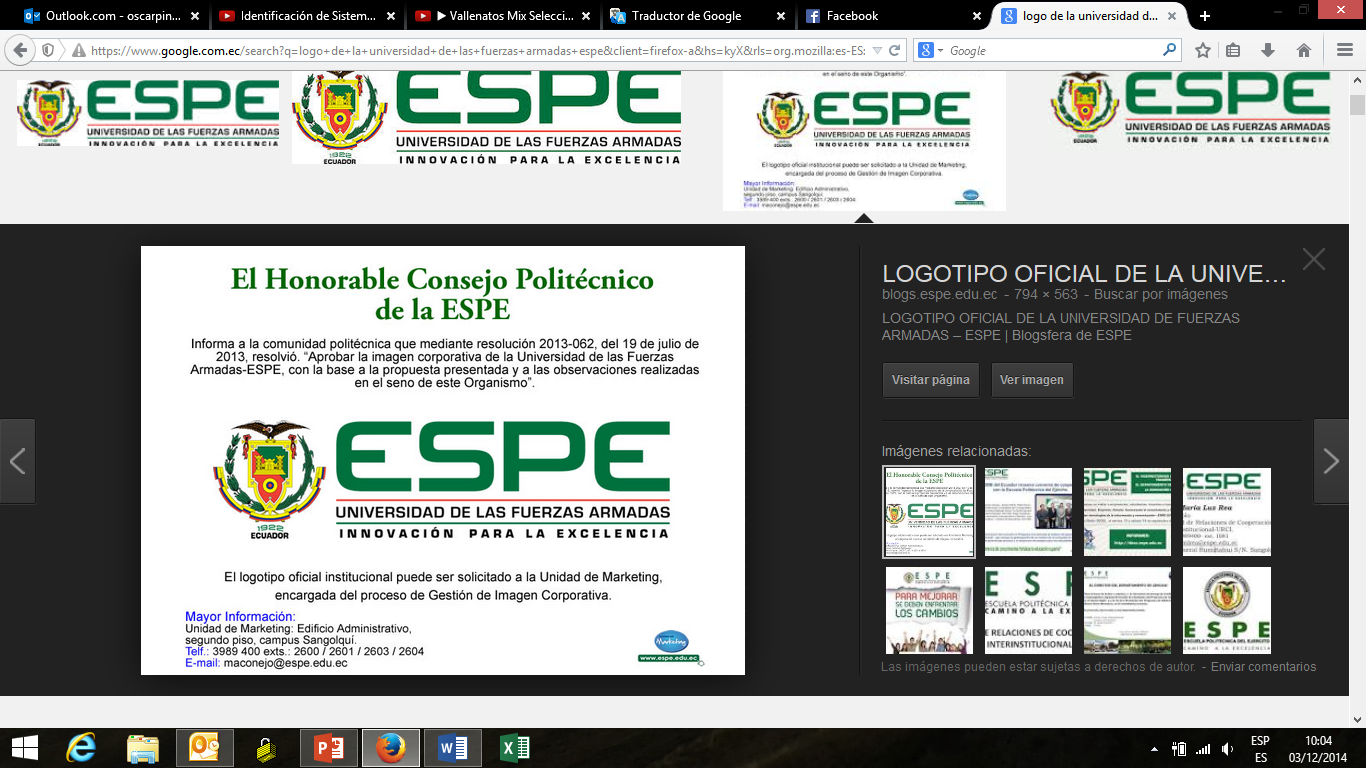 ESPE – YESSENIA SÁNCHEZ –SEBASTIÁN SÁNCHEZ– AGOSTO 2015
22
AUTOMATIZACIÓN BANCO DE PRUEBAS PLINT TE-46
Bancos de prueba
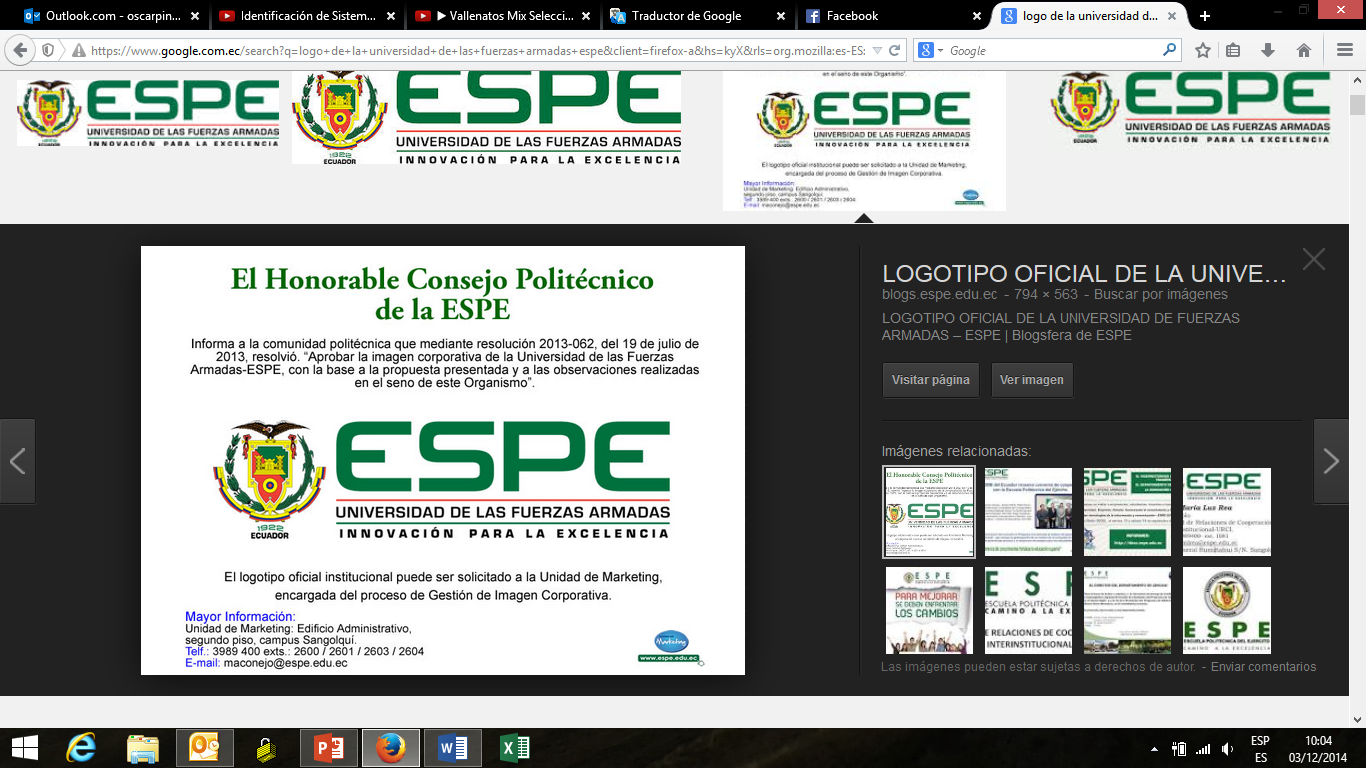 ESPE – YESSENIA SÁNCHEZ –SEBASTIÁN SÁNCHEZ– AGOSTO 2015
23
AUTOMATIZACIÓN BANCO DE PRUEBAS PLINT TE-46
Estructura del Banco de pruebas
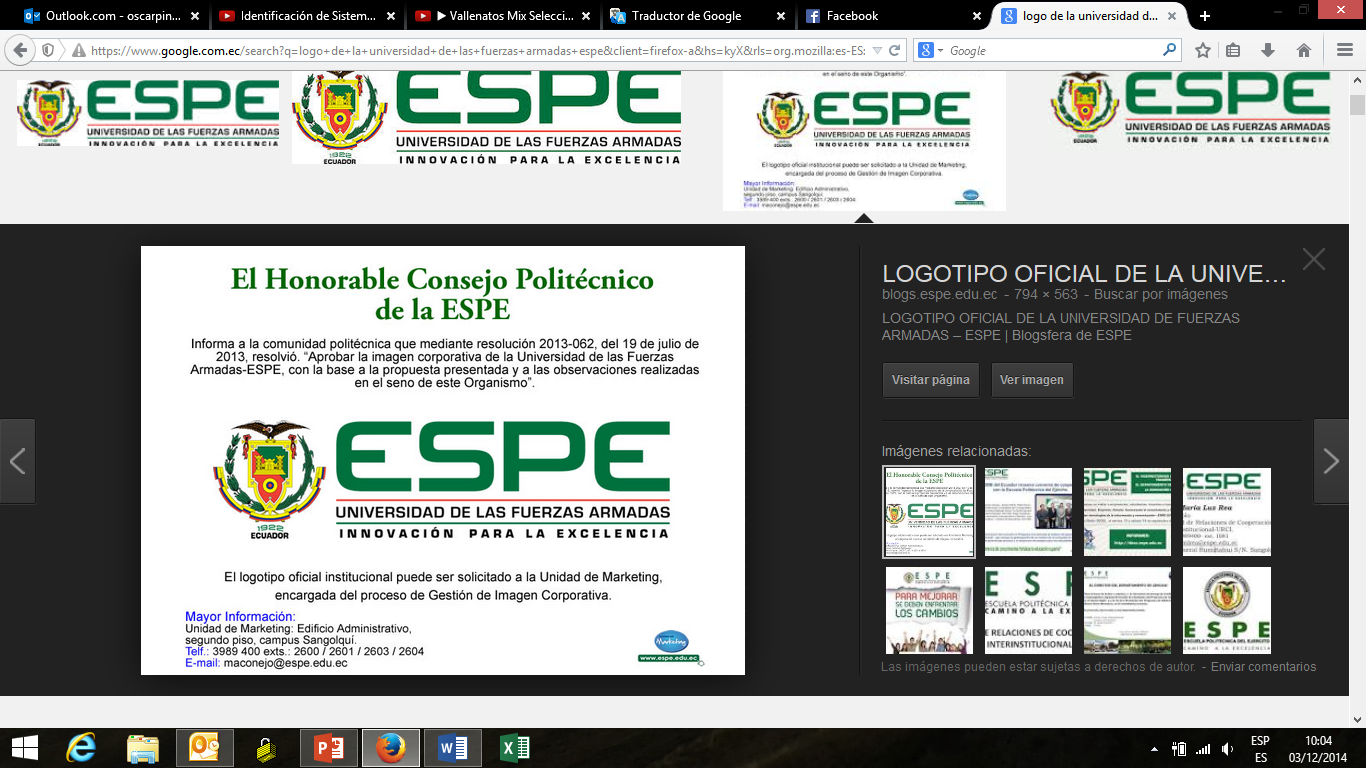 ESPE – YESSENIA SÁNCHEZ –SEBASTIÁN SÁNCHEZ– AGOSTO 2015
24
AUTOMATIZACIÓN BANCO DE PRUEBAS PLINT TE-46
Diseño de la Automatización
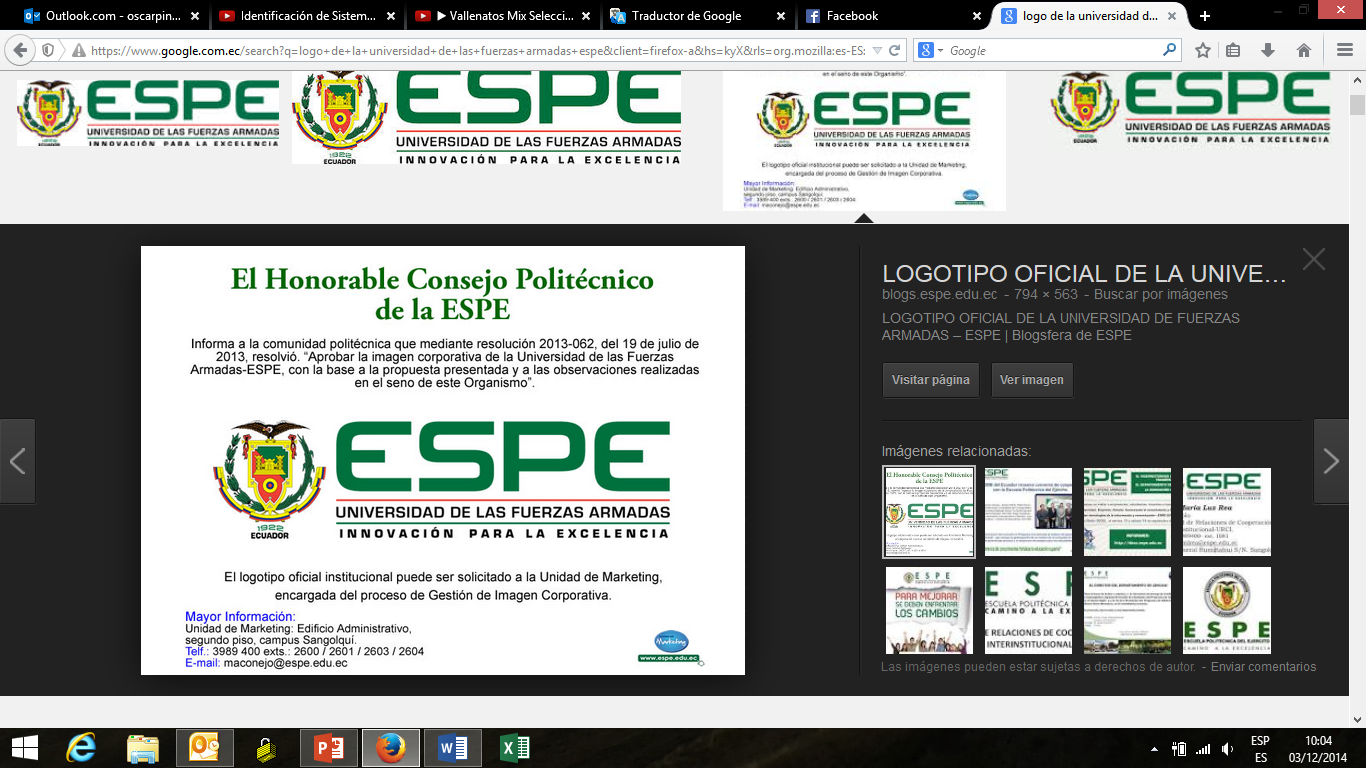 ESPE – YESSENIA SÁNCHEZ –SEBASTIÁN SÁNCHEZ– AGOSTO 2015
25
AUTOMATIZACIÓN BANCO DE PRUEBAS PLINT TE-46
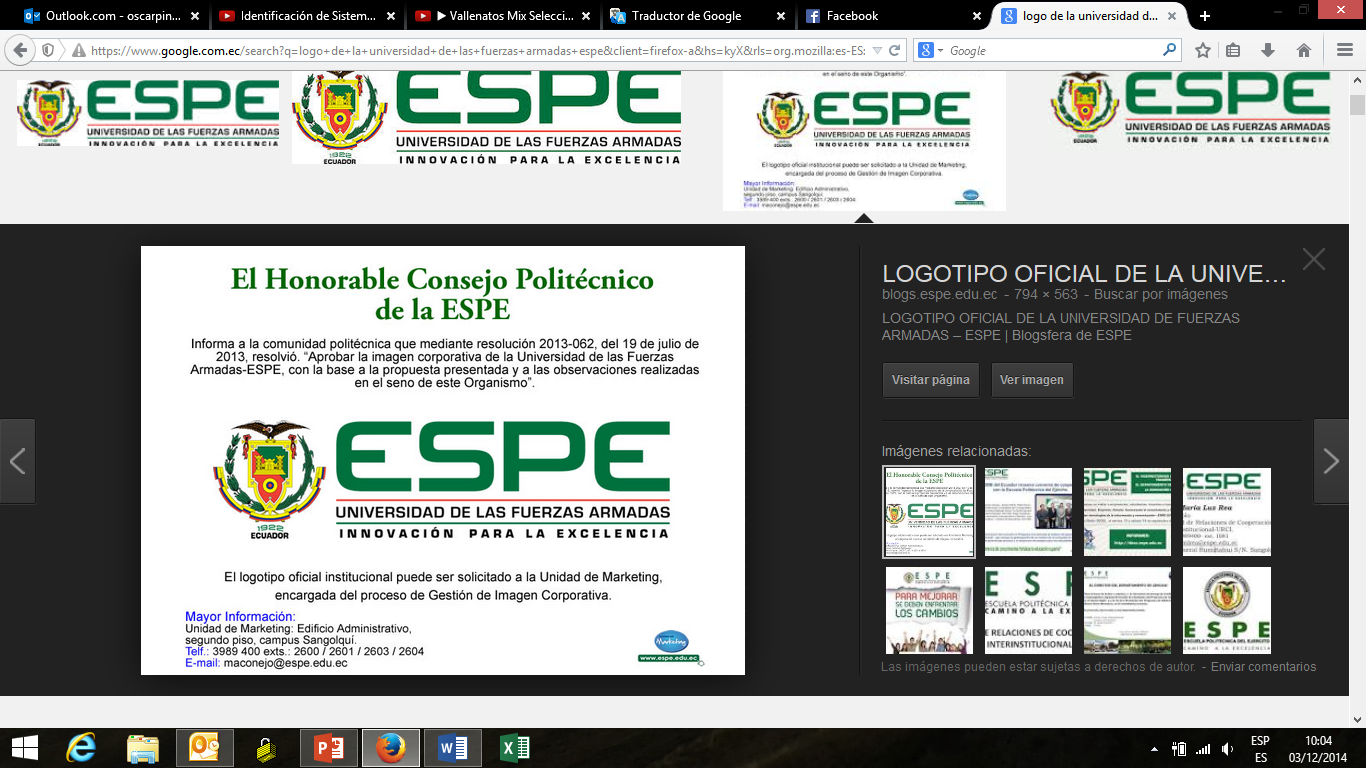 ESPE – YESSENIA SÁNCHEZ –SEBASTIÁN SÁNCHEZ– AGOSTO 2015
26
AUTOMATIZACIÓN BANCO DE PRUEBAS PLINT TE-46
Diseño del Sistema de Adquisición de Datos
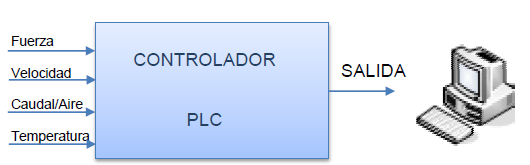 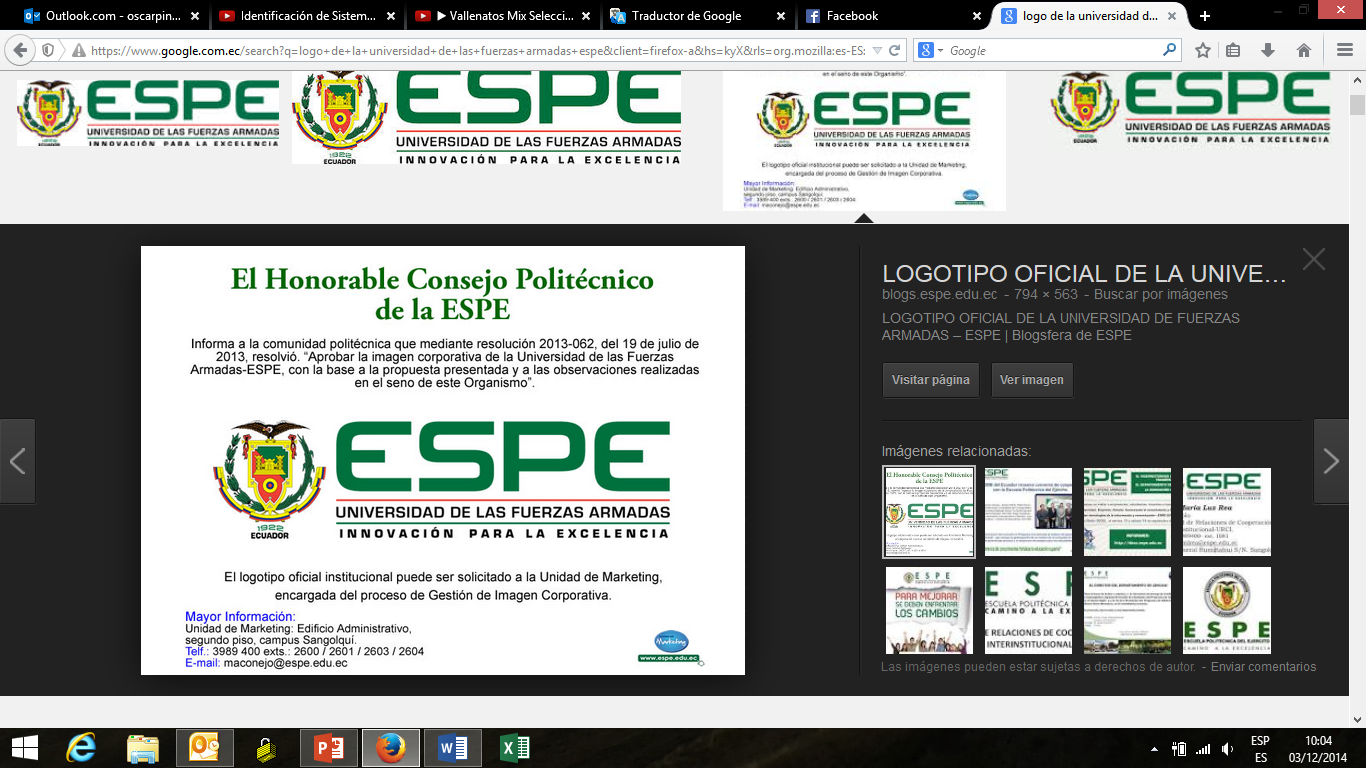 ESPE – YESSENIA SÁNCHEZ –SEBASTIÁN SÁNCHEZ– AGOSTO 2015
27
AUTOMATIZACIÓN BANCO DE PRUEBAS PLINT TE-46
Fuerza
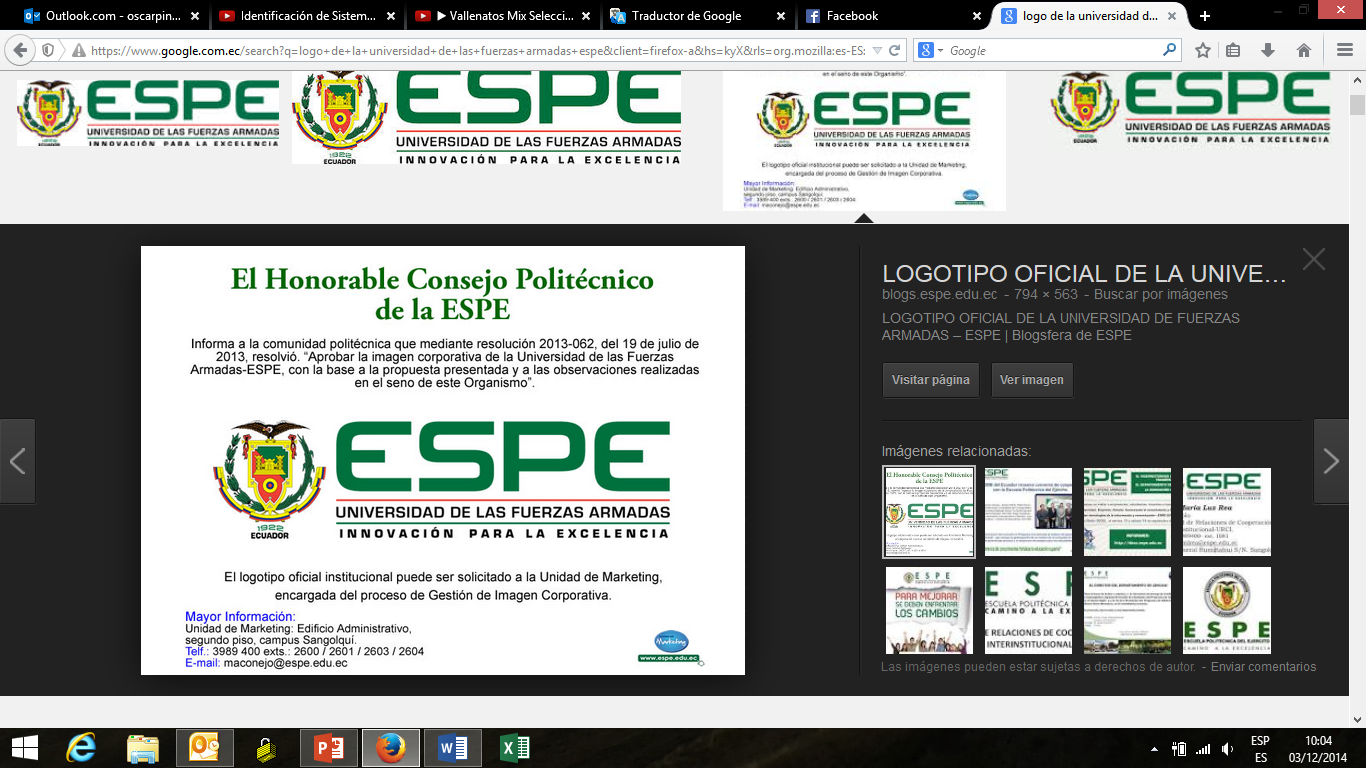 ESPE – YESSENIA SÁNCHEZ –SEBASTIÁN SÁNCHEZ– AGOSTO 2015
28
AUTOMATIZACIÓN BANCO DE PRUEBAS PLINT TE-46
Temperatura
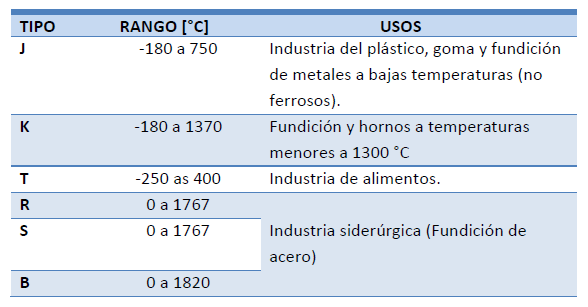 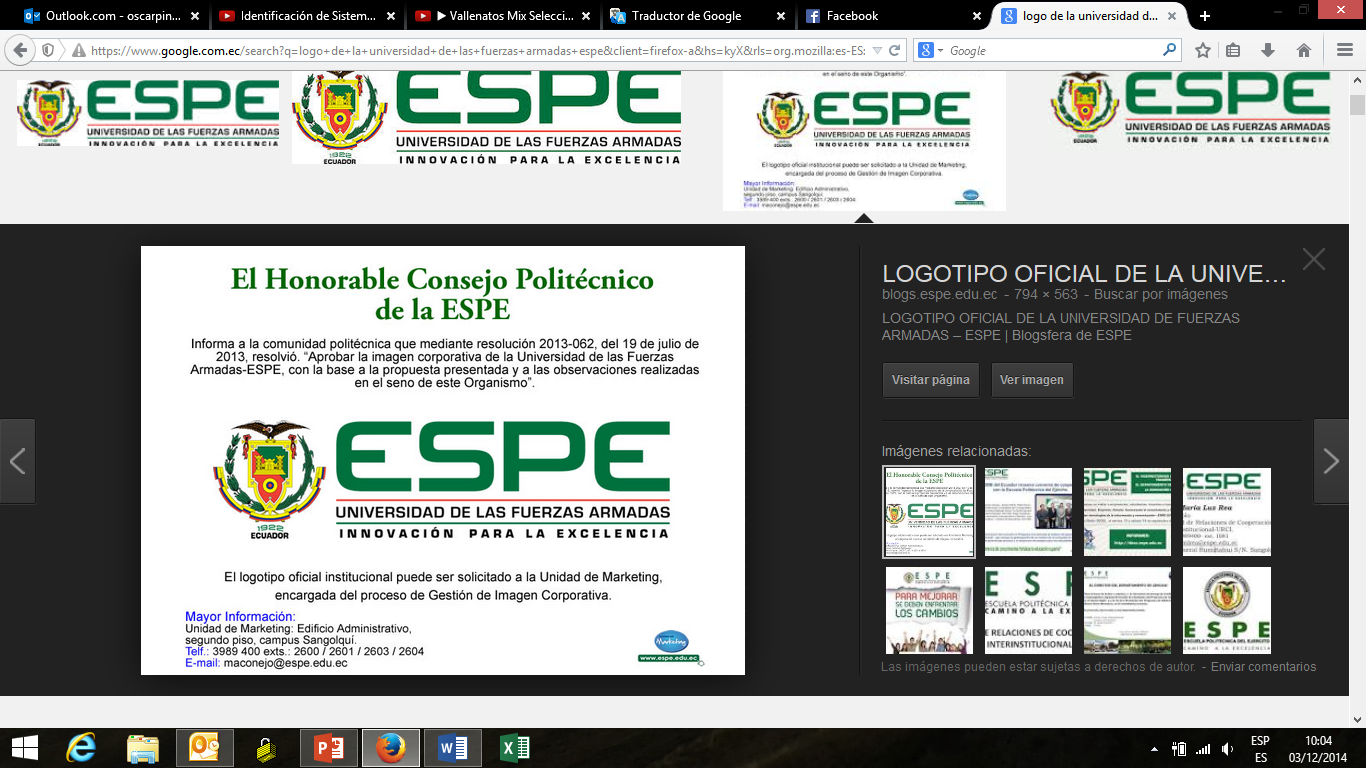 ESPE – YESSENIA SÁNCHEZ –SEBASTIÁN SÁNCHEZ– AGOSTO 2015
29
AUTOMATIZACIÓN BANCO DE PRUEBAS PLINT TE-46
Velocidad
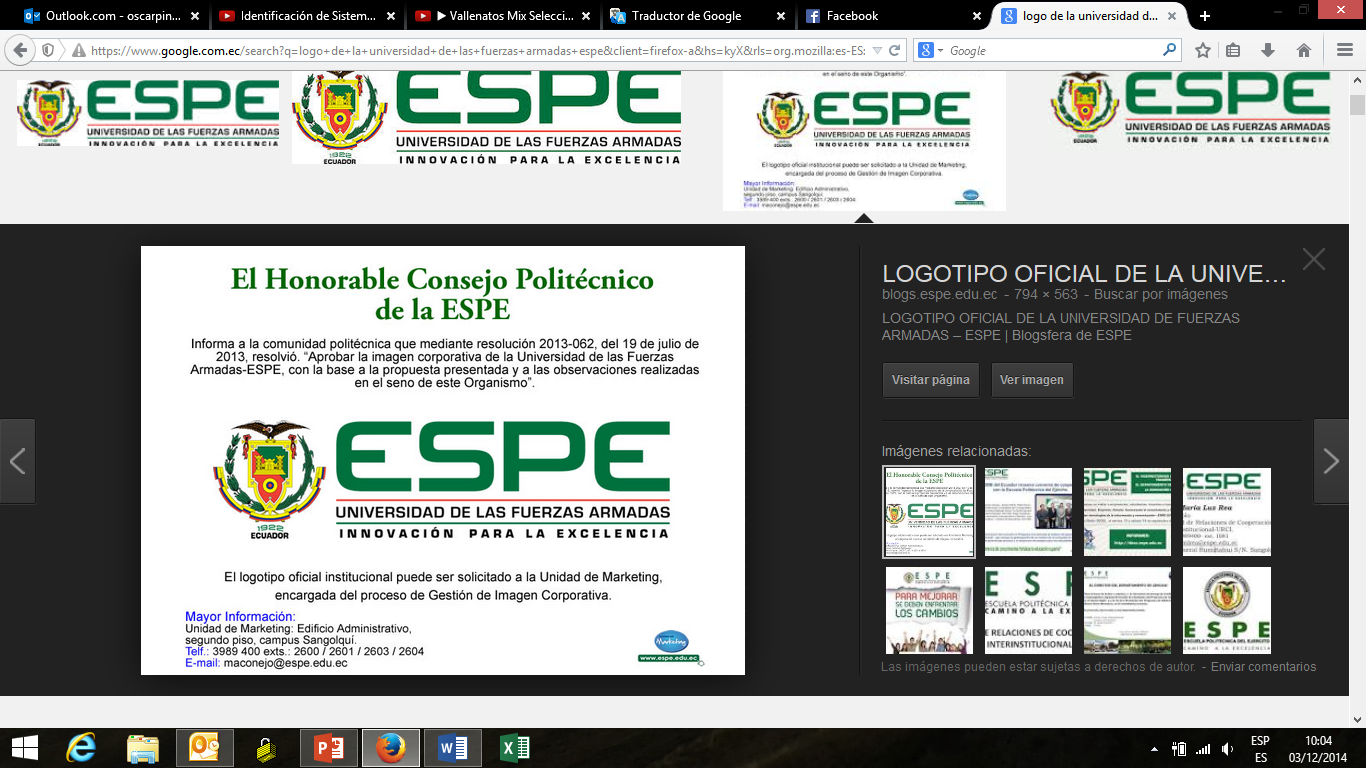 ESPE – YESSENIA SÁNCHEZ –SEBASTIÁN SÁNCHEZ– AGOSTO 2015
30
AUTOMATIZACIÓN BANCO DE PRUEBAS PLINT TE-46
Tiempo de consumo de combustible
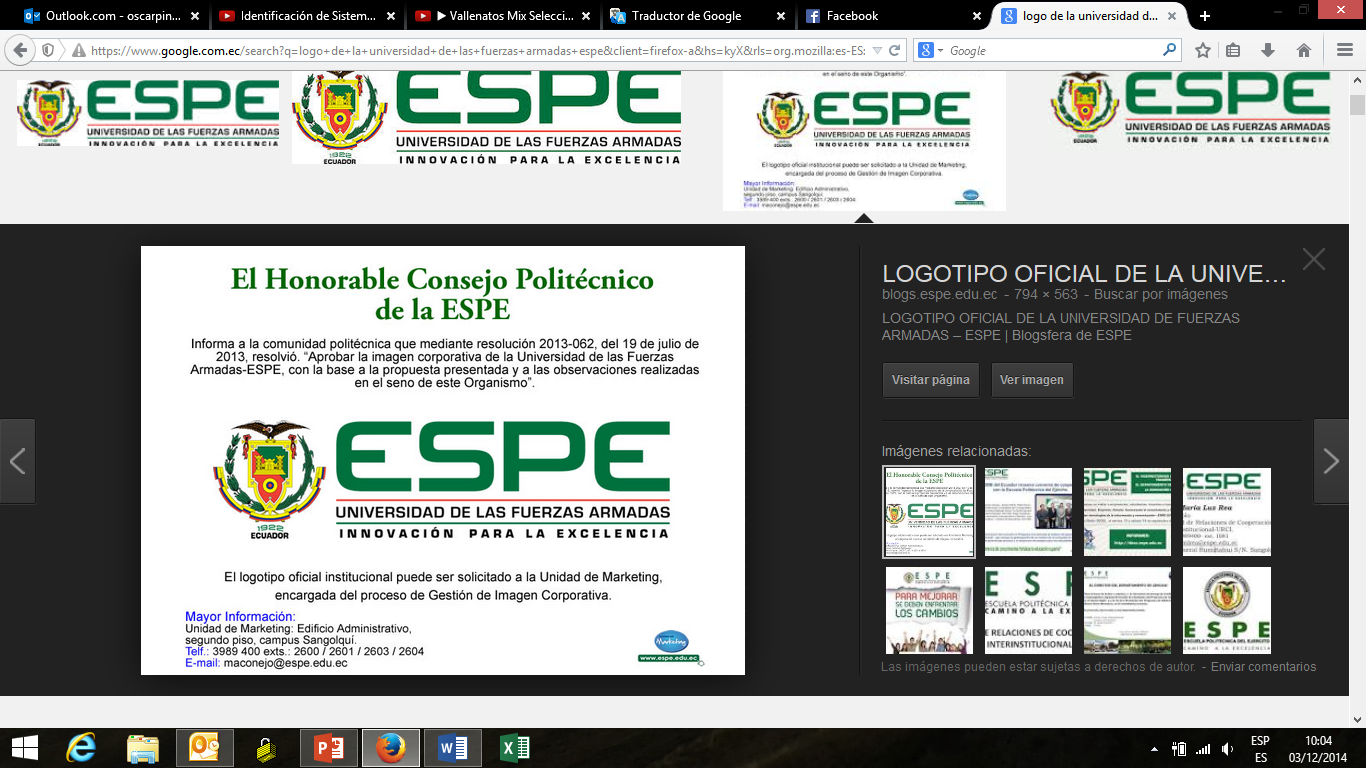 ESPE – YESSENIA SÁNCHEZ –SEBASTIÁN SÁNCHEZ– AGOSTO 2015
31
AUTOMATIZACIÓN BANCO DE PRUEBAS PLINT TE-46
Consumo másico de aire
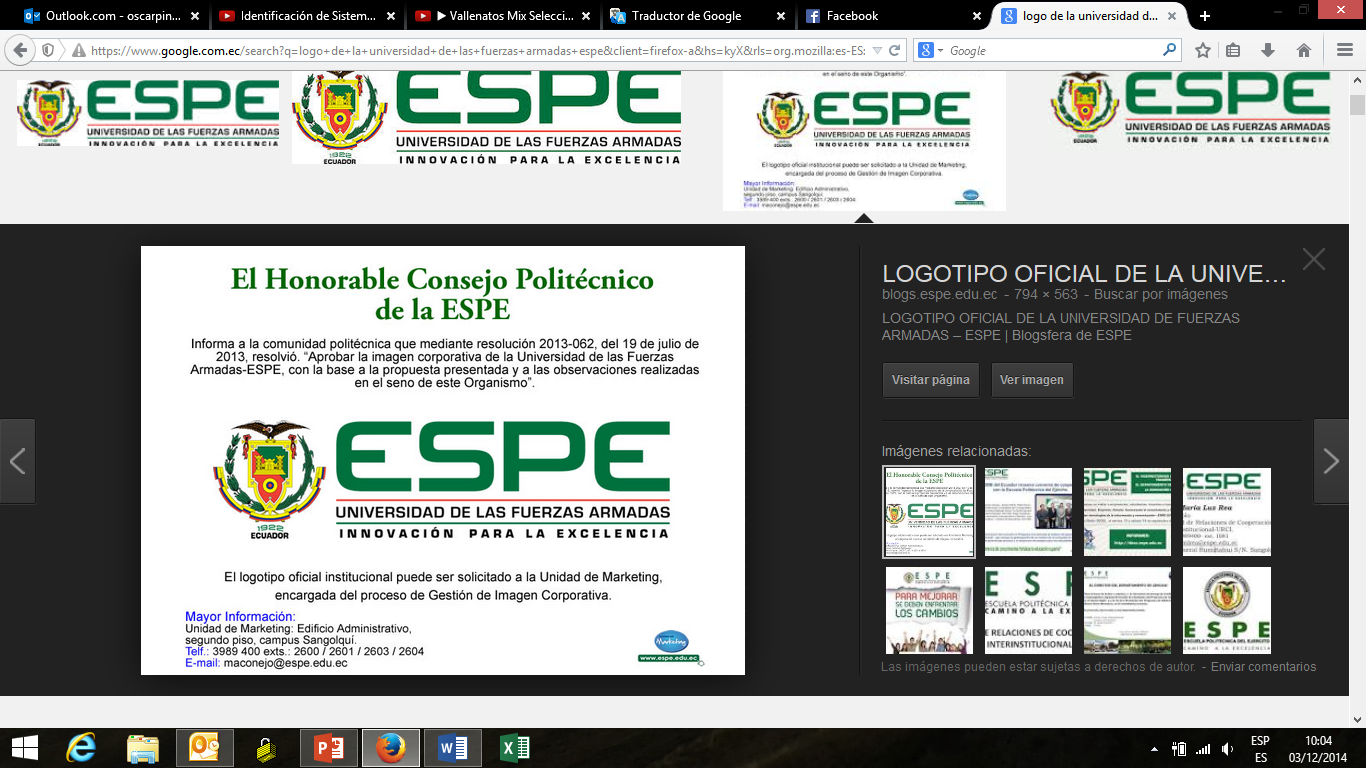 ESPE – YESSENIA SÁNCHEZ –SEBASTIÁN SÁNCHEZ– AGOSTO 2015
32
AUTOMATIZACIÓN BANCO DE PRUEBAS PLINT TE-46
Controlador Lógico Programable
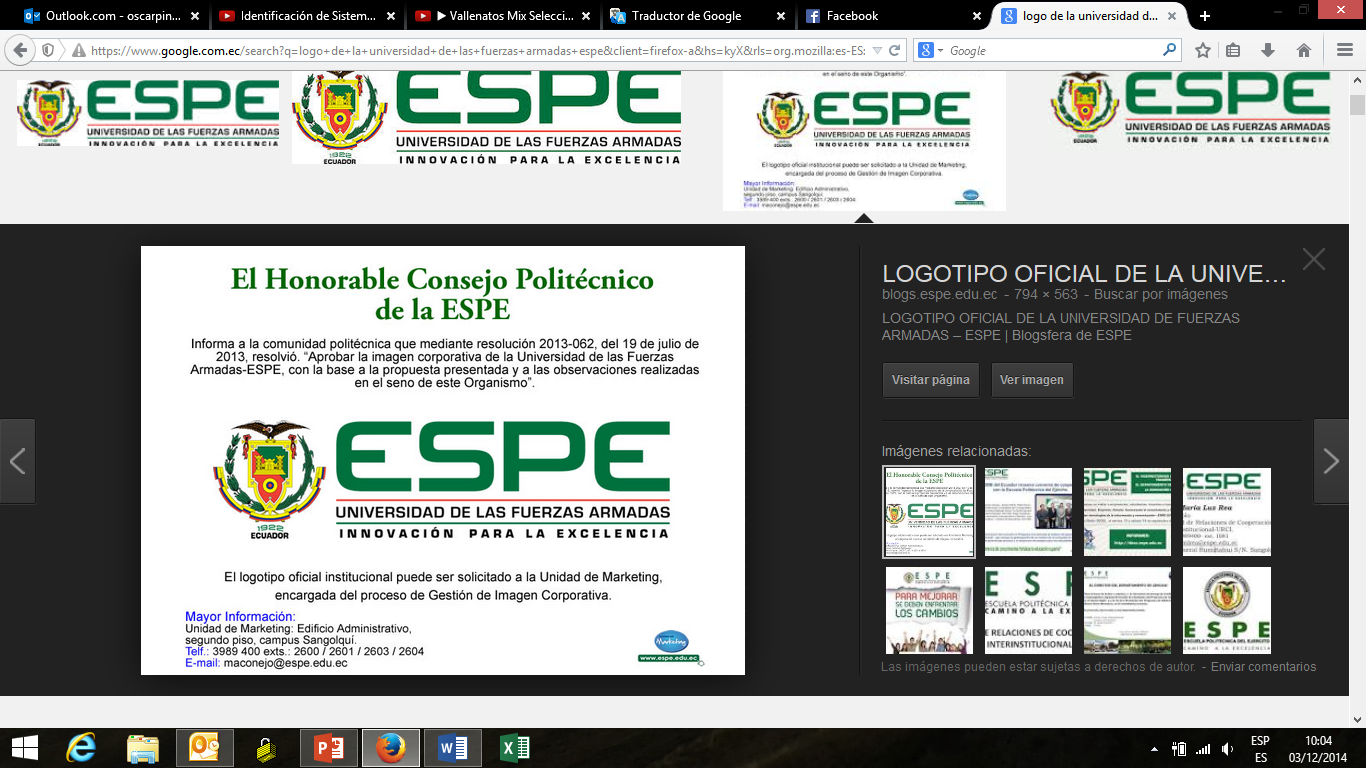 ESPE – YESSENIA SÁNCHEZ –SEBASTIÁN SÁNCHEZ– AGOSTO 2015
33
AUTOMATIZACIÓN BANCO DE PRUEBAS PLINT TE-46
Diseño de Etapa de acondicionamiento 
de los sensores
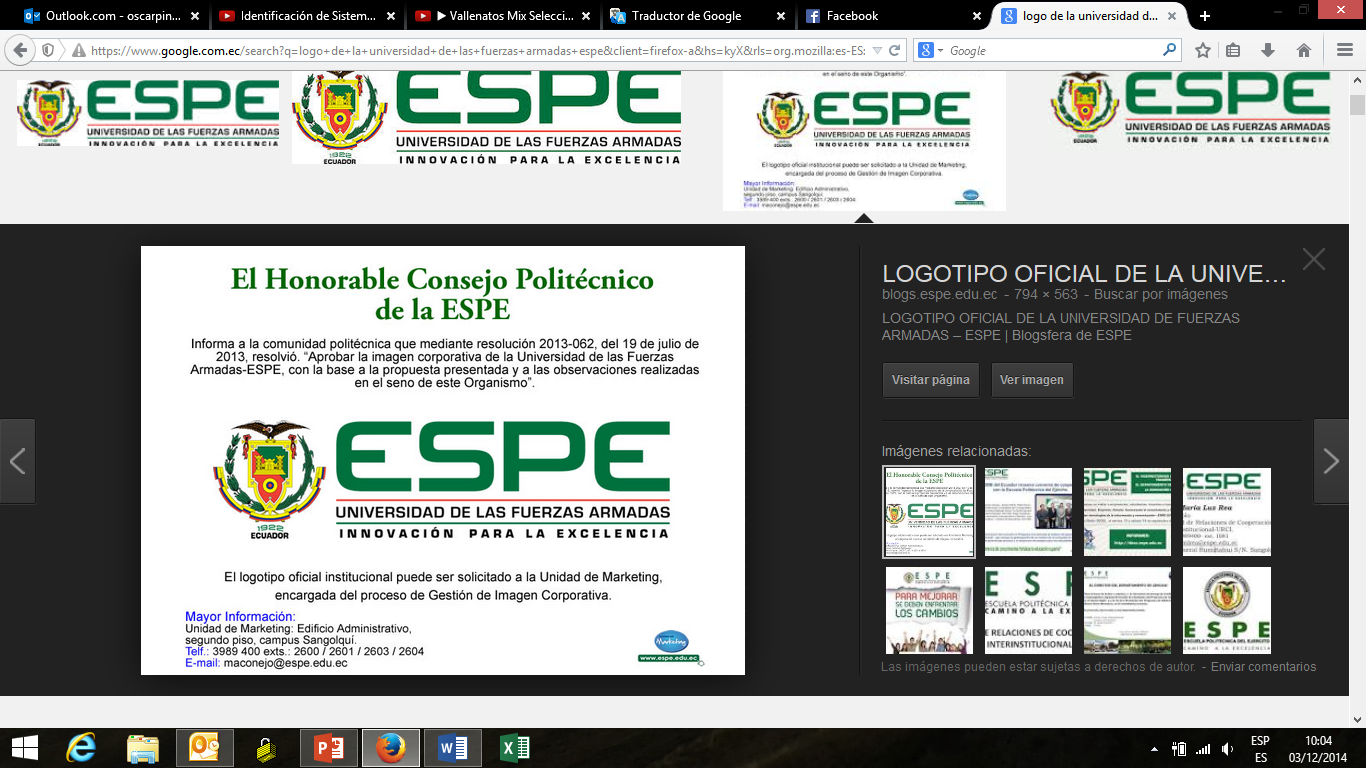 ESPE – YESSENIA SÁNCHEZ –SEBASTIÁN SÁNCHEZ– AGOSTO 2015
34
AUTOMATIZACIÓN BANCO DE PRUEBAS PLINT TE-46
Acondicionamiento del Sensor de Fuerza
12 V
TEDEA 1022
1.964 mV/V
0-23.568 mV
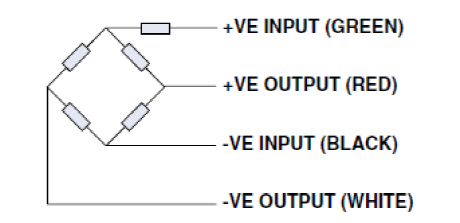 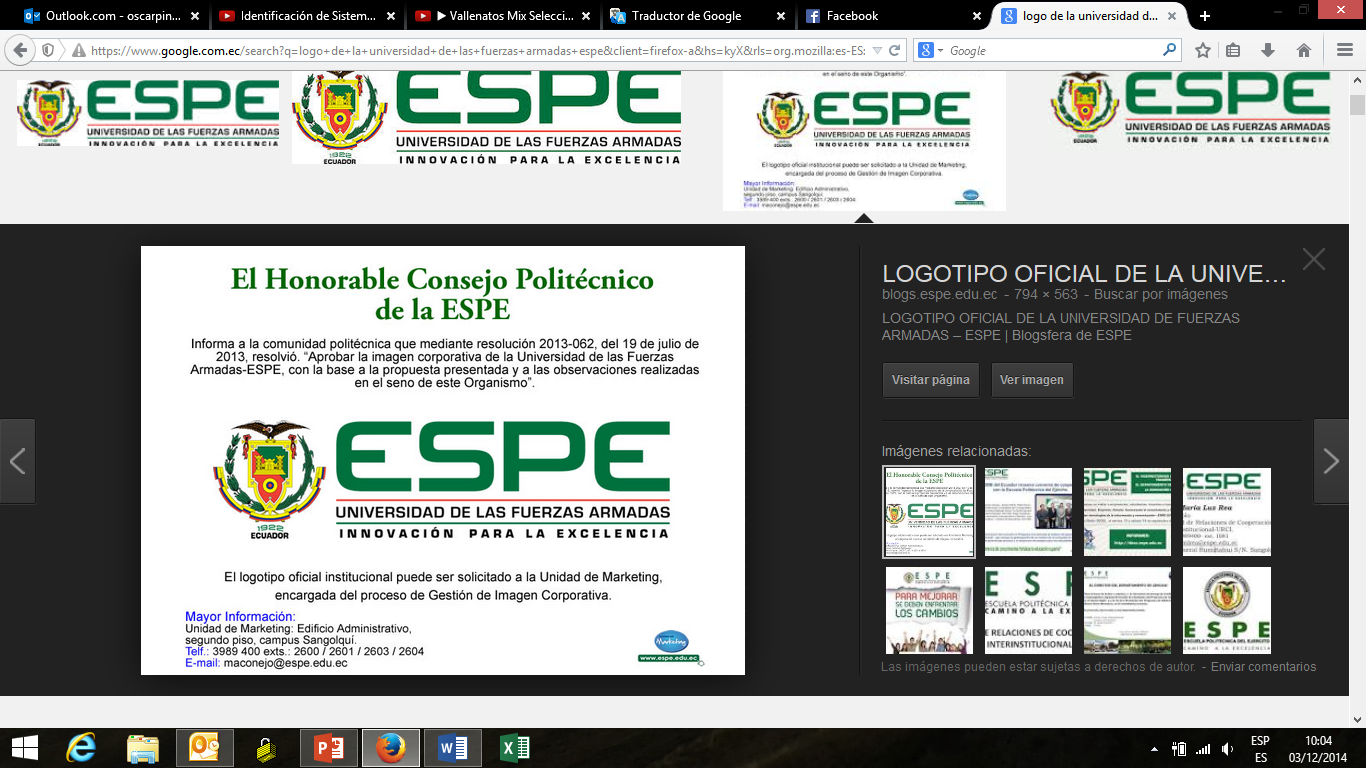 ESPE – YESSENIA SÁNCHEZ –SEBASTIÁN SÁNCHEZ– AGOSTO 2015
35
AUTOMATIZACIÓN BANCO DE PRUEBAS PLINT TE-46
Amplificador de instrumentación AD620
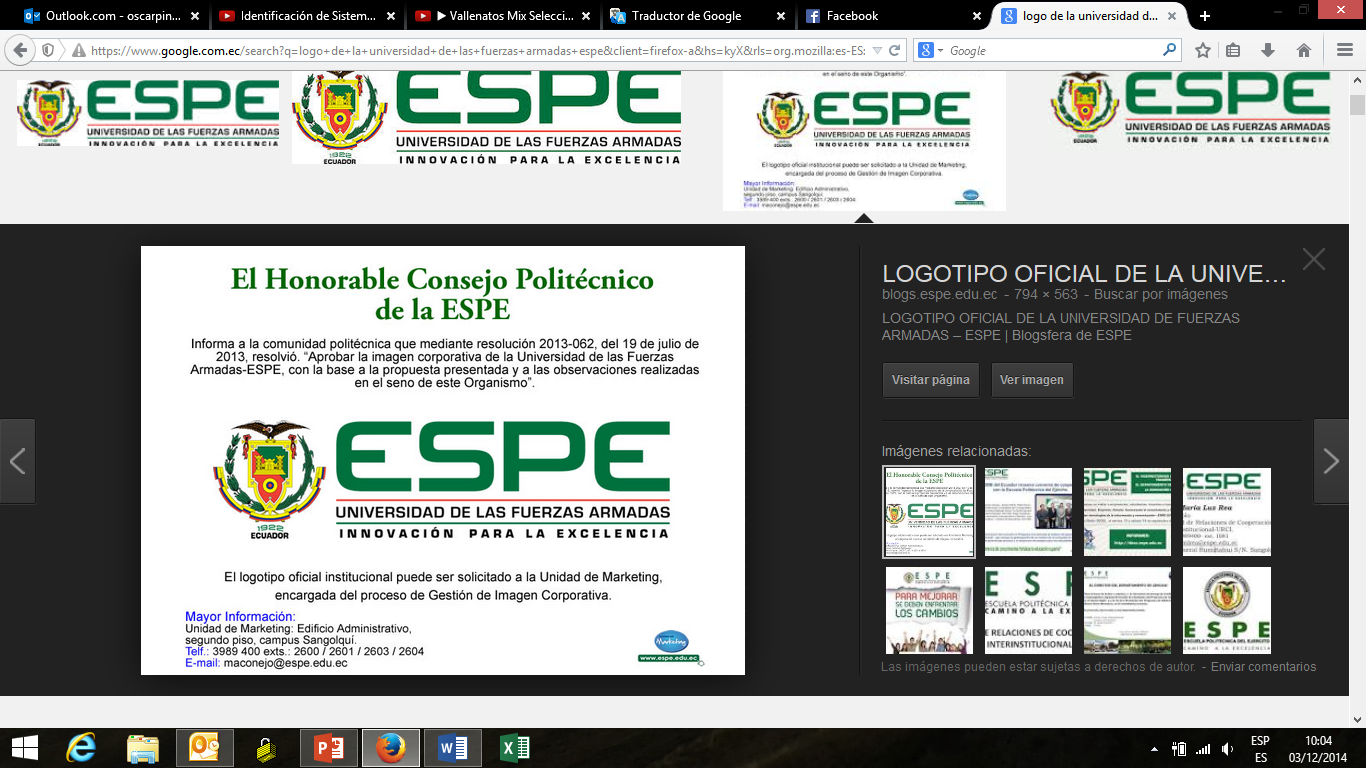 ESPE – YESSENIA SÁNCHEZ –SEBASTIÁN SÁNCHEZ– AGOSTO 2015
36
AUTOMATIZACIÓN BANCO DE PRUEBAS PLINT TE-46
Amplificador de instrumentación AD620
Obteniendo:
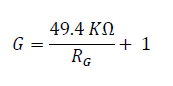 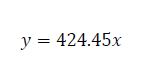 Despejando RG
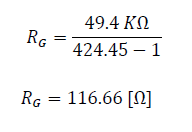 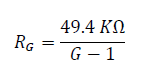 Amplificar de 0-23.568 mV a 0-10 V
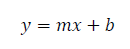 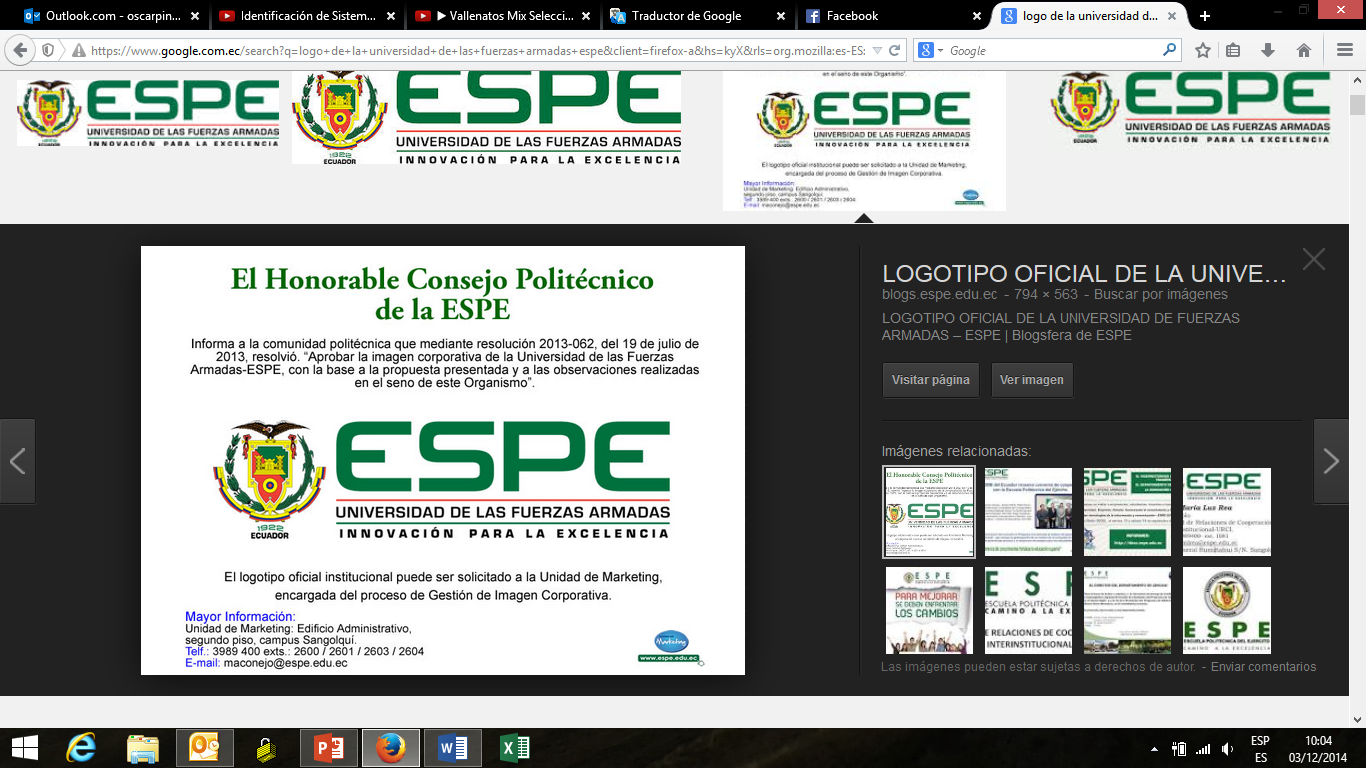 ESPE – YESSENIA SÁNCHEZ –SEBASTIÁN SÁNCHEZ– AGOSTO 2015
37
AUTOMATIZACIÓN BANCO DE PRUEBAS PLINT TE-46
Simulación AD620
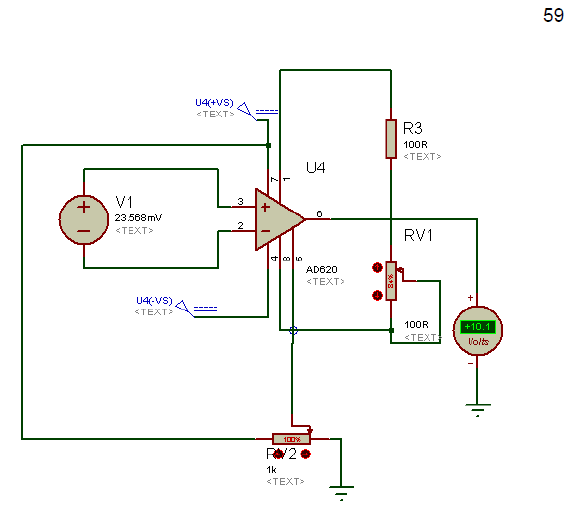 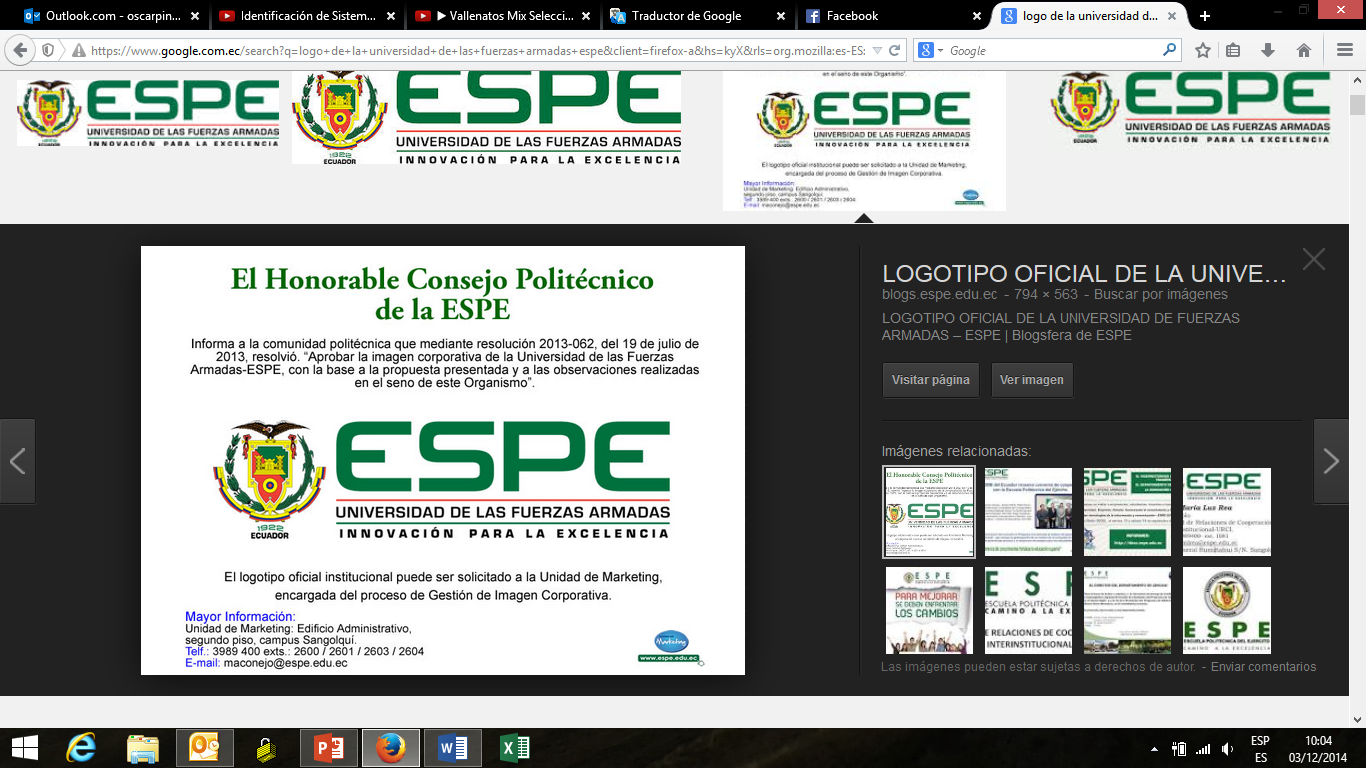 ESPE – YESSENIA SÁNCHEZ –SEBASTIÁN SÁNCHEZ– AGOSTO 2015
38
AUTOMATIZACIÓN BANCO DE PRUEBAS PLINT TE-46
Acondicionamiento del Sensor de Temperatura
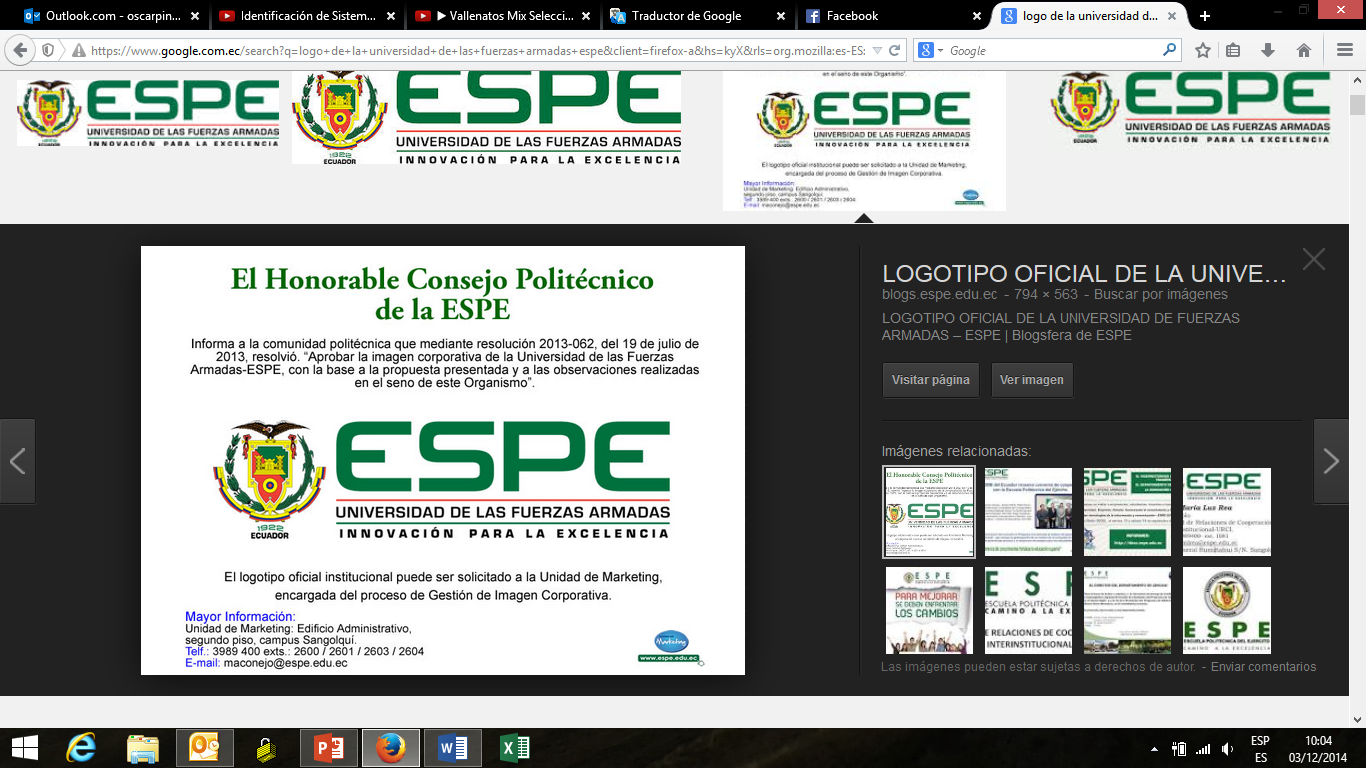 ESPE – YESSENIA SÁNCHEZ –SEBASTIÁN SÁNCHEZ– AGOSTO 2015
39
AUTOMATIZACIÓN BANCO DE PRUEBAS PLINT TE-46
Simulación AD595
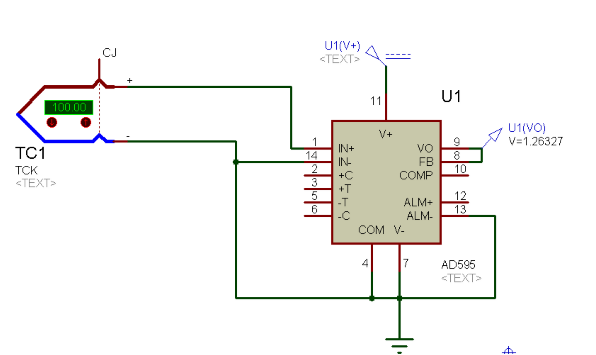 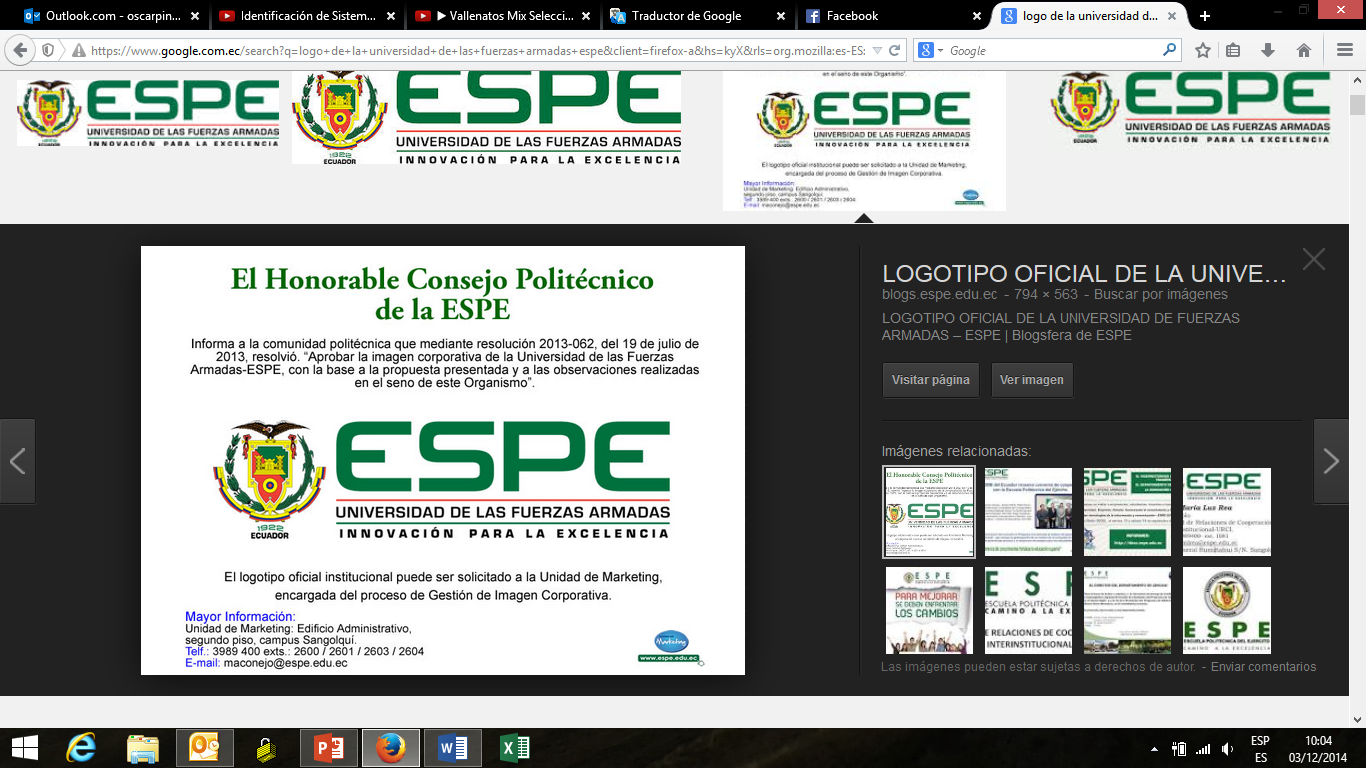 ESPE – YESSENIA SÁNCHEZ –SEBASTIÁN SÁNCHEZ– AGOSTO 2015
40
AUTOMATIZACIÓN BANCO DE PRUEBAS PLINT TE-46
Acondicionamiento del Sensor de Velocidad
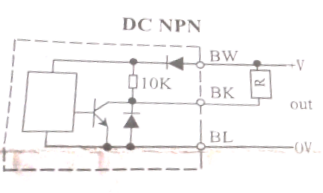 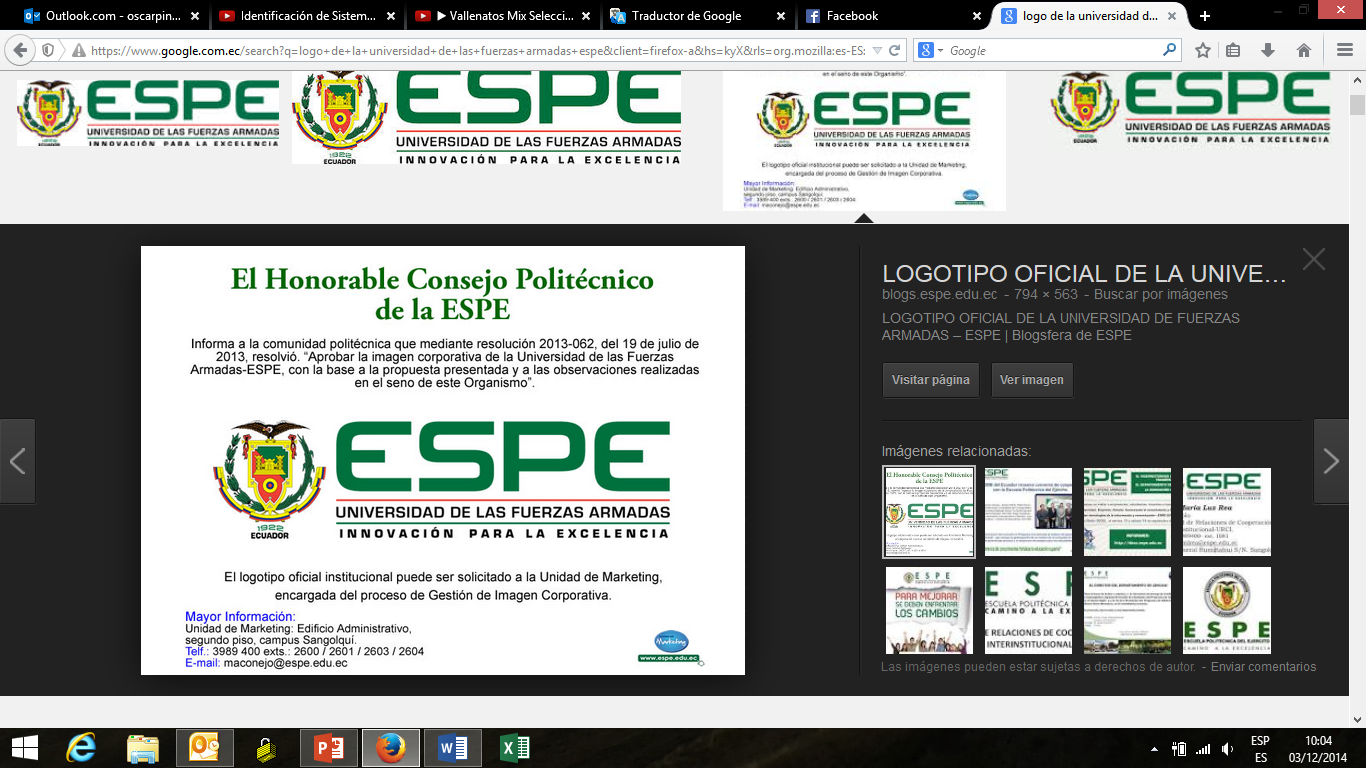 ESPE – YESSENIA SÁNCHEZ –SEBASTIÁN SÁNCHEZ– AGOSTO 2015
41
AUTOMATIZACIÓN BANCO DE PRUEBAS PLINT TE-46
Diseño de la Interfaz Humano Máquina
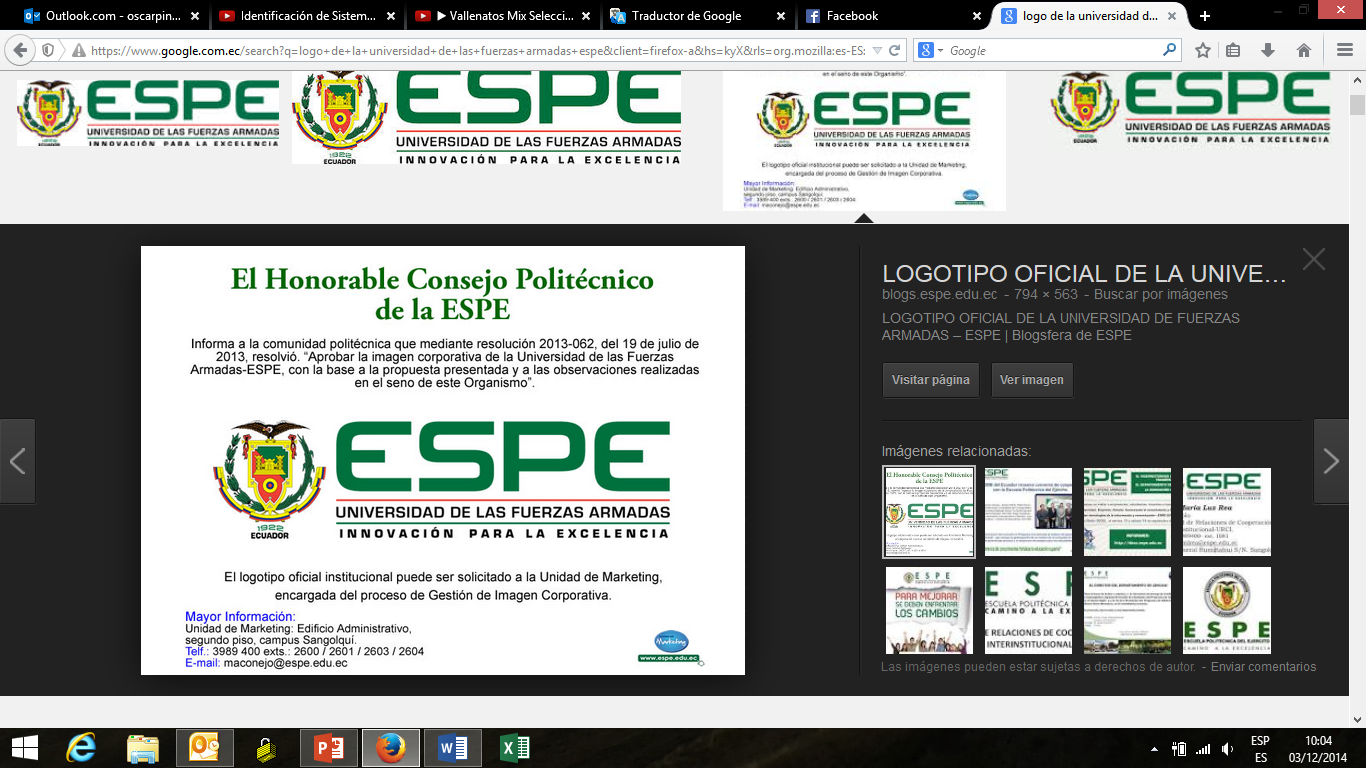 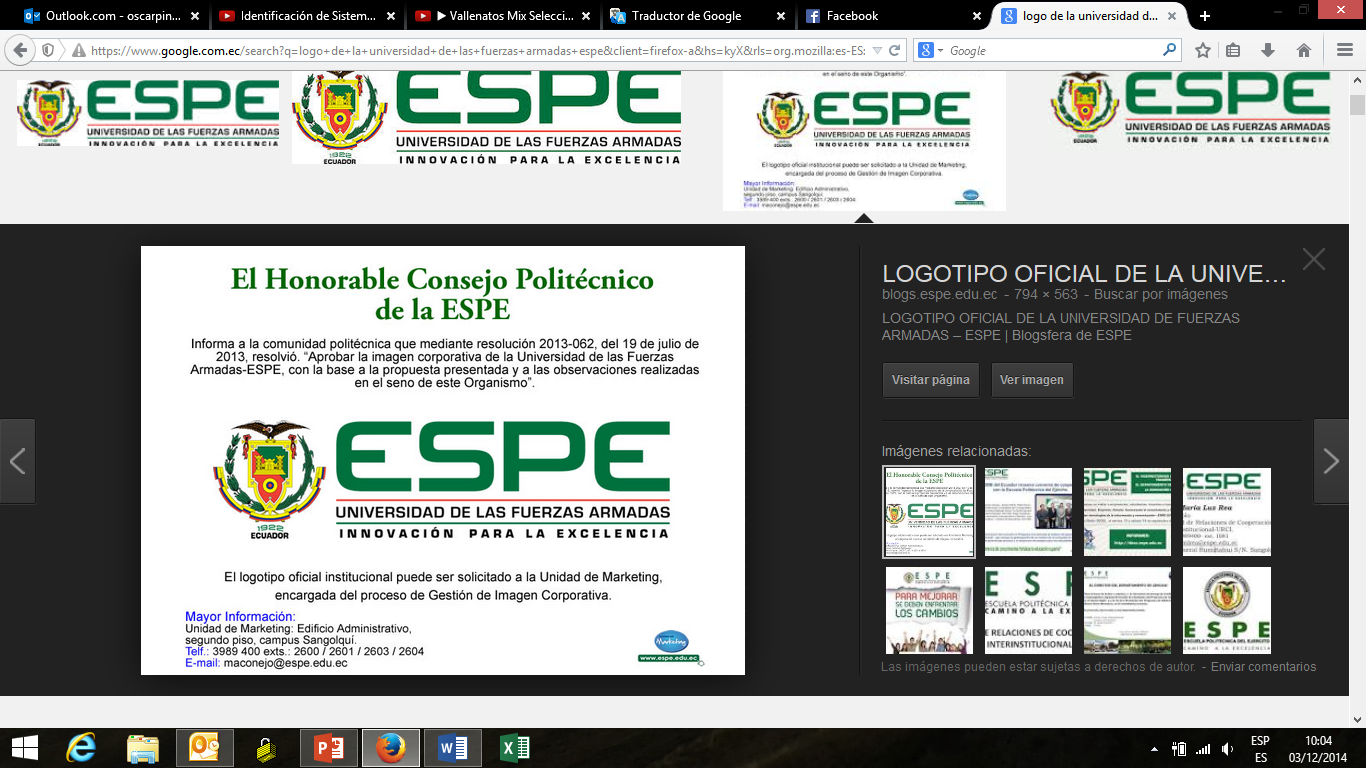 ESPE – YESSENIA SÁNCHEZ –SEBASTIÁN SÁNCHEZ– AGOSTO 2015
42
AUTOMATIZACIÓN BANCO DE PRUEBAS PLINT TE-46
Diseño de la Interfaz Humano Máquina
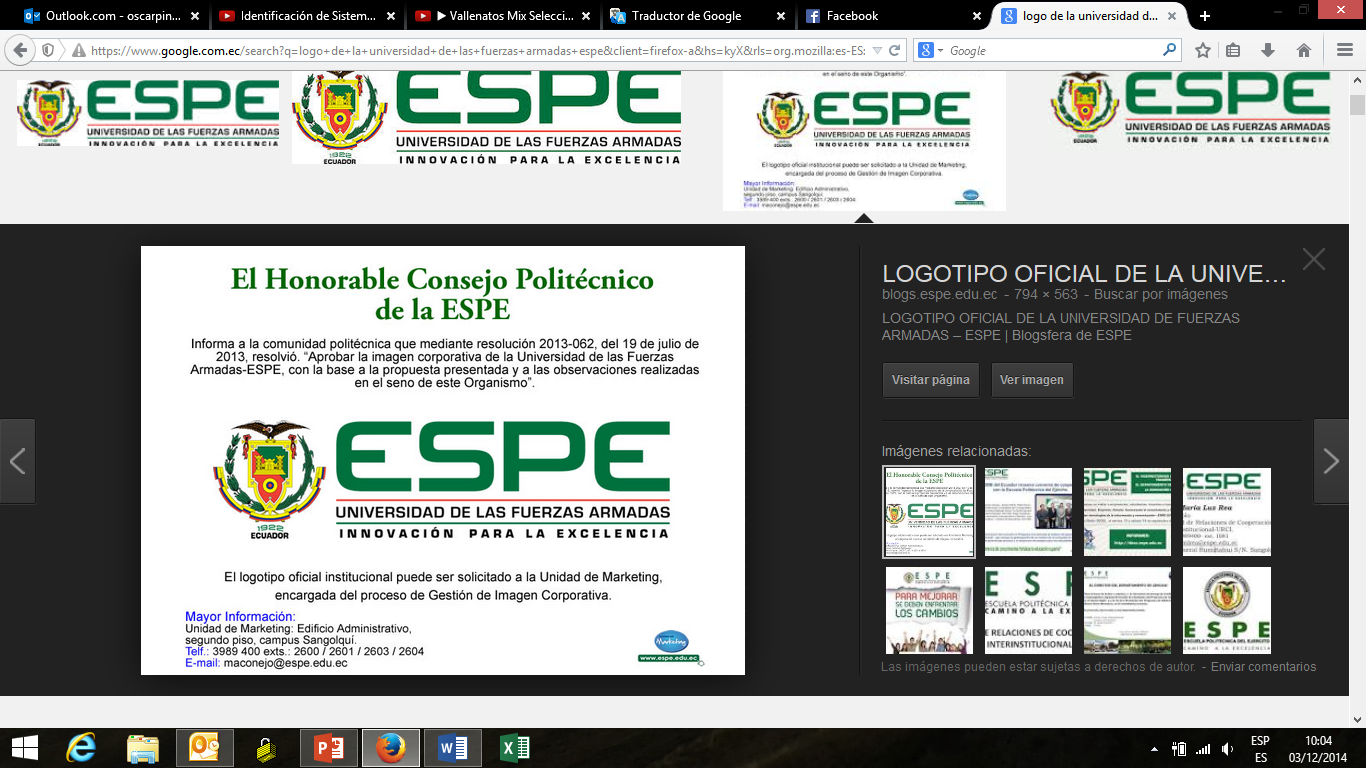 ESPE – YESSENIA SÁNCHEZ –SEBASTIÁN SÁNCHEZ– AGOSTO 2015
43
AUTOMATIZACIÓN BANCO DE PRUEBAS PLINT TE-46
Implementación
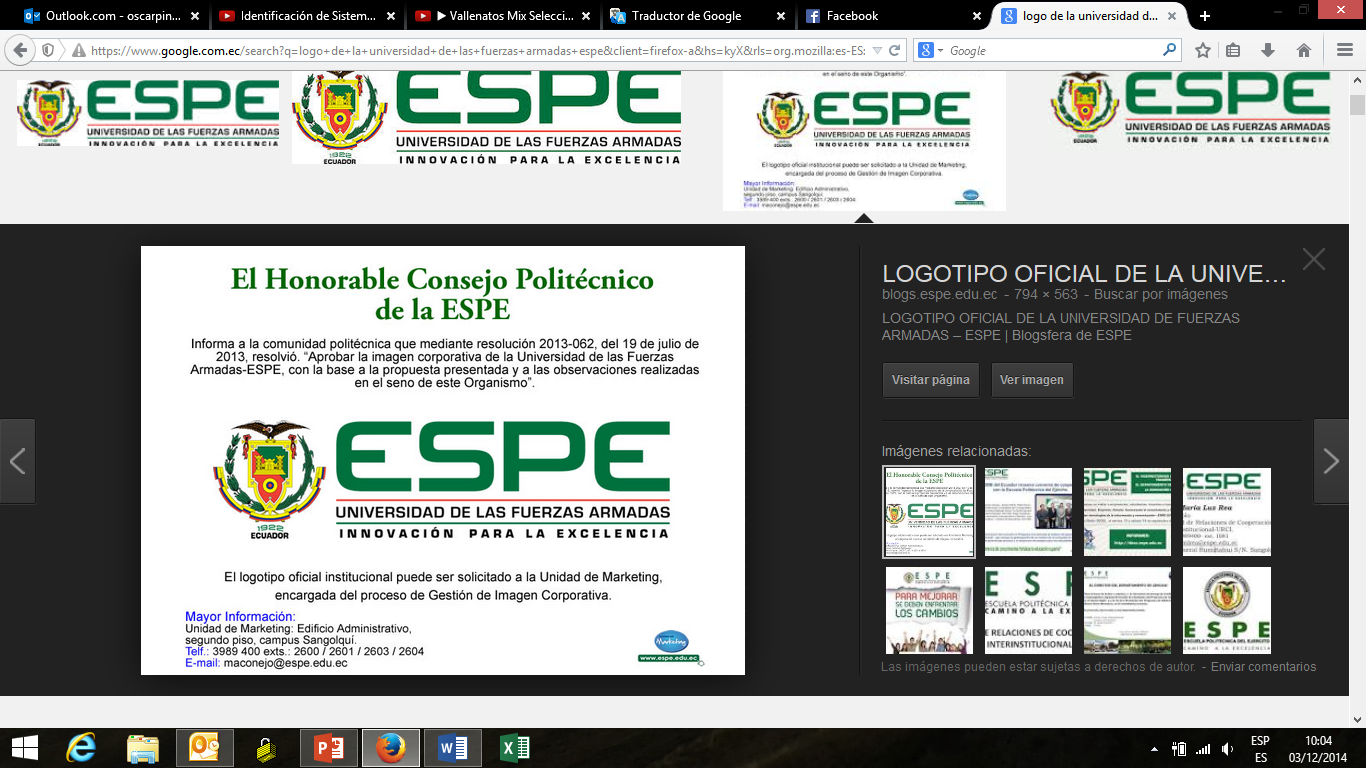 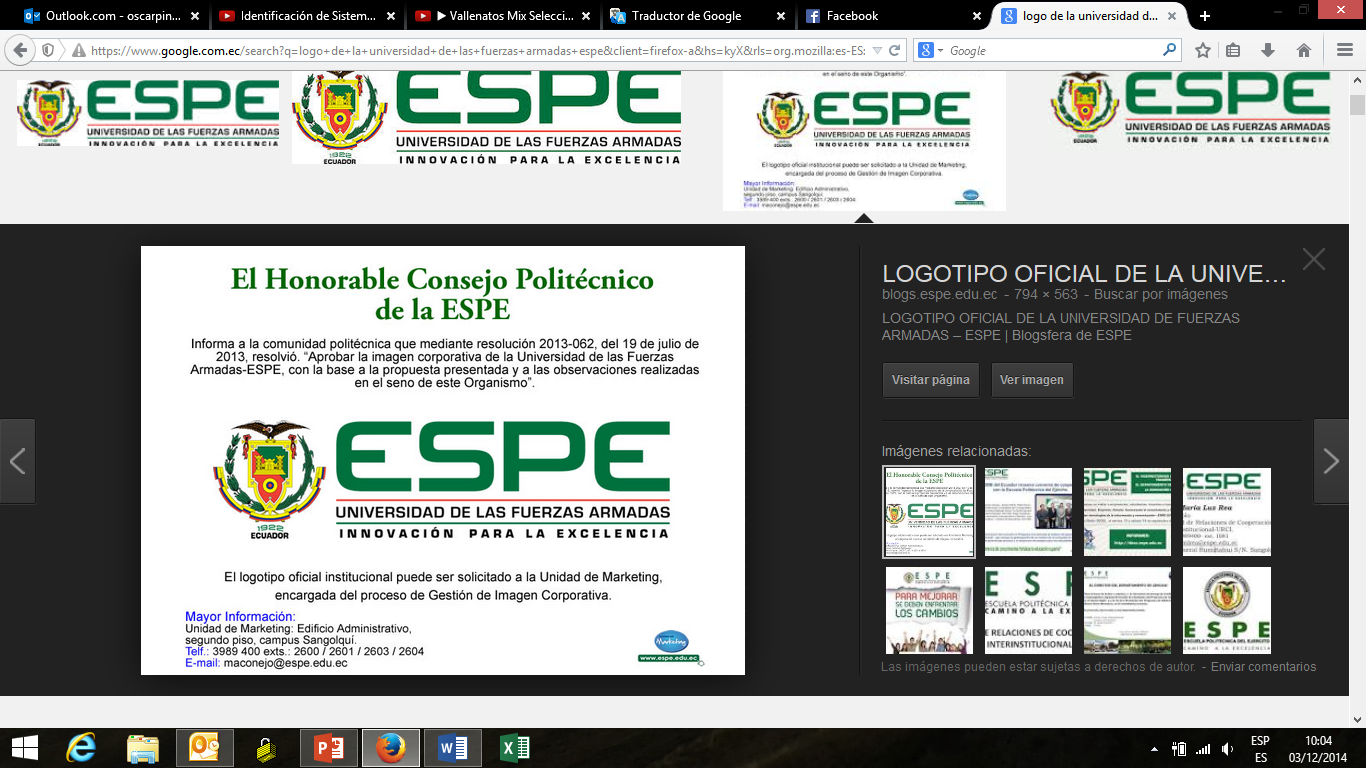 ESPE – YESSENIA SÁNCHEZ –SEBASTIÁN SÁNCHEZ– AGOSTO 2015
44
AUTOMATIZACIÓN BANCO DE PRUEBAS PLINT TE-46
Implementación del 
Sistema de Adquisición de Datos
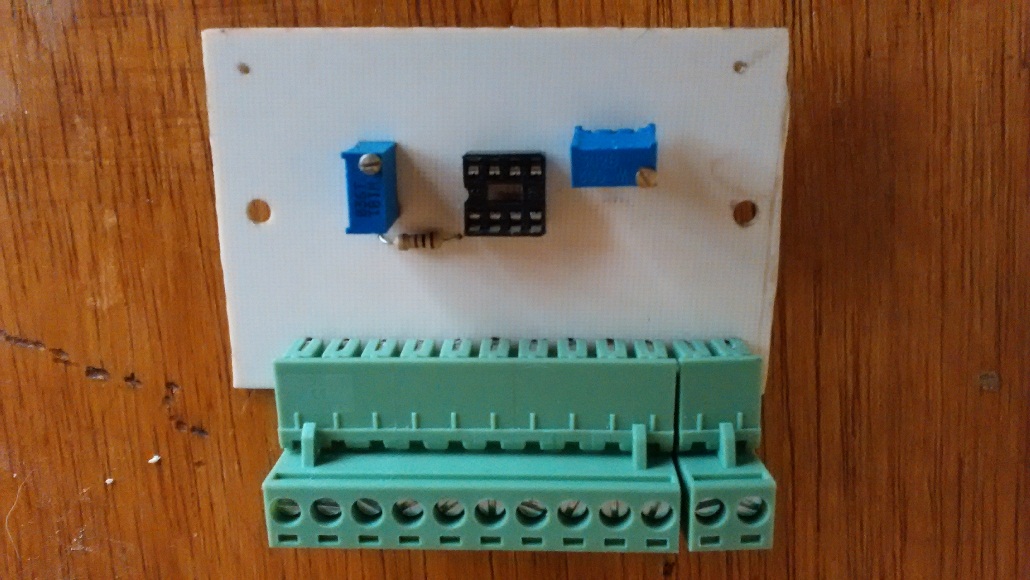 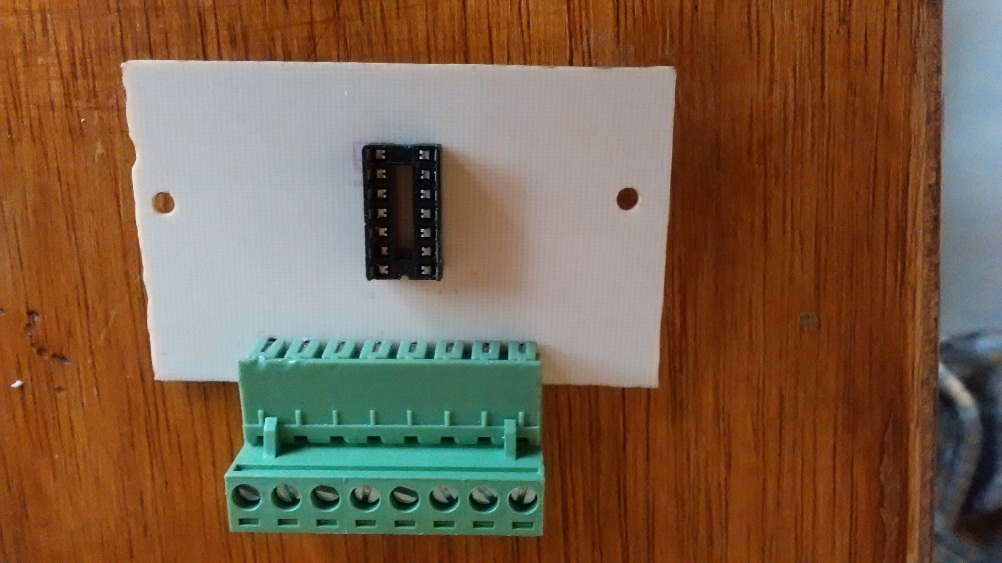 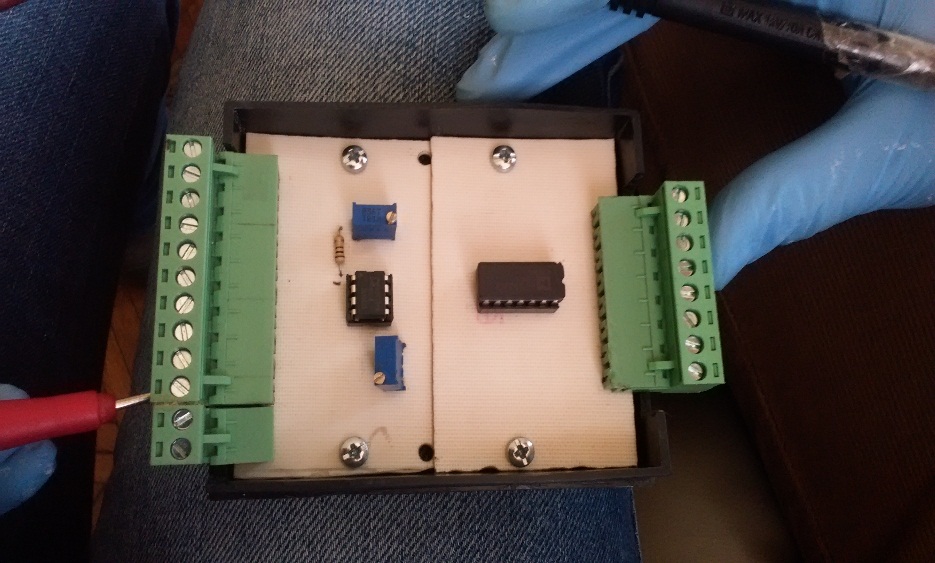 ESPE – YESSENIA SÁNCHEZ –SEBASTIÁN SÁNCHEZ– AGOSTO 2015
45
AUTOMATIZACIÓN BANCO DE PRUEBAS PLINT TE-46
Implementación del 
Sistema de Adquisición de Datos
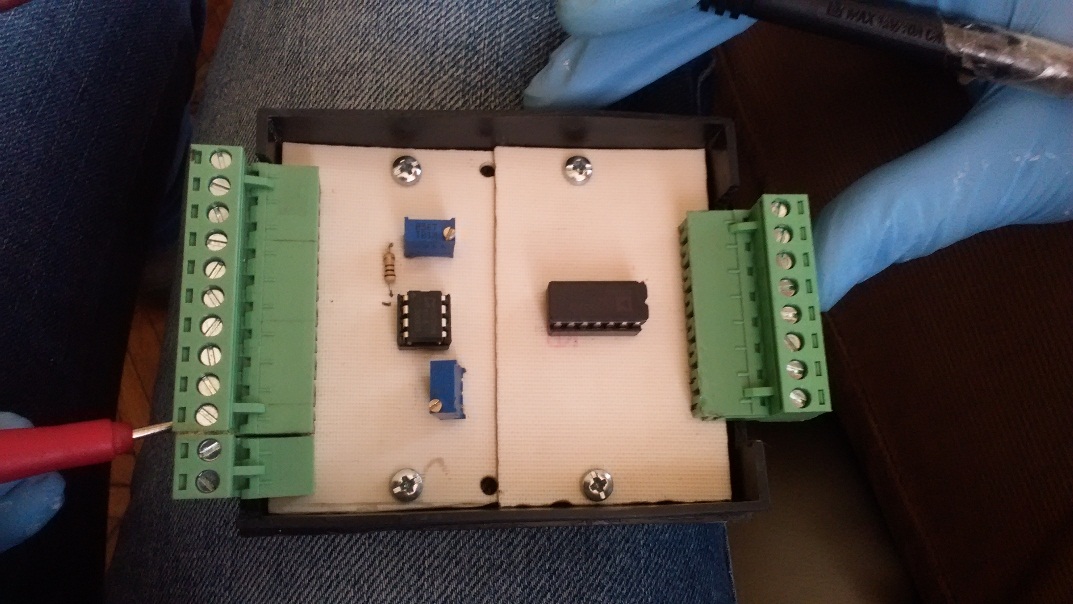 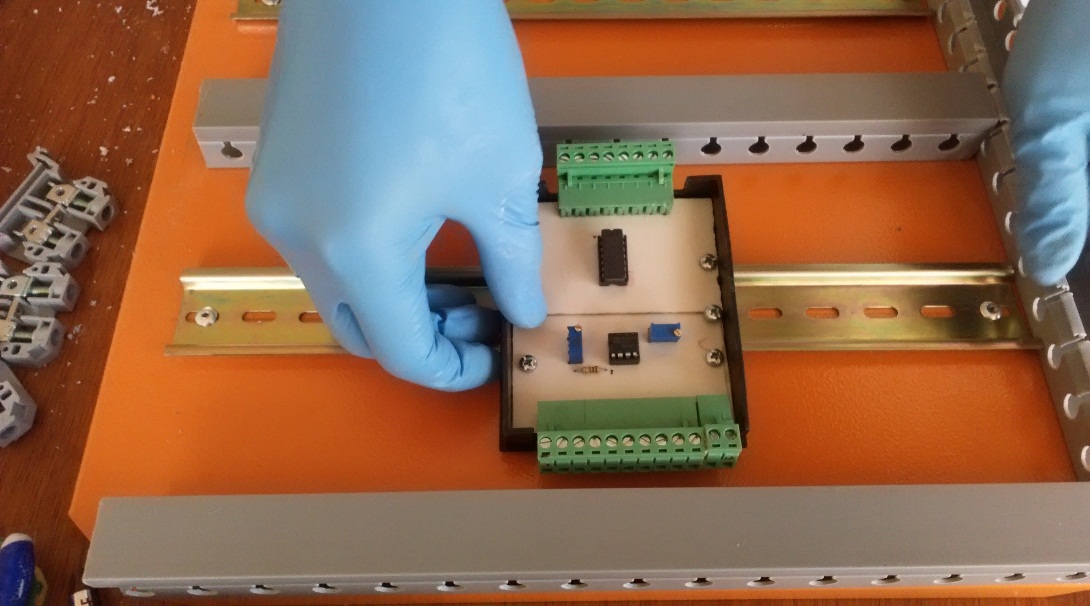 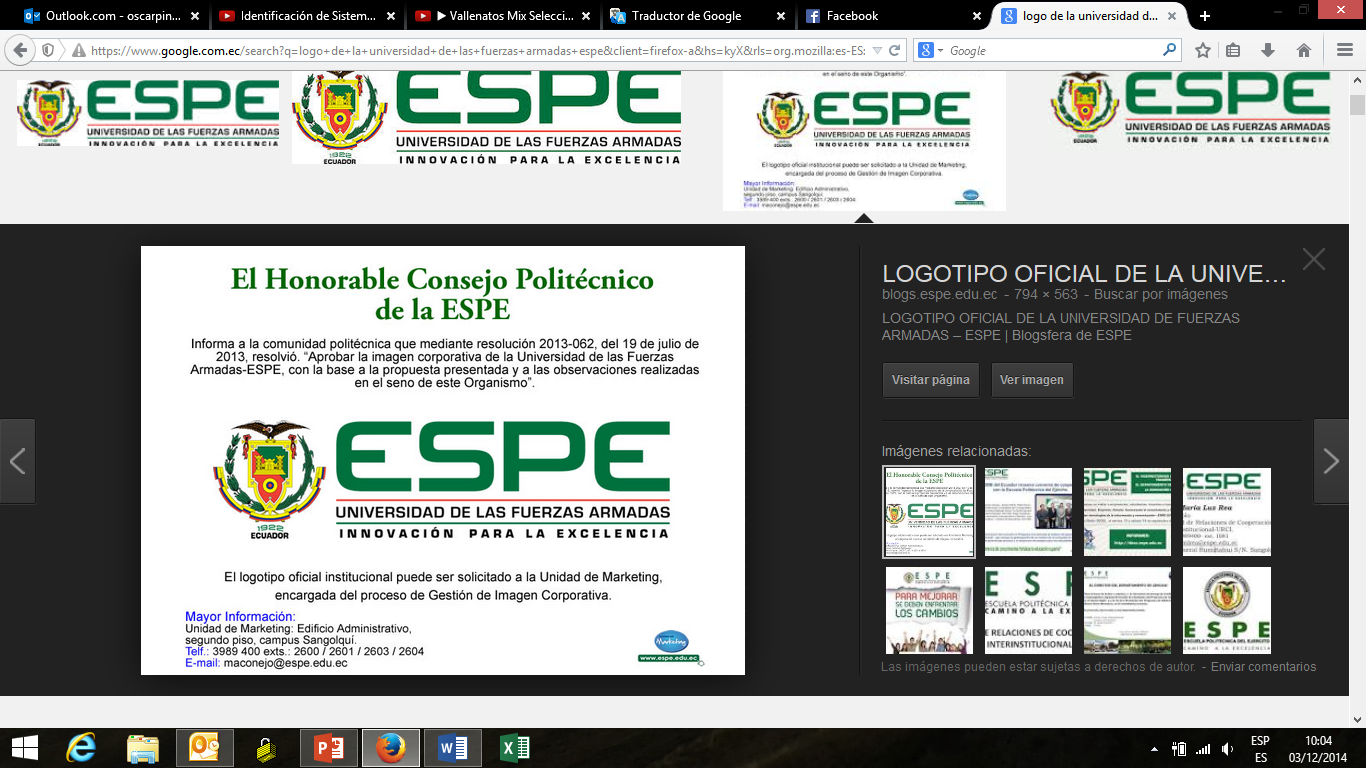 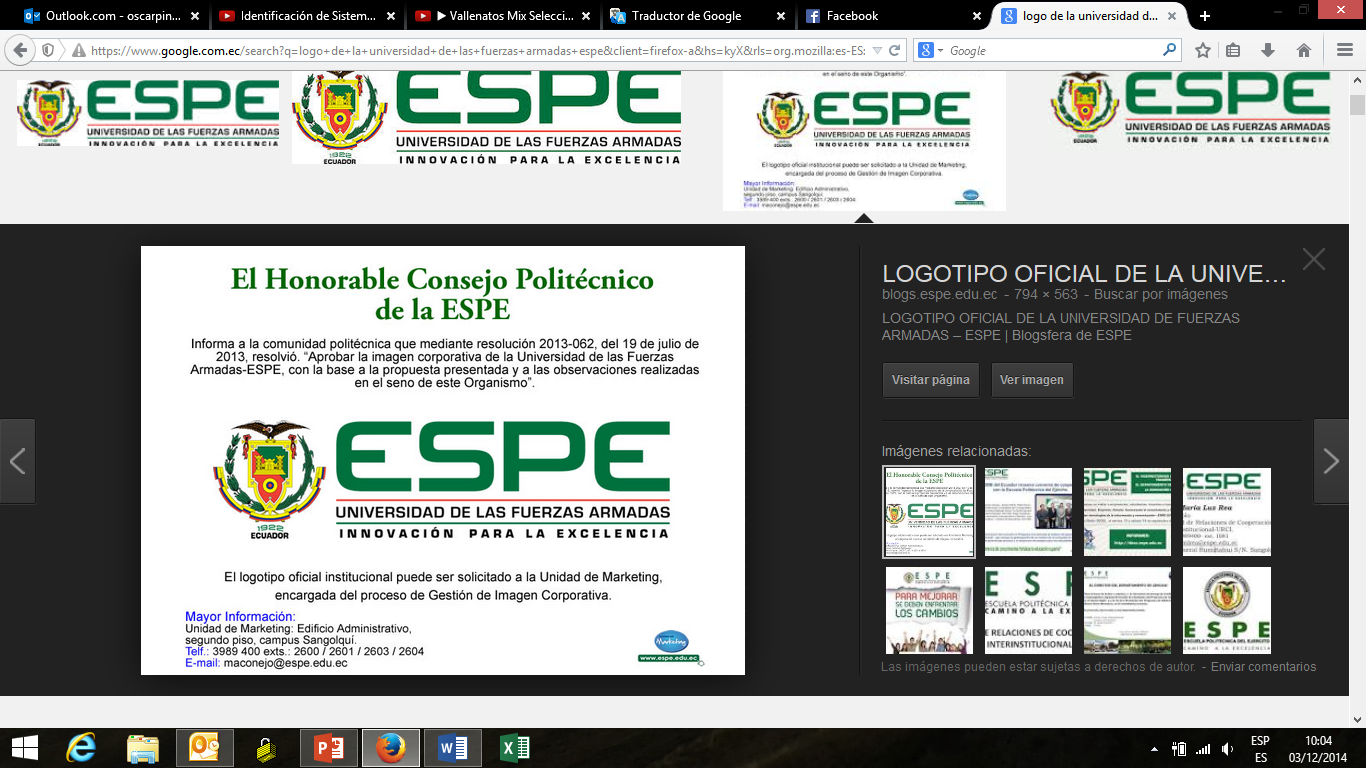 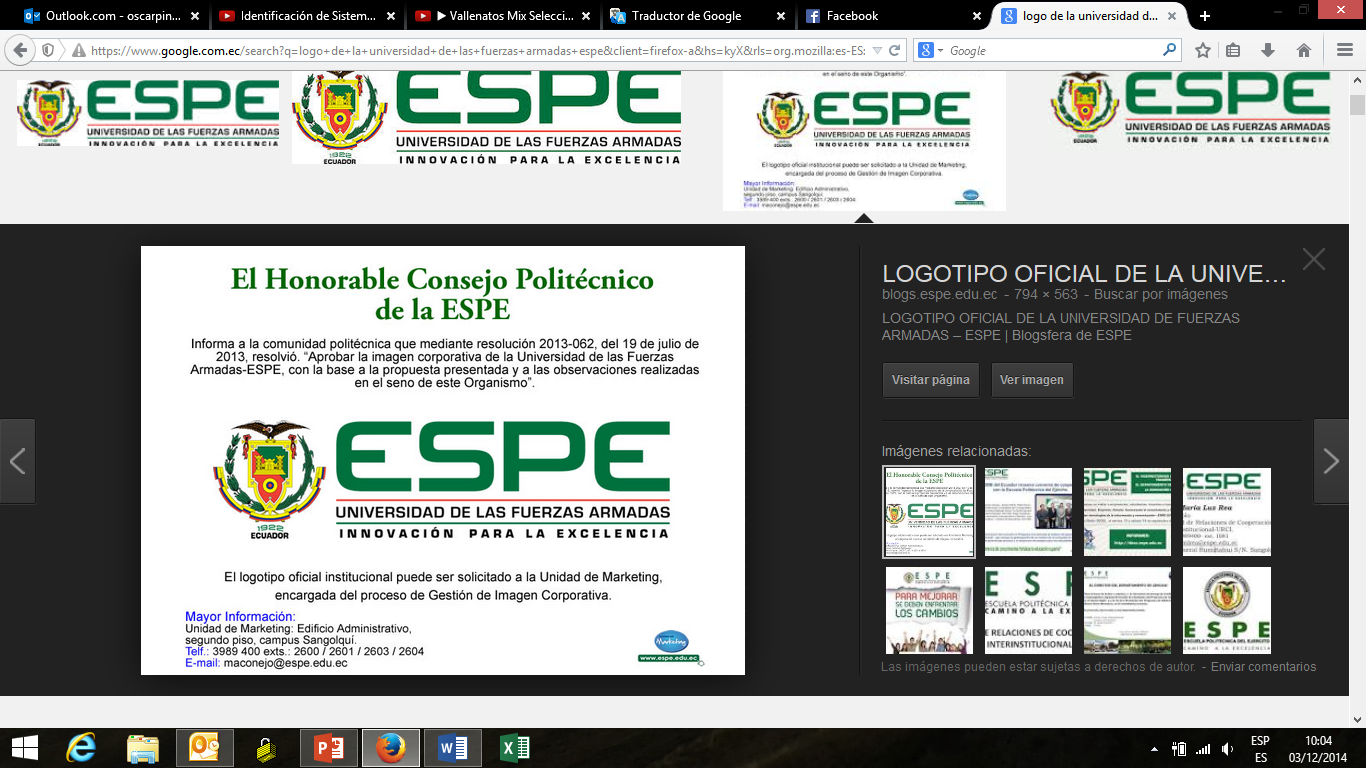 ESPE – YESSENIA SÁNCHEZ –SEBASTIÁN SÁNCHEZ– AGOSTO 2015
46
AUTOMATIZACIÓN BANCO DE PRUEBAS PLINT TE-46
Implementación del 
Sistema de Adquisición de Datos
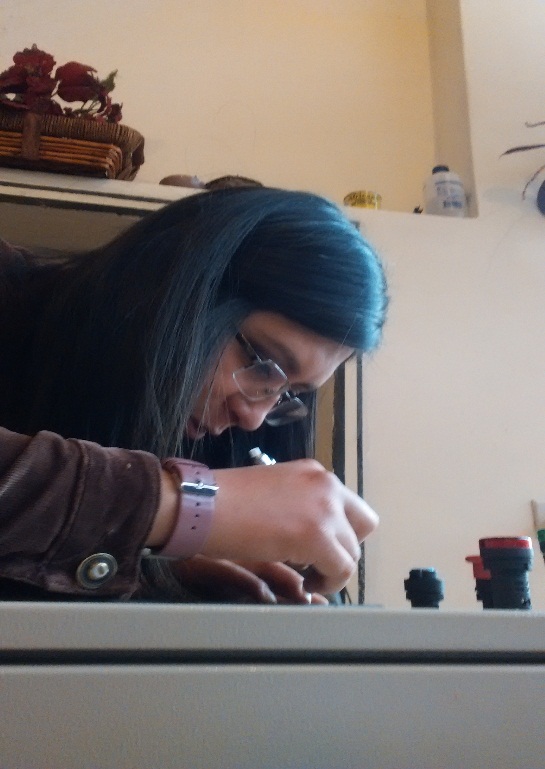 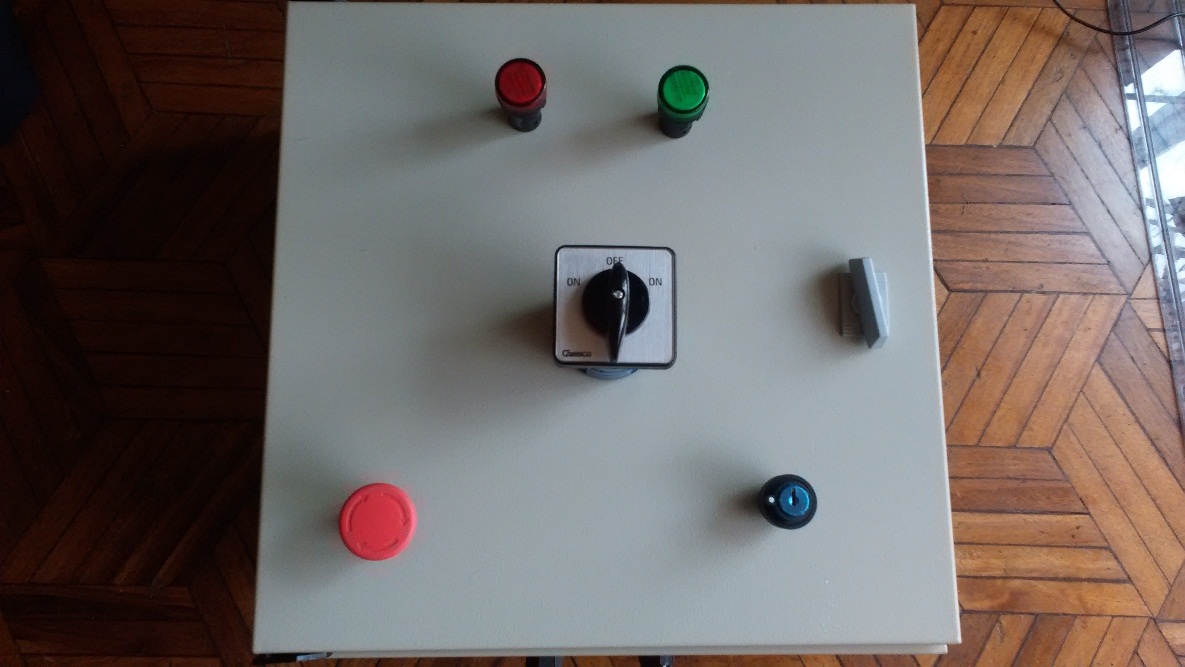 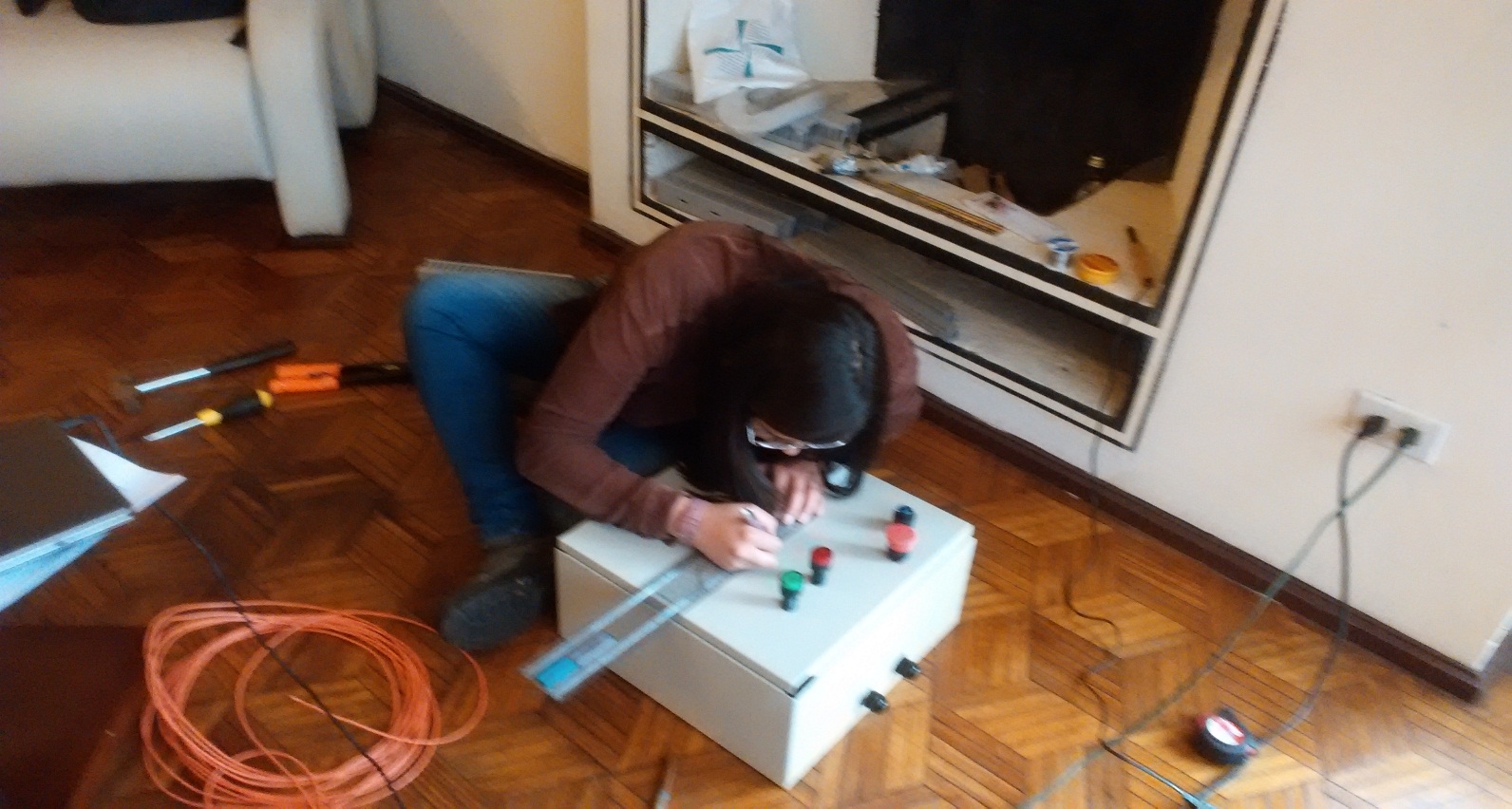 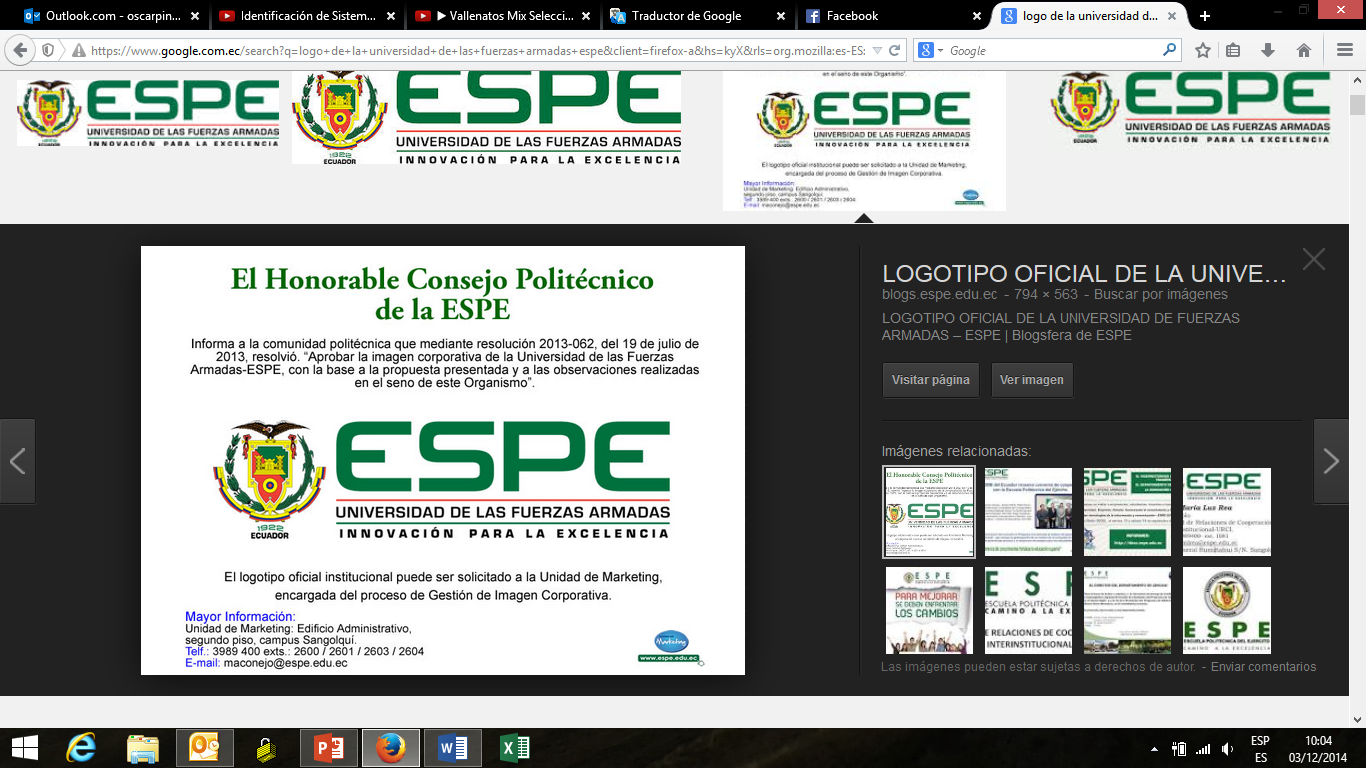 ESPE – YESSENIA SÁNCHEZ –SEBASTIÁN SÁNCHEZ– AGOSTO 2015
47
AUTOMATIZACIÓN BANCO DE PRUEBAS PLINT TE-46
Implementación del 
Sistema de Adquisición de Datos
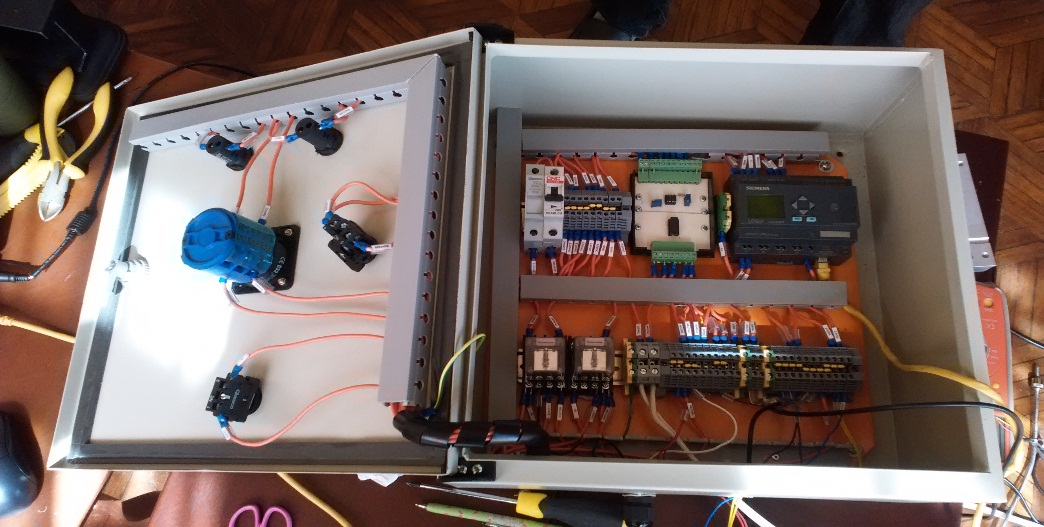 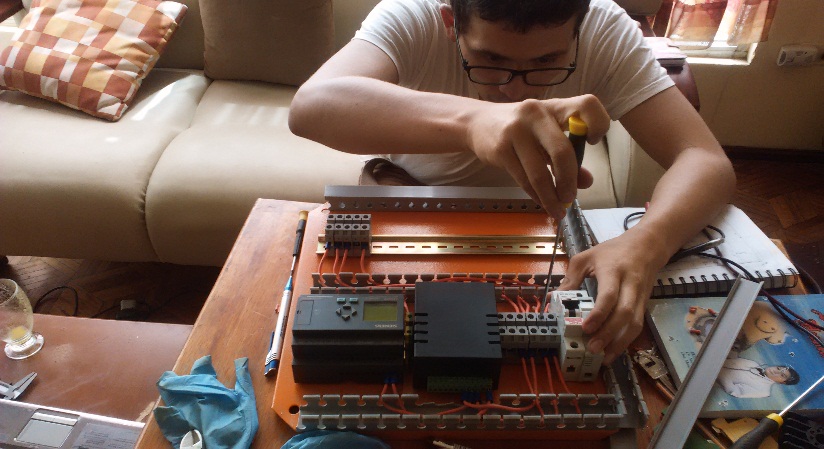 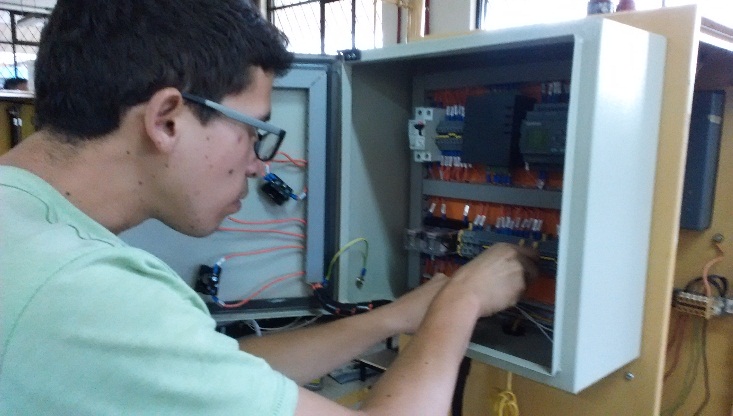 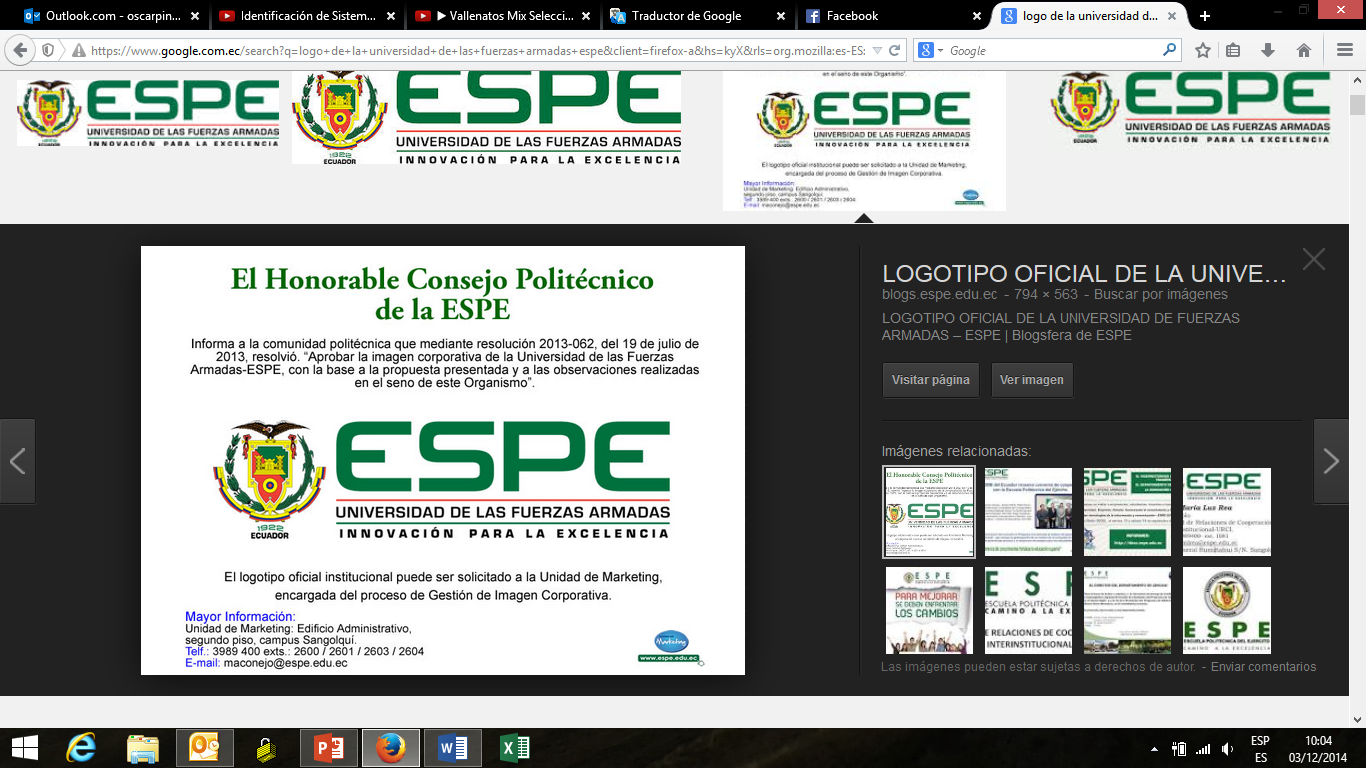 ESPE – YESSENIA SÁNCHEZ –SEBASTIÁN SÁNCHEZ– AGOSTO 2015
48
AUTOMATIZACIÓN BANCO DE PRUEBAS PLINT TE-46
Implementación del 
Sistema de Adquisición de Datos
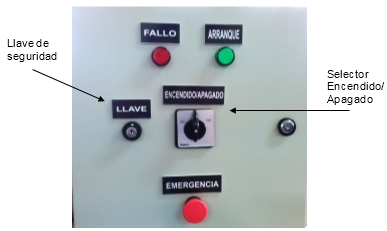 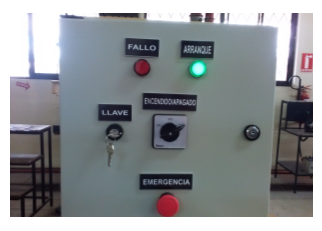 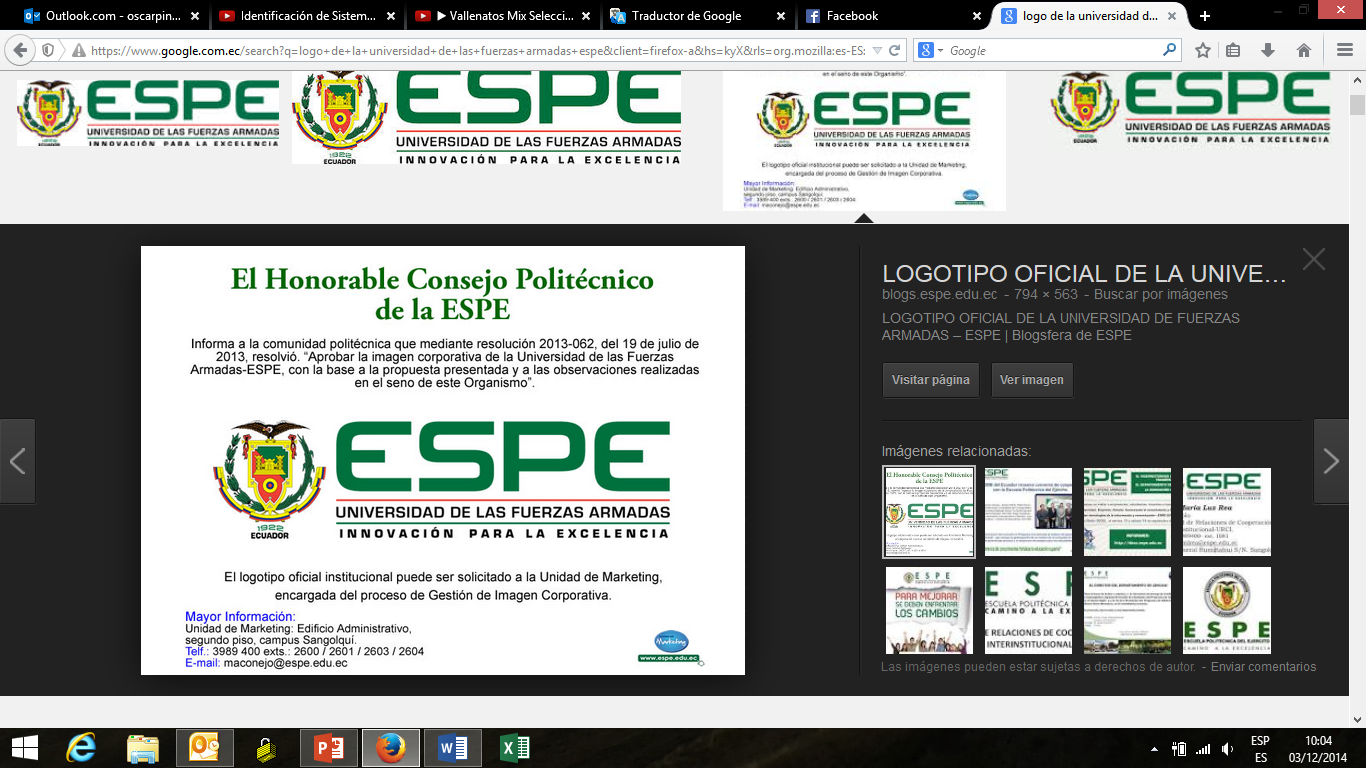 ESPE – YESSENIA SÁNCHEZ –SEBASTIÁN SÁNCHEZ– AGOSTO 2015
49
AUTOMATIZACIÓN BANCO DE PRUEBAS PLINT TE-46
Cambio de escala señales de sensores
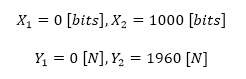 La ecuación de acondicionamiento es:
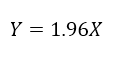 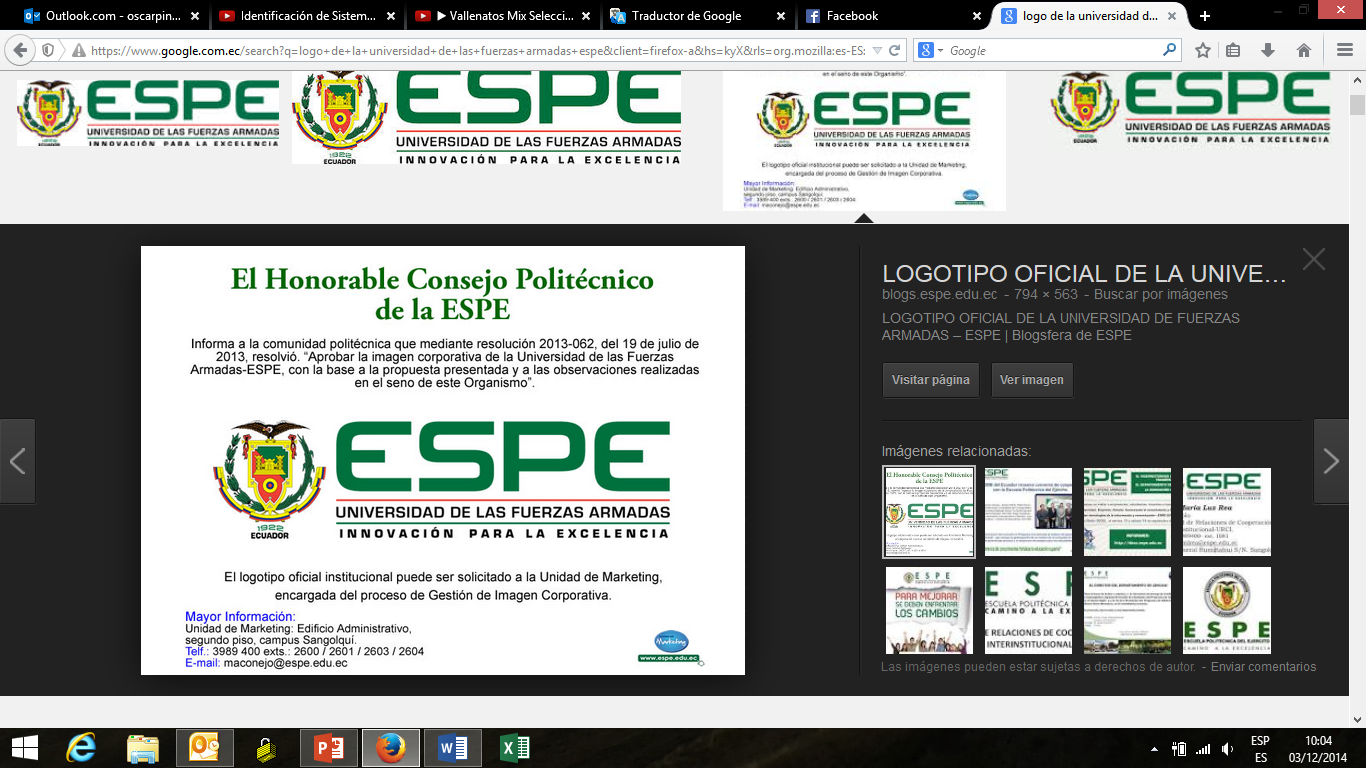 ESPE – YESSENIA SÁNCHEZ –SEBASTIÁN SÁNCHEZ– AGOSTO 2015
50
AUTOMATIZACIÓN BANCO DE PRUEBAS PLINT TE-46
Acoplamiento sensor de Fuerza
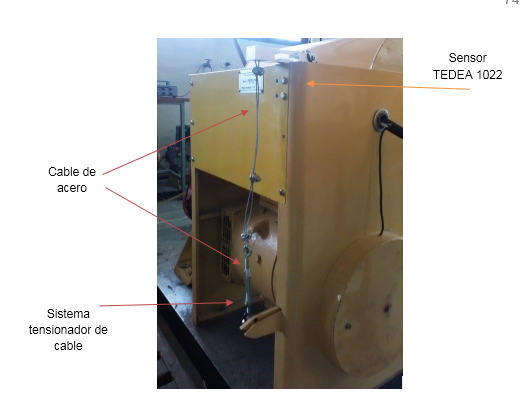 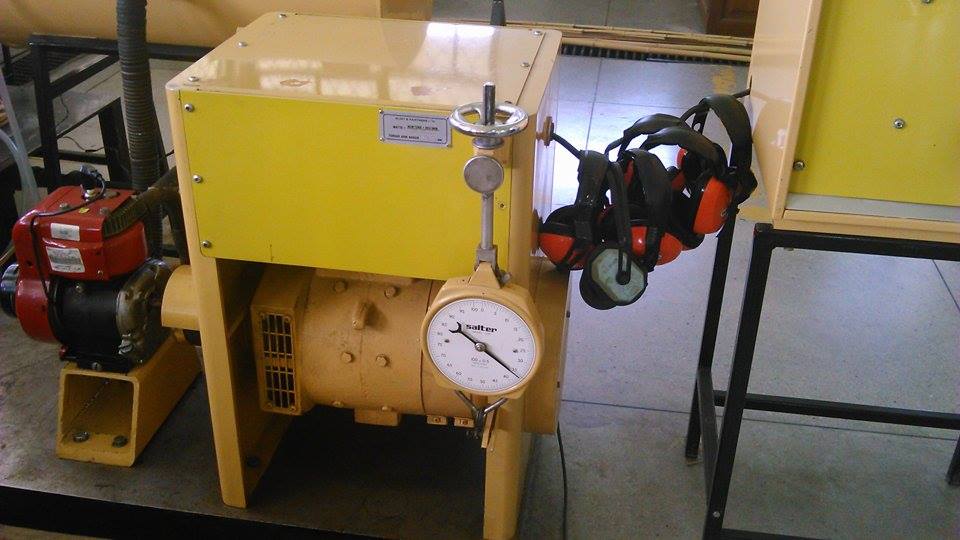 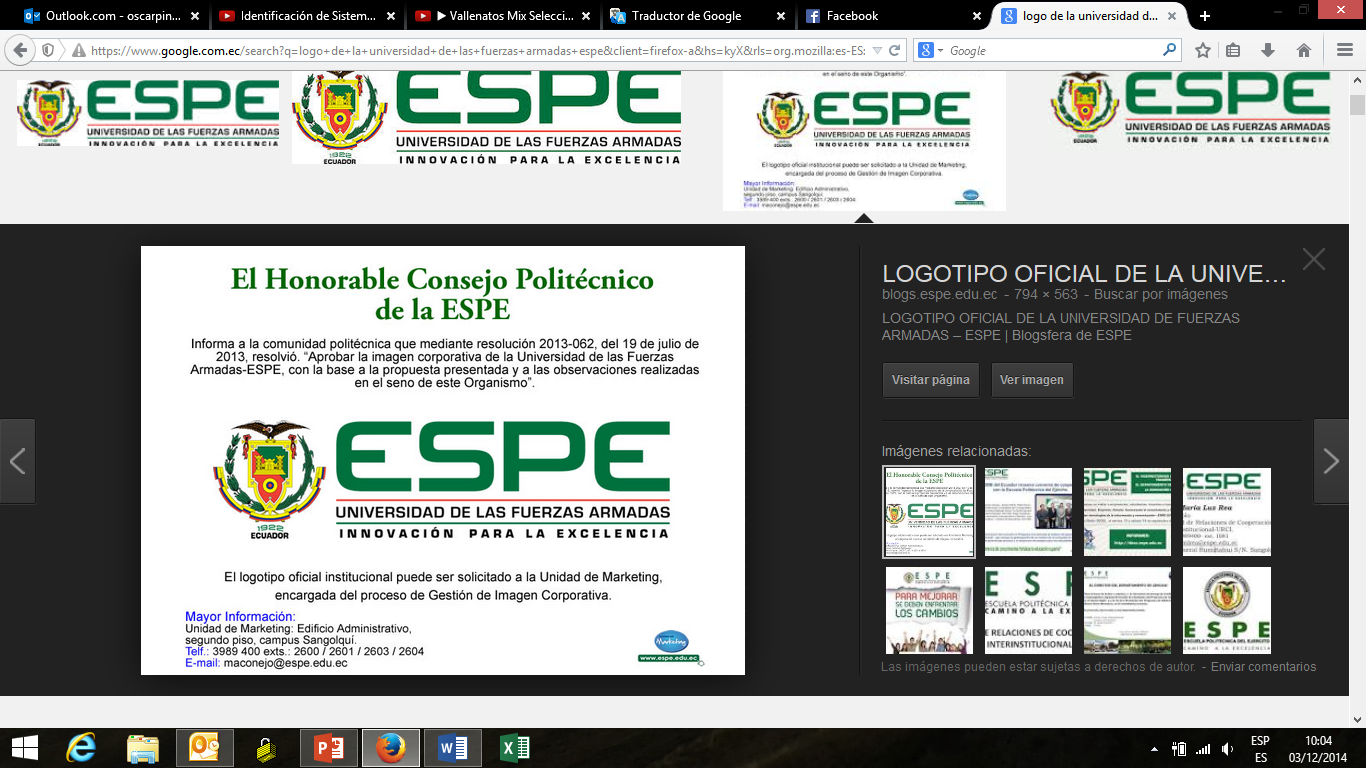 ESPE – YESSENIA SÁNCHEZ –SEBASTIÁN SÁNCHEZ– AGOSTO 2015
51
AUTOMATIZACIÓN BANCO DE PRUEBAS PLINT TE-46
Acoplamiento sensor inductivo
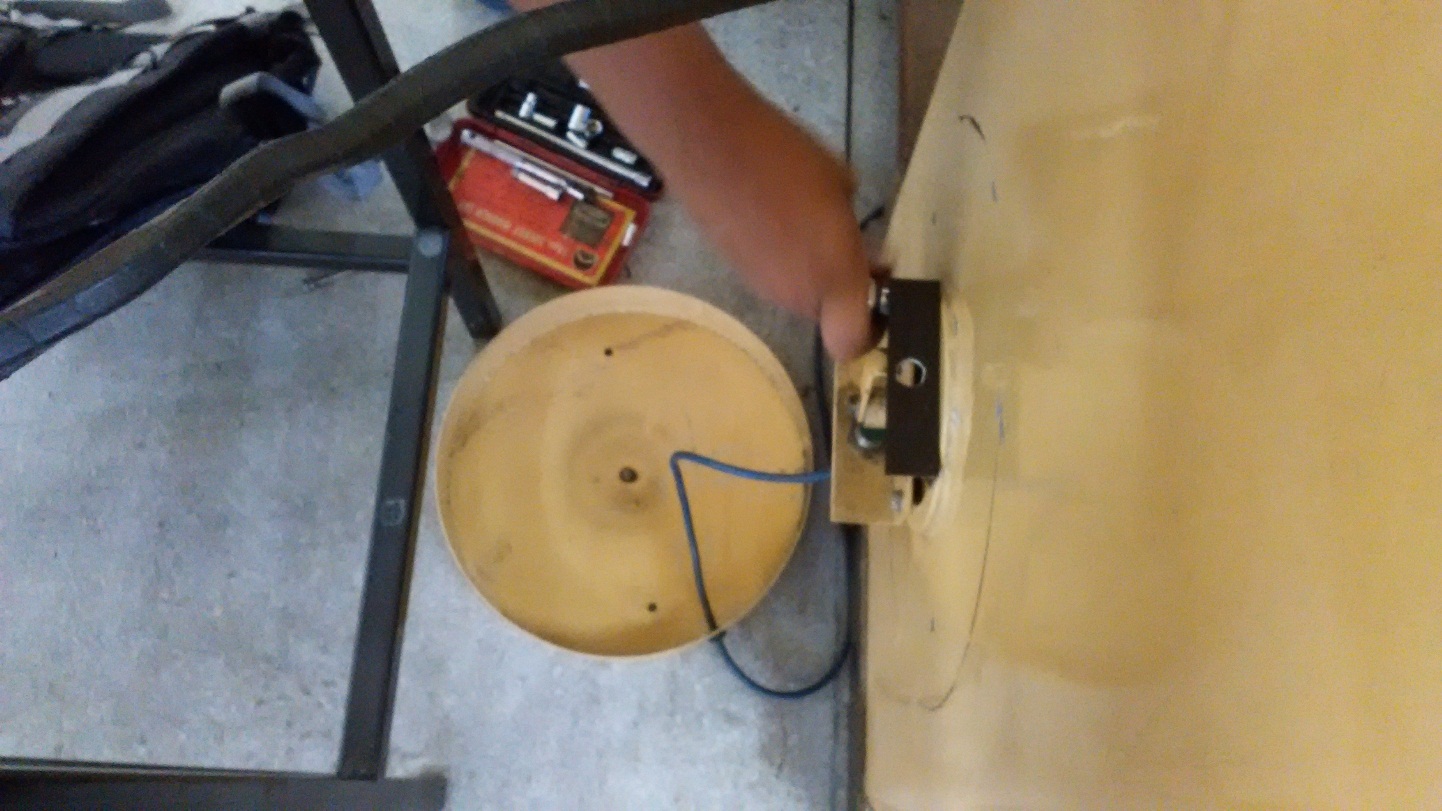 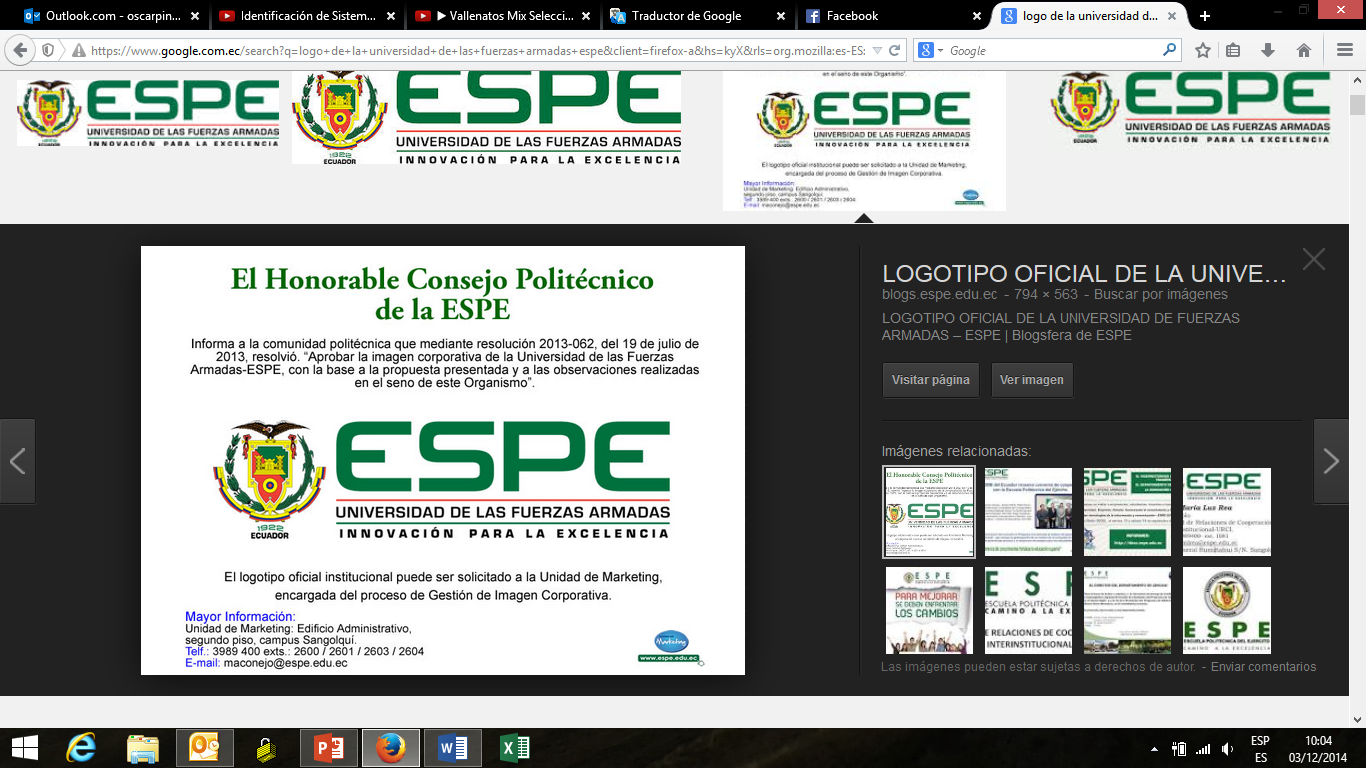 ESPE – YESSENIA SÁNCHEZ –SEBASTIÁN SÁNCHEZ– AGOSTO 2015
52
AUTOMATIZACIÓN BANCO DE PRUEBAS PLINT TE-46
Acoplamiento sensor de temperatura
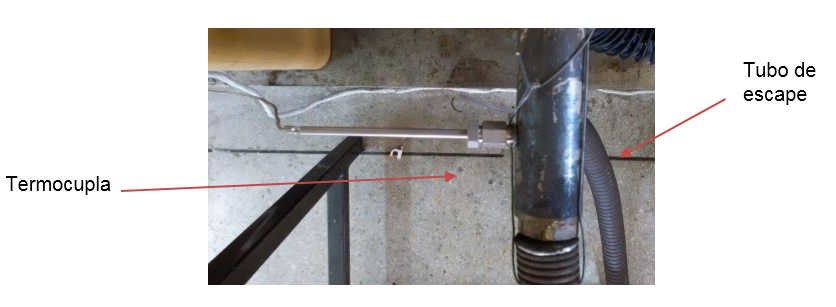 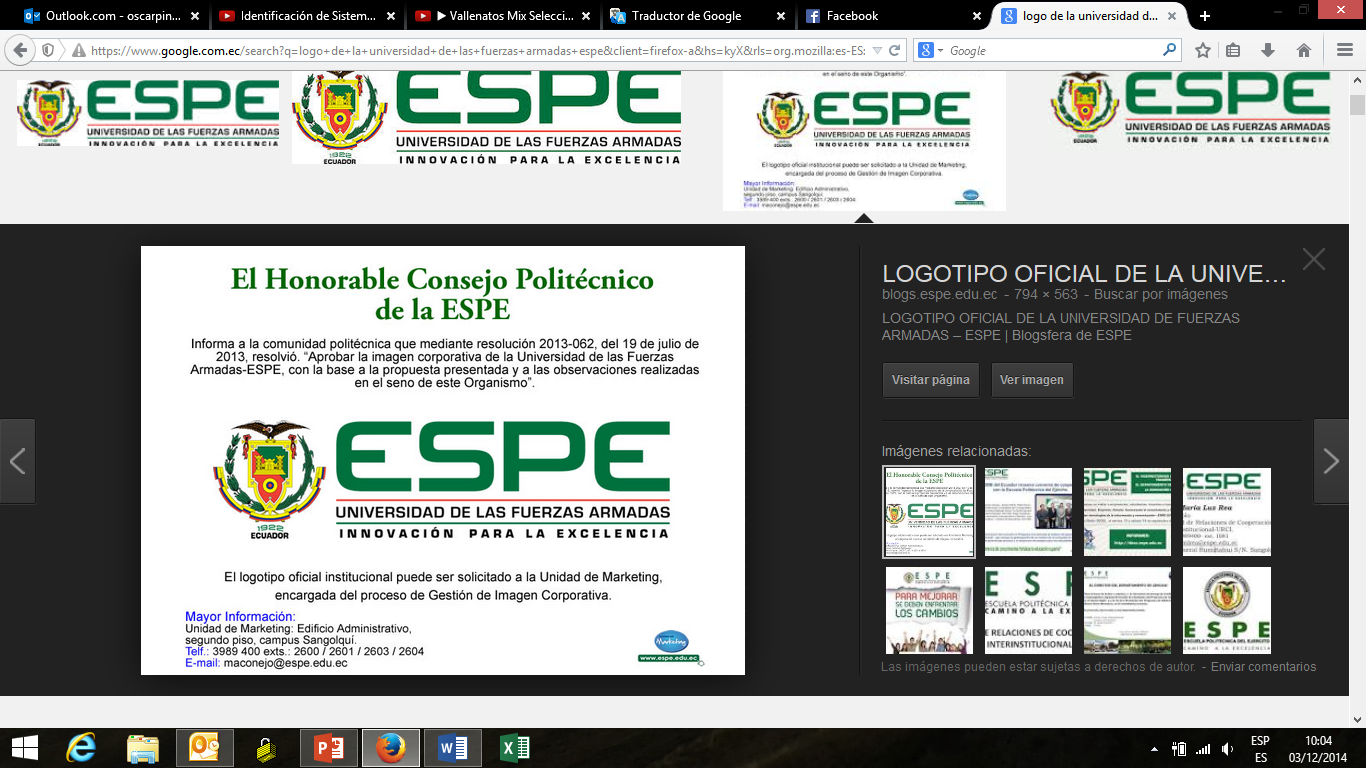 ESPE – YESSENIA SÁNCHEZ –SEBASTIÁN SÁNCHEZ– AGOSTO 2015
53
AUTOMATIZACIÓN BANCO DE PRUEBAS PLINT TE-46
Acoplamiento sensor MAF
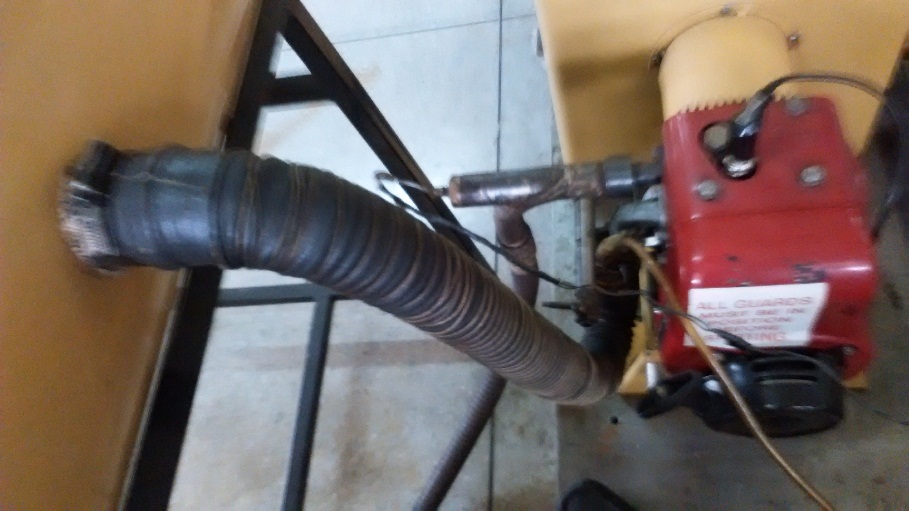 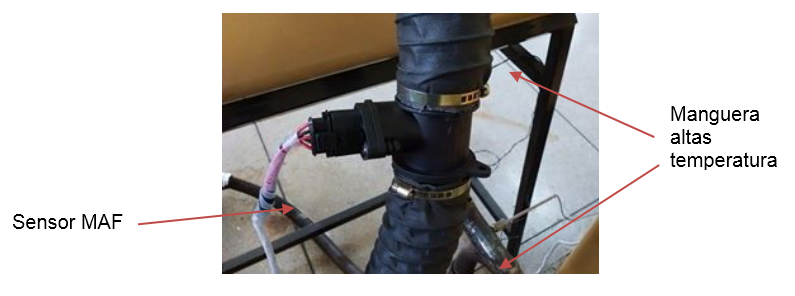 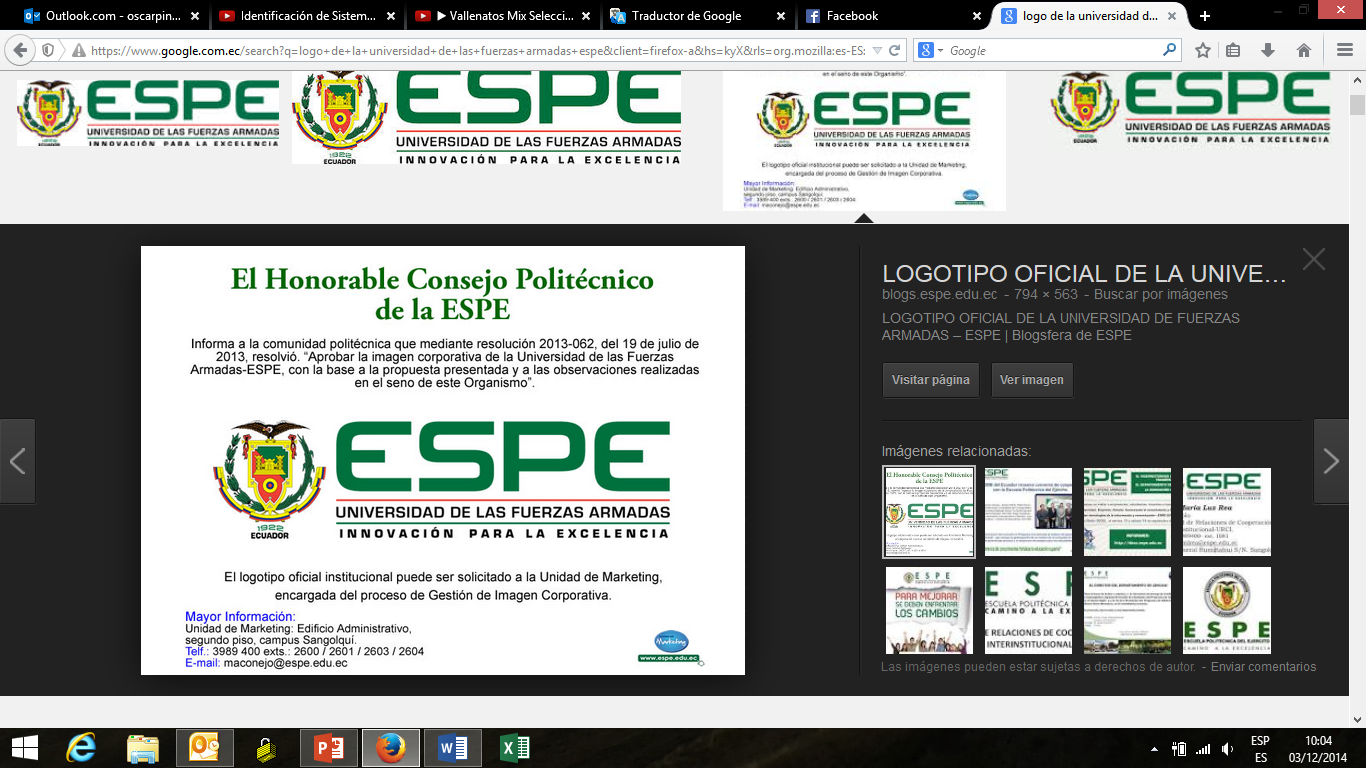 ESPE – YESSENIA SÁNCHEZ –SEBASTIÁN SÁNCHEZ– AGOSTO 2015
54
AUTOMATIZACIÓN BANCO DE PRUEBAS PLINT TE-46
HMI Banco de Pruebas PLINT TE-46
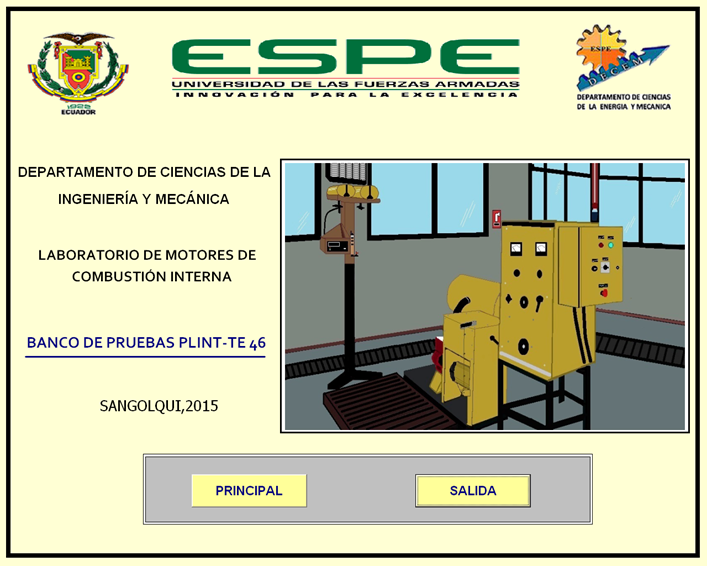 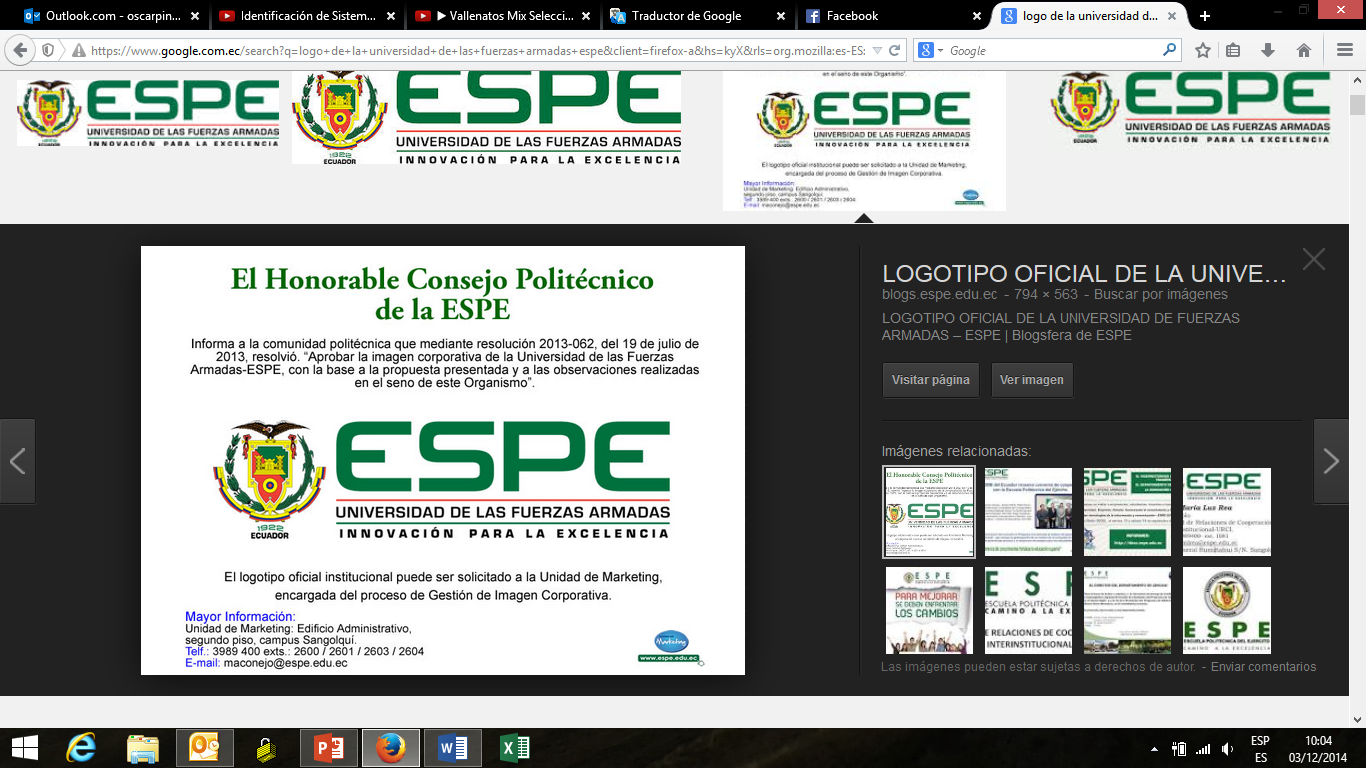 ESPE – YESSENIA SÁNCHEZ –SEBASTIÁN SÁNCHEZ– AGOSTO 2015
55
AUTOMATIZACIÓN BANCO DE PRUEBAS PLINT TE-46
HMI Banco de Pruebas PLINT TE-46
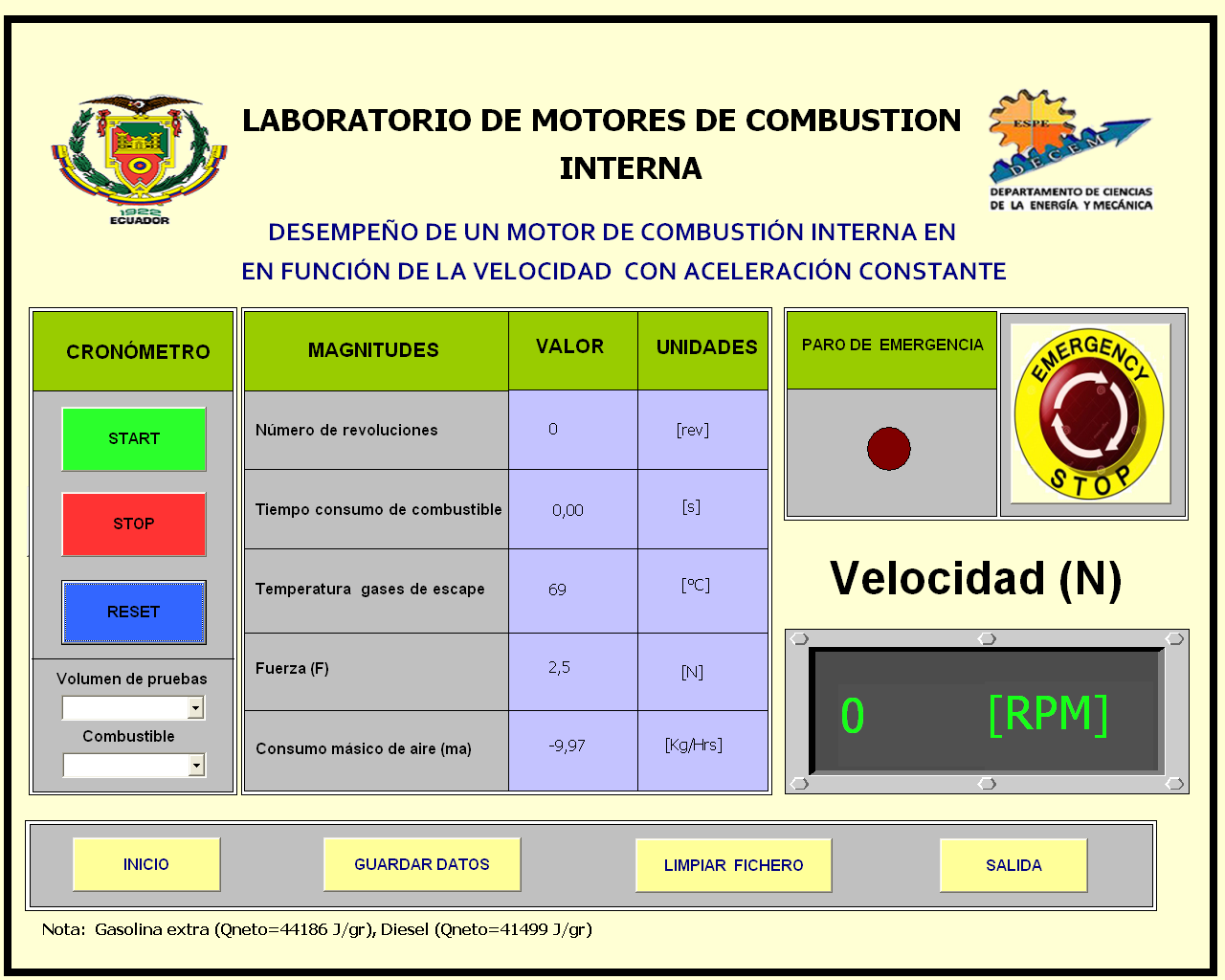 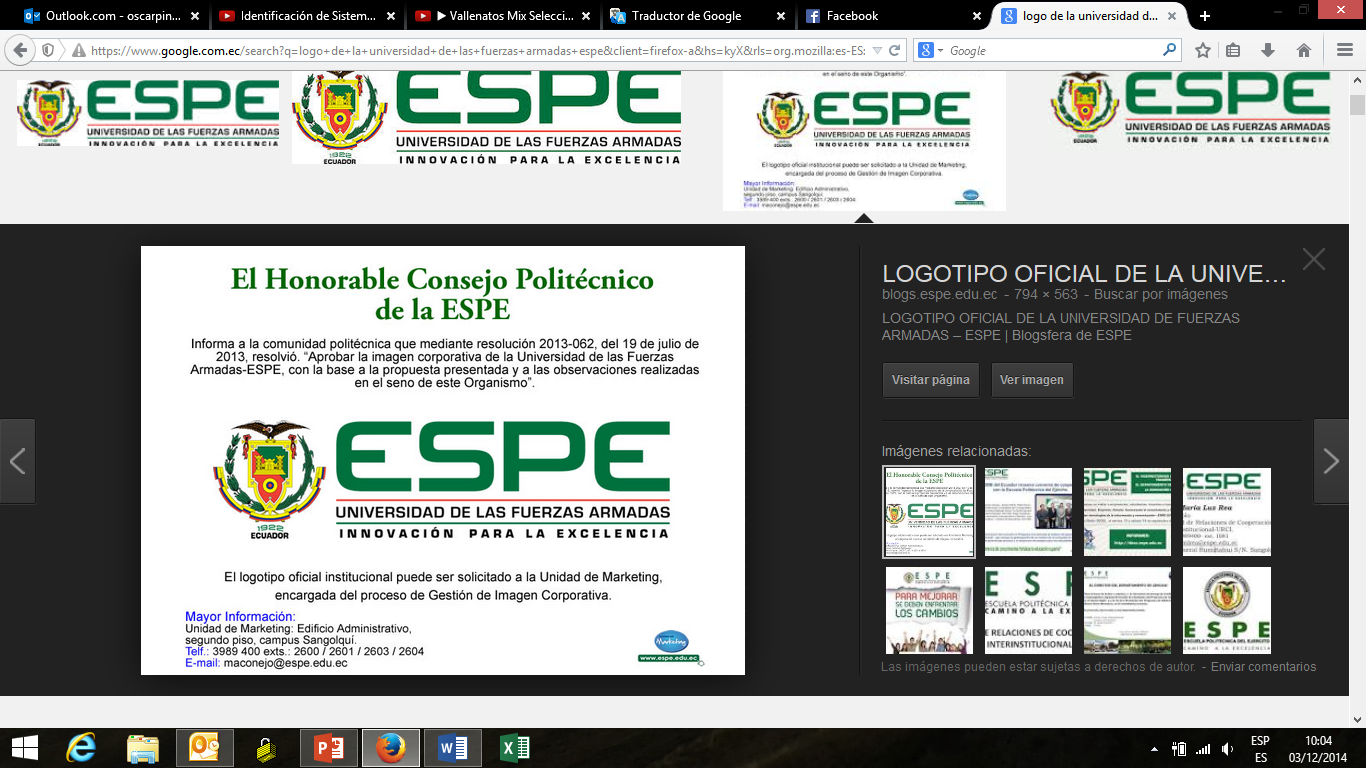 ESPE – YESSENIA SÁNCHEZ –SEBASTIÁN SÁNCHEZ– AGOSTO 2015
56
AUTOMATIZACIÓN BANCO DE PRUEBAS PLINT TE-46
Pruebas y Resultados
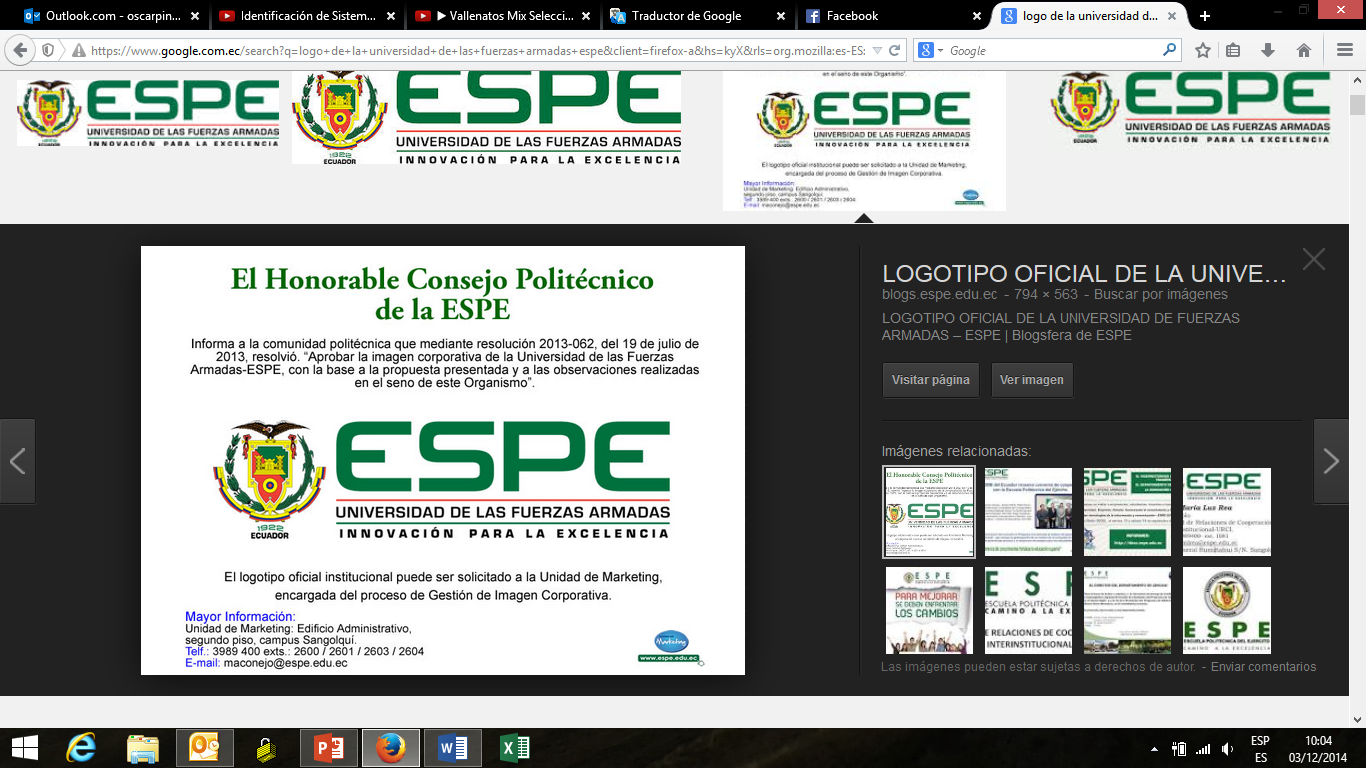 ESPE – YESSENIA SÁNCHEZ –SEBASTIÁN SÁNCHEZ– AGOSTO 2015
57
AUTOMATIZACIÓN BANCO DE PRUEBAS PLINT TE-46
Pruebas
Pruebas sobre  motor Villers F15 y Petter W1.
Pruebas con aceleración constante (100%) y  a velocidad variable.
Rangos de: 3300-1700 [RPM] y 3200-1800 [RPM]  con paso de 200[RPM].
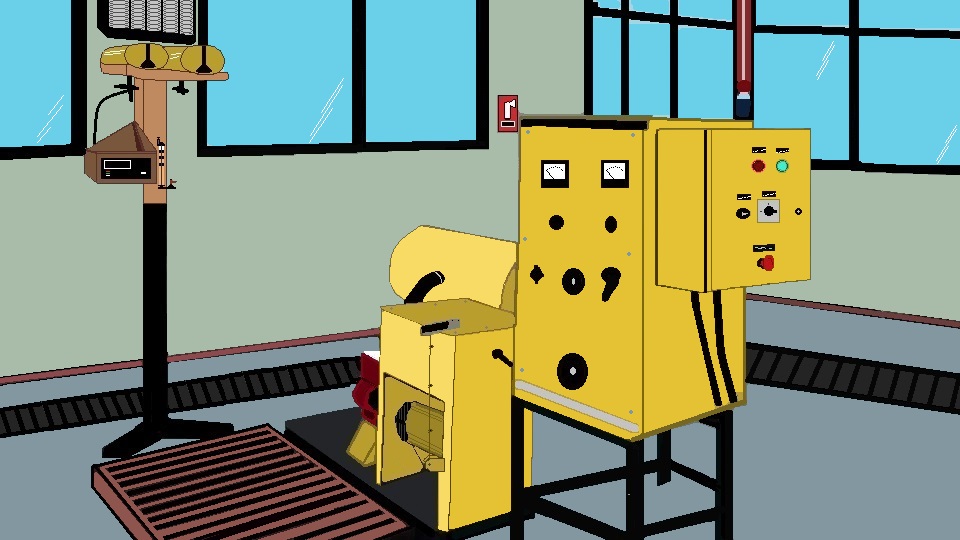 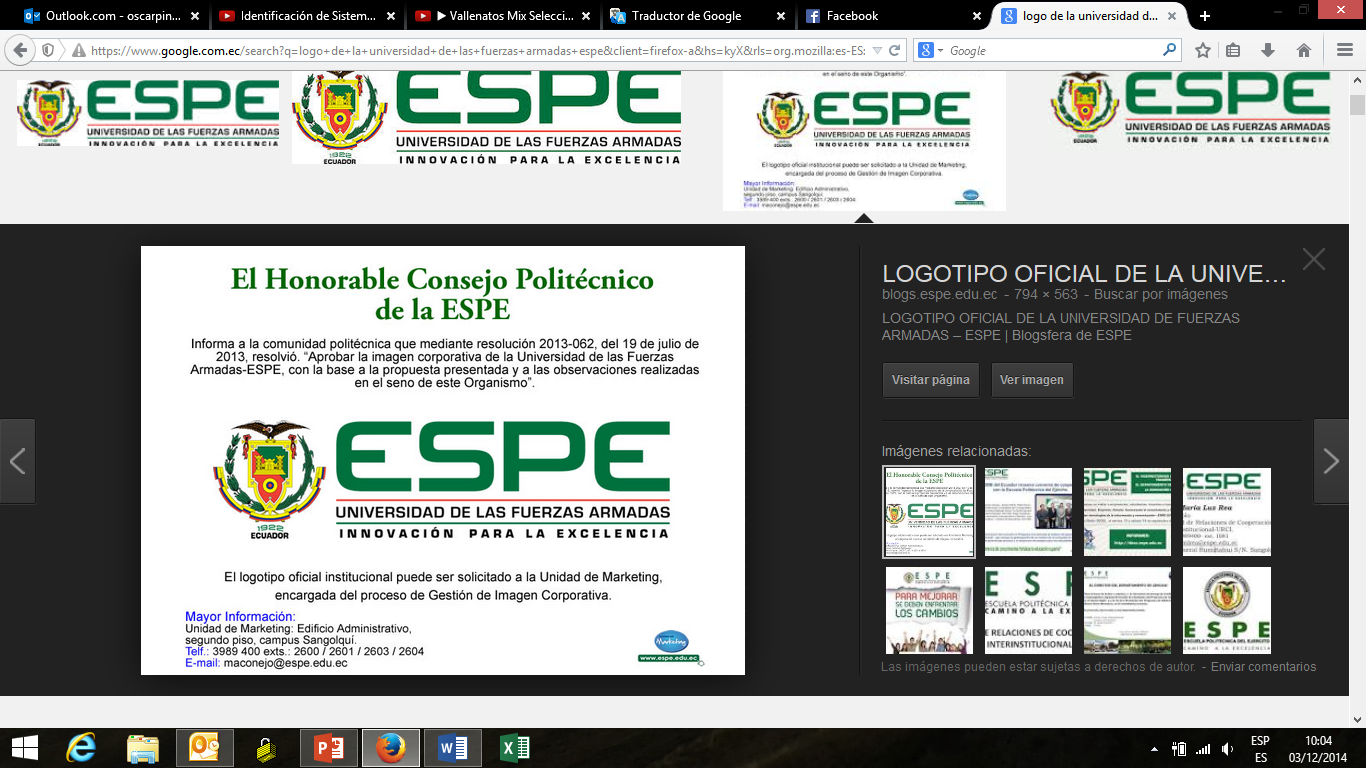 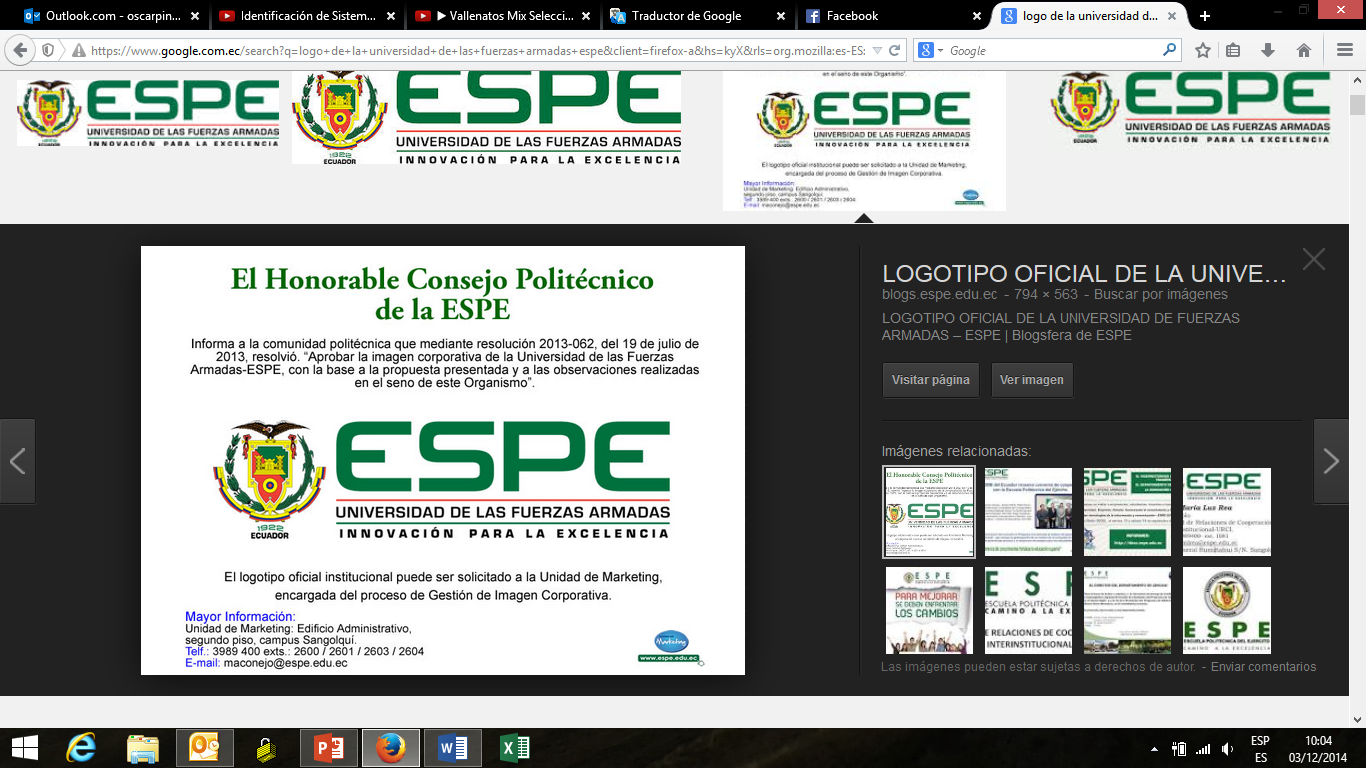 ESPE – YESSENIA SÁNCHEZ –SEBASTIÁN SÁNCHEZ– AGOSTO 2015
58
AUTOMATIZACIÓN BANCO DE PRUEBAS PLINT TE-46
Resultados motor Villers F15
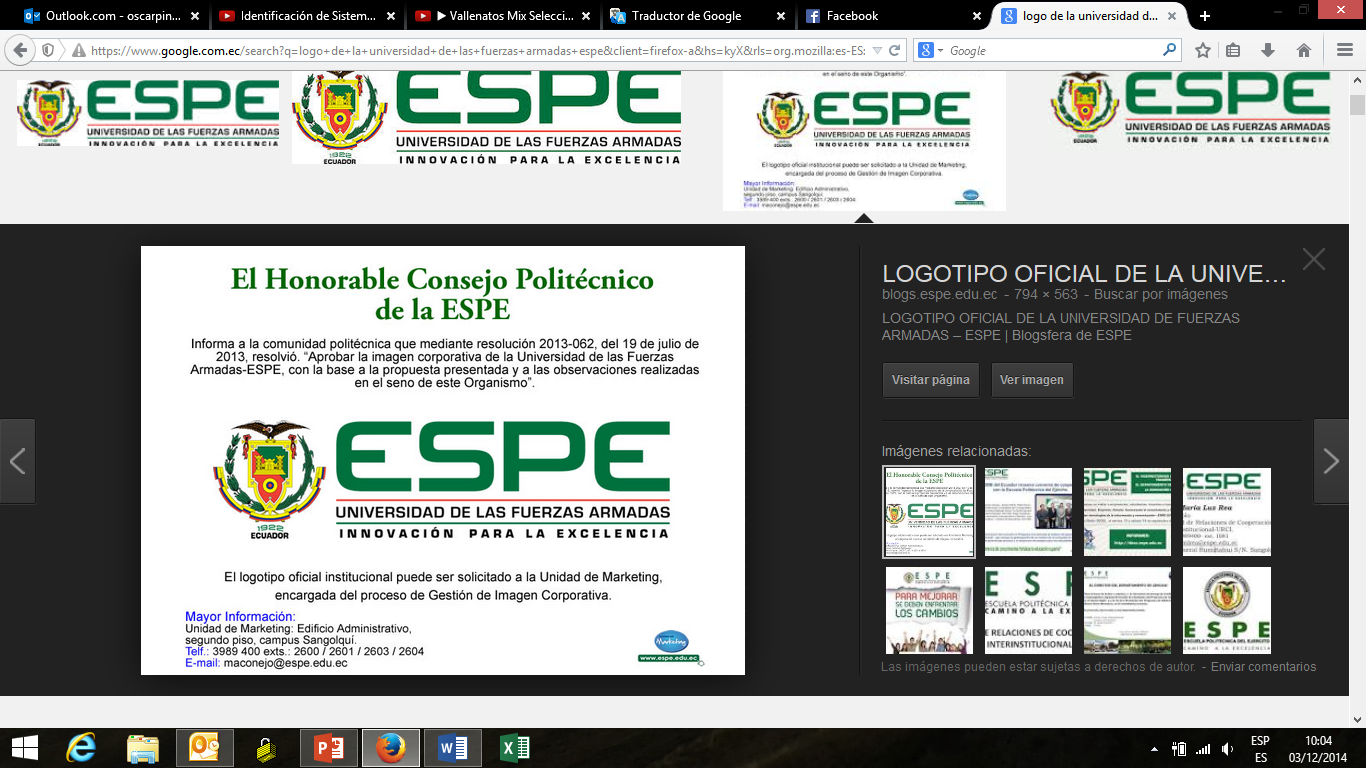 ESPE – YESSENIA SÁNCHEZ –SEBASTIÁN SÁNCHEZ– AGOSTO 2015
59
AUTOMATIZACIÓN BANCO DE PRUEBAS PLINT TE-46
Resultados motor Villers F15
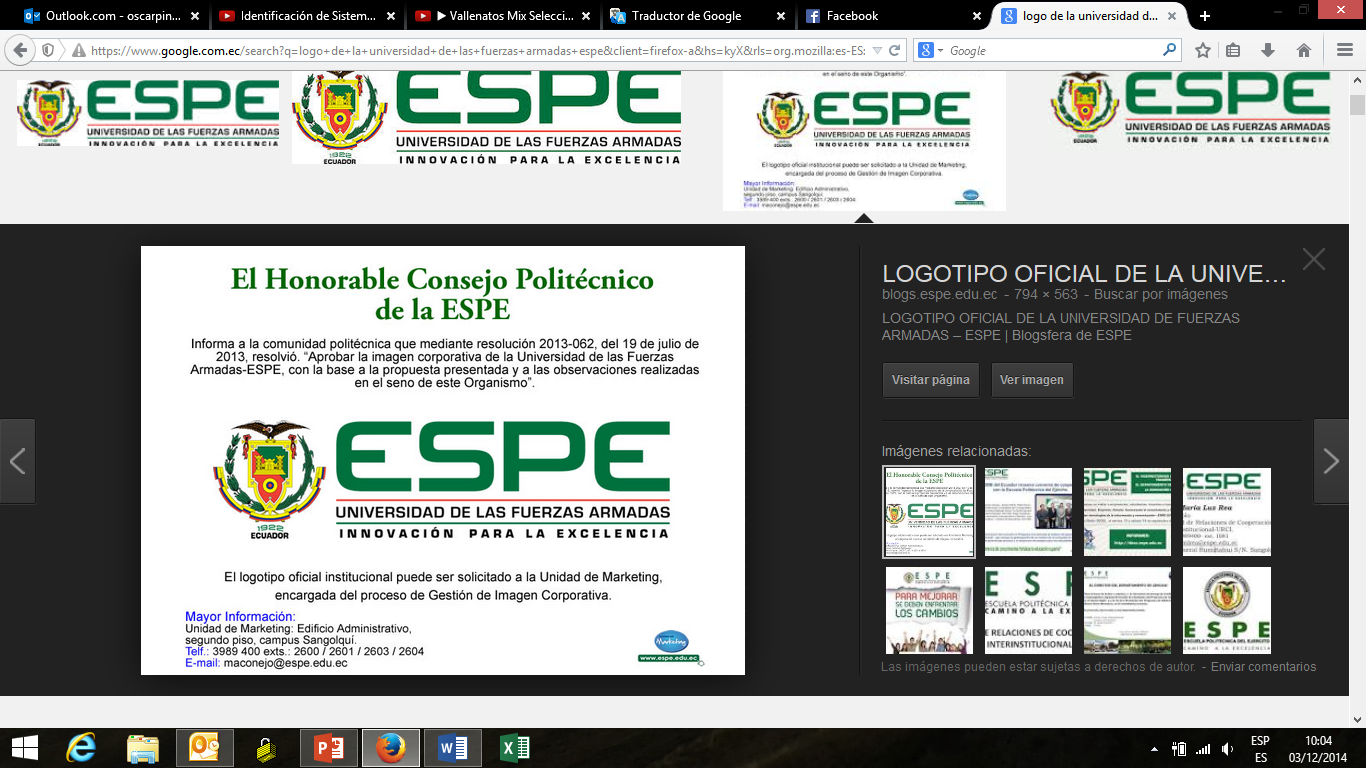 ESPE – YESSENIA SÁNCHEZ –SEBASTIÁN SÁNCHEZ– AGOSTO 2015
60
AUTOMATIZACIÓN BANCO DE PRUEBAS PLINT TE-46
Resultados motor Villers F15
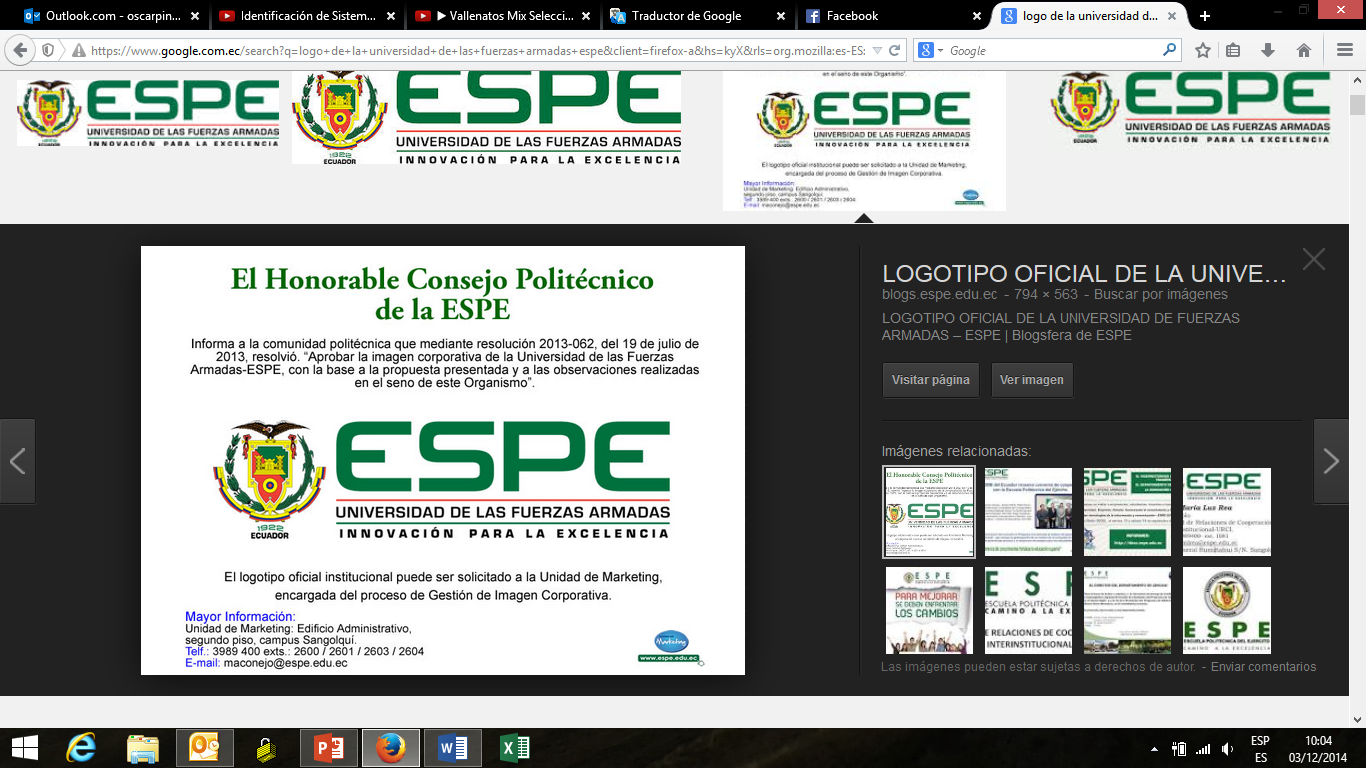 ESPE – YESSENIA SÁNCHEZ –SEBASTIÁN SÁNCHEZ– AGOSTO 2015
61
AUTOMATIZACIÓN BANCO DE PRUEBAS PLINT TE-46
Resultados motor Villers F15
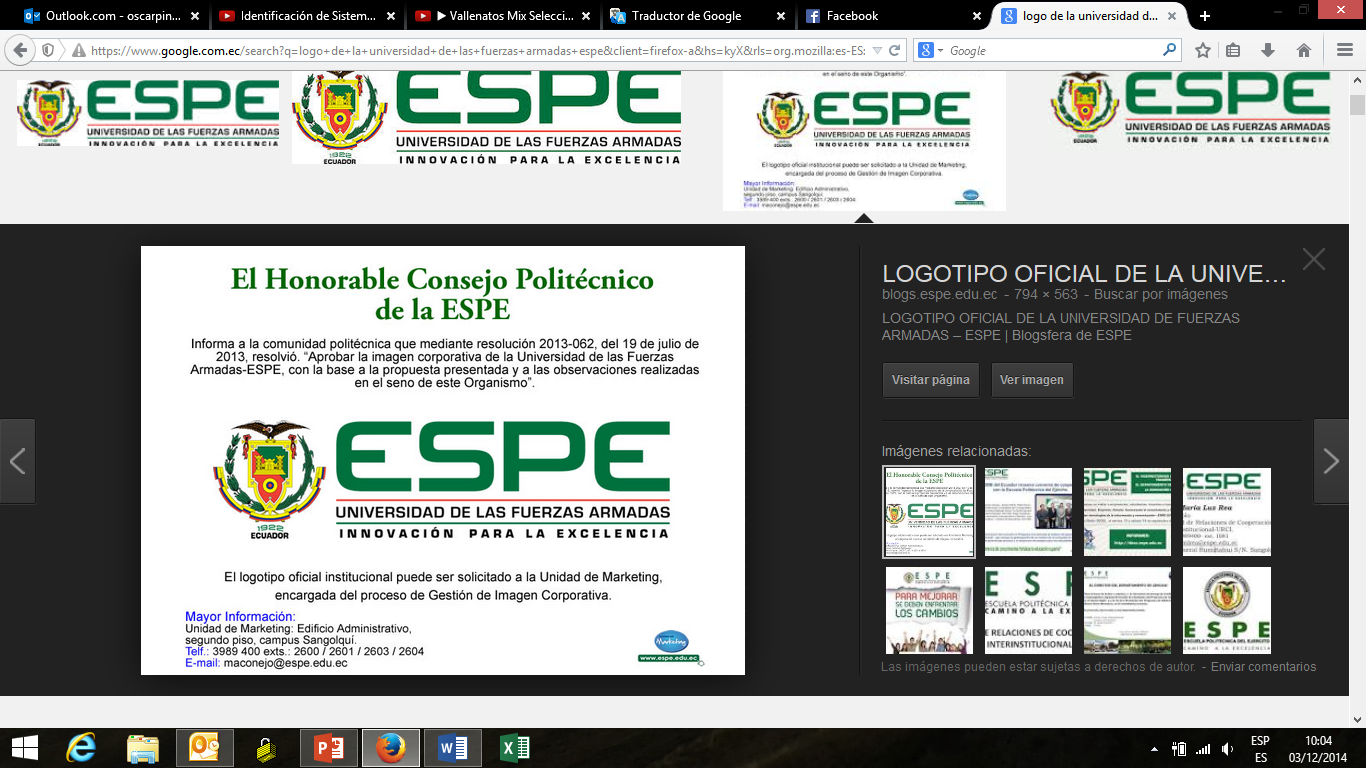 ESPE – YESSENIA SÁNCHEZ –SEBASTIÁN SÁNCHEZ– AGOSTO 2015
62
AUTOMATIZACIÓN BANCO DE PRUEBAS PLINT TE-46
Resultados motor Villers F15
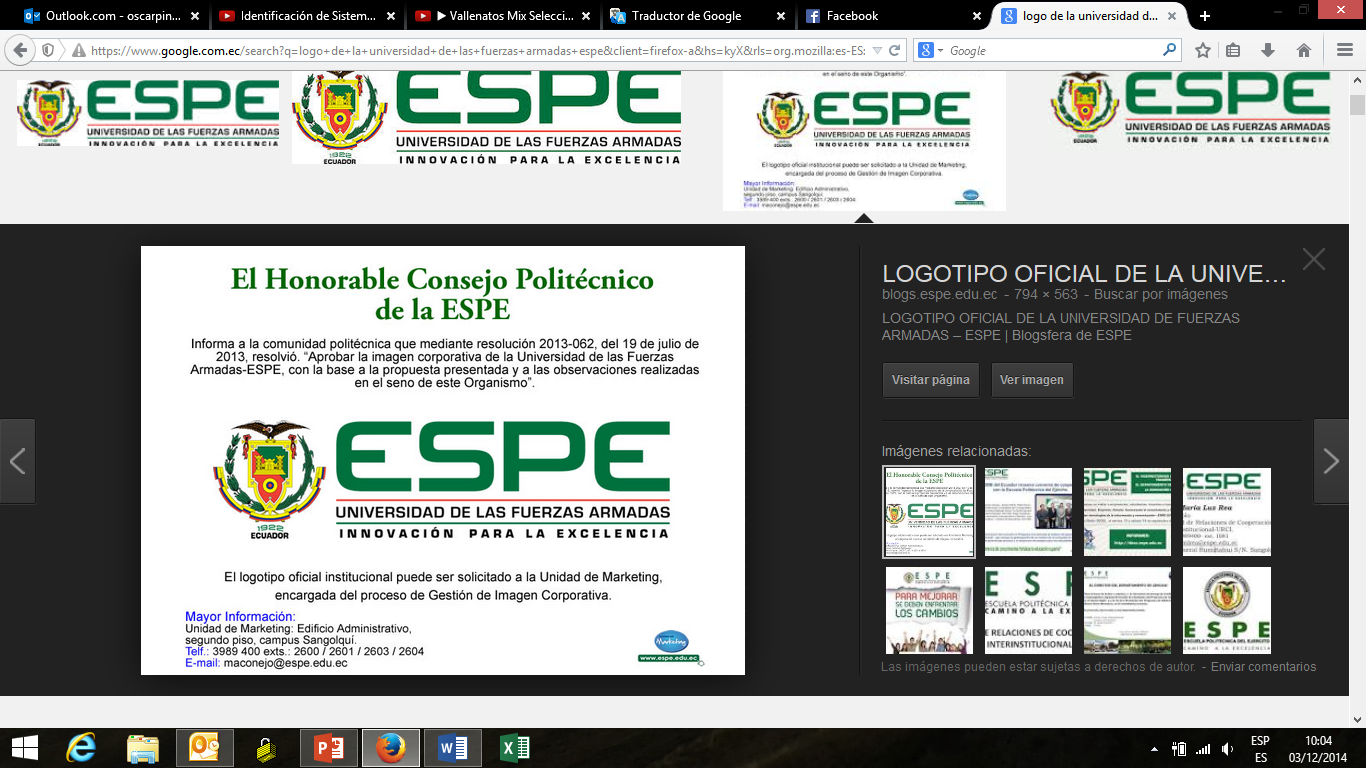 ESPE – YESSENIA SÁNCHEZ –SEBASTIÁN SÁNCHEZ– AGOSTO 2015
63
AUTOMATIZACIÓN BANCO DE PRUEBAS PLINT TE-46
Resultados motor Villers F15
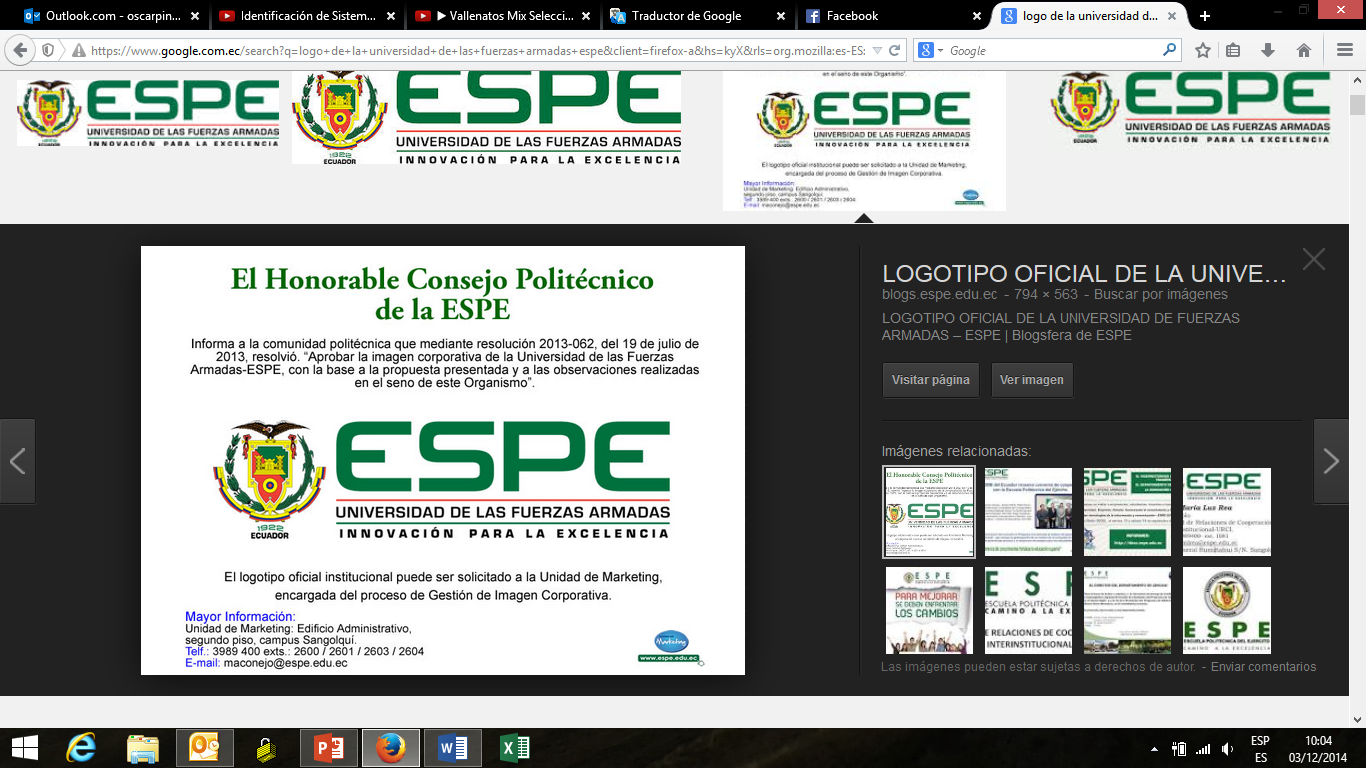 ESPE – YESSENIA SÁNCHEZ –SEBASTIÁN SÁNCHEZ– AGOSTO 2015
64
AUTOMATIZACIÓN BANCO DE PRUEBAS PLINT TE-46
Resultados motor Villers F15
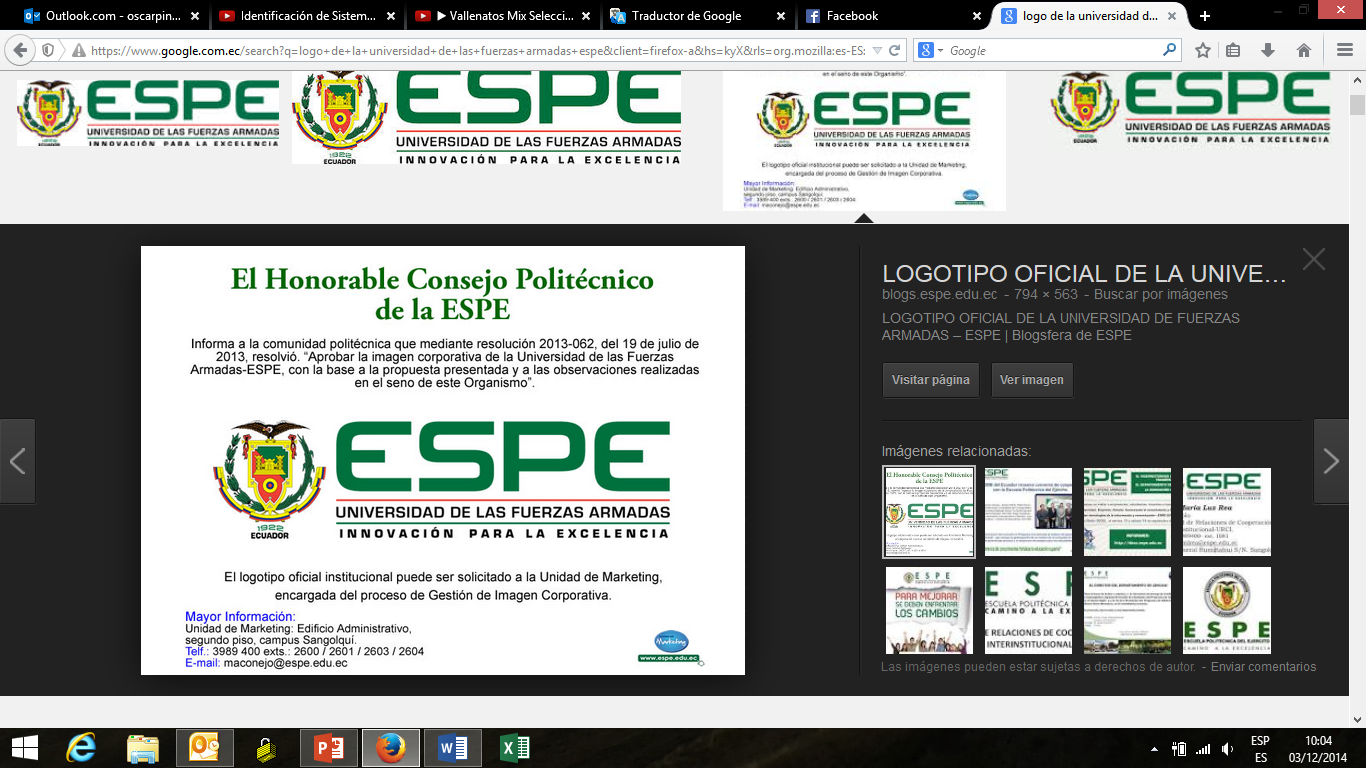 ESPE – YESSENIA SÁNCHEZ –SEBASTIÁN SÁNCHEZ– AGOSTO 2015
65
AUTOMATIZACIÓN BANCO DE PRUEBAS PLINT TE-46
Resultados motor Villers F15
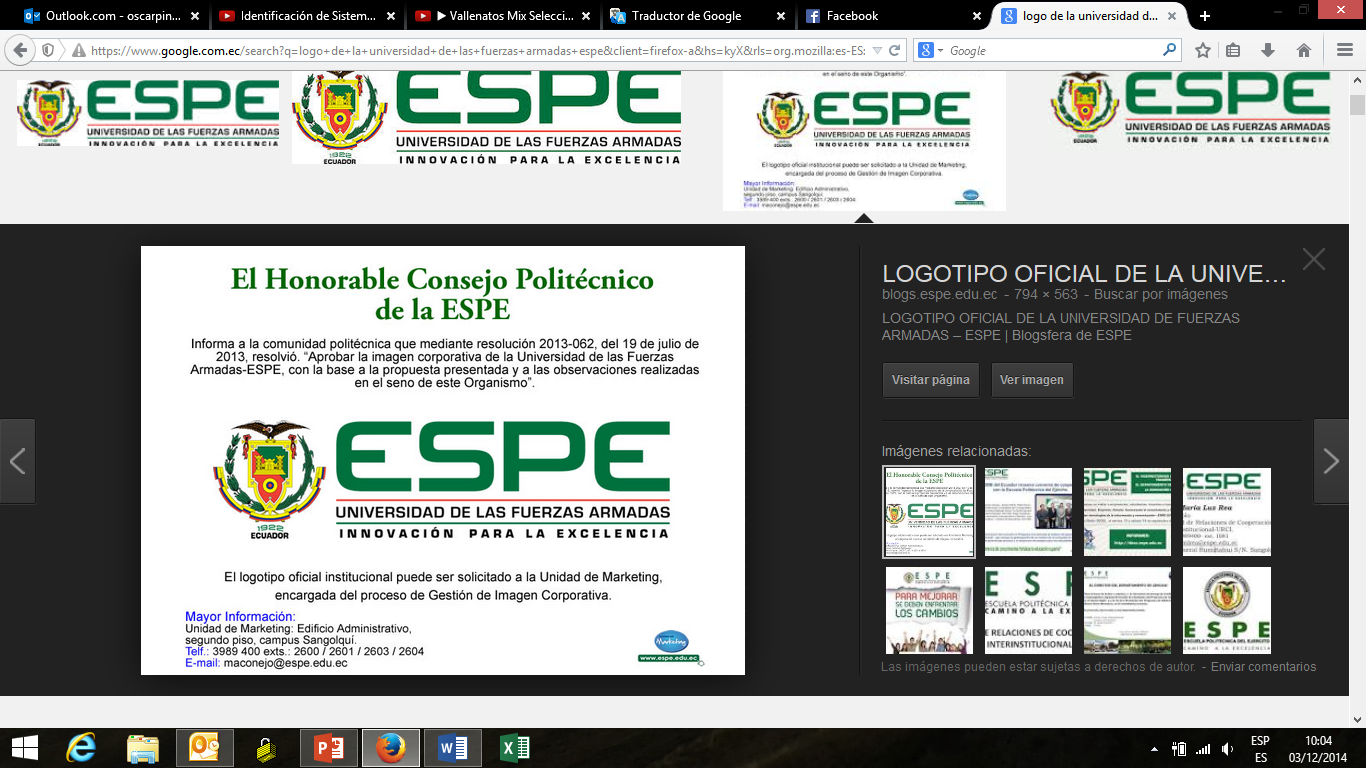 ESPE – YESSENIA SÁNCHEZ –SEBASTIÁN SÁNCHEZ– AGOSTO 2015
66
AUTOMATIZACIÓN BANCO DE PRUEBAS PLINT TE-46
Resultados motor Villers F15
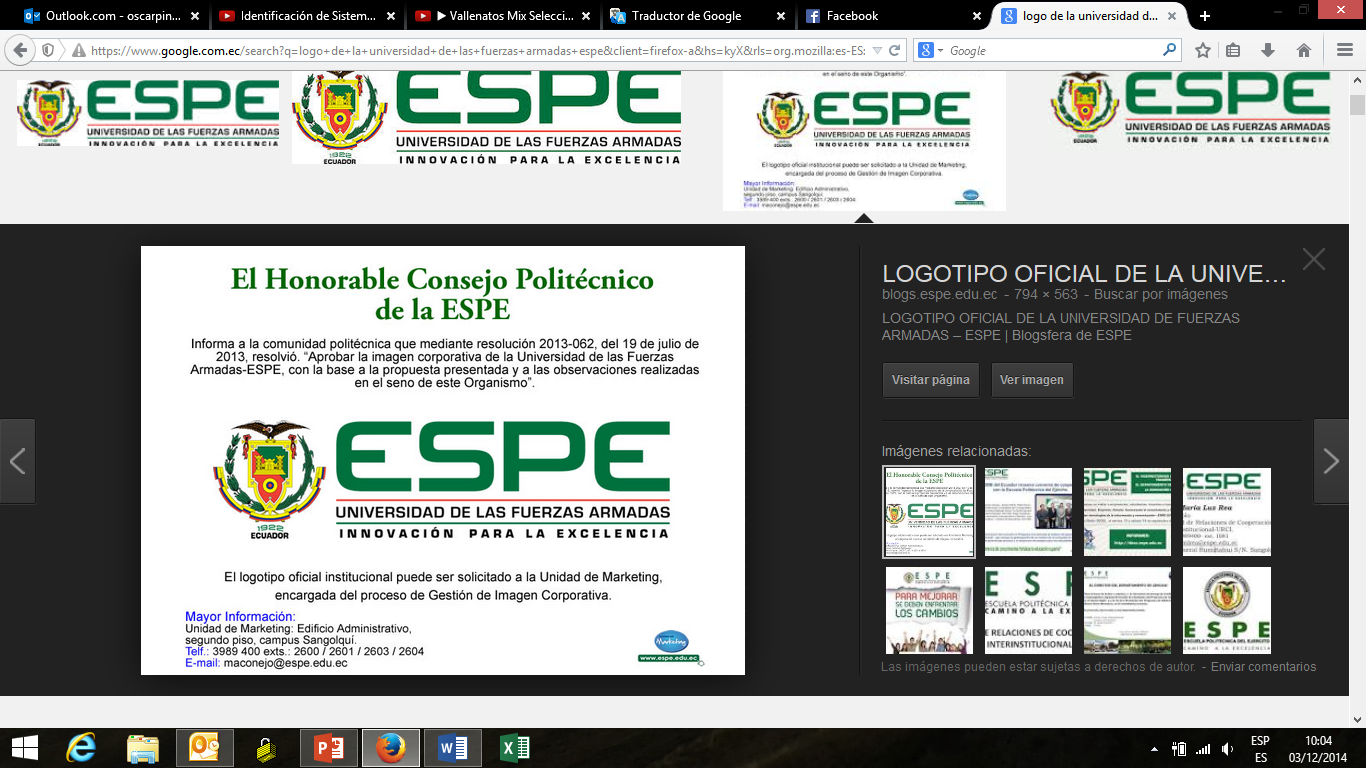 ESPE – YESSENIA SÁNCHEZ –SEBASTIÁN SÁNCHEZ– AGOSTO 2015
67
AUTOMATIZACIÓN BANCO DE PRUEBAS PLINT TE-46
Resultados motor Petter W1
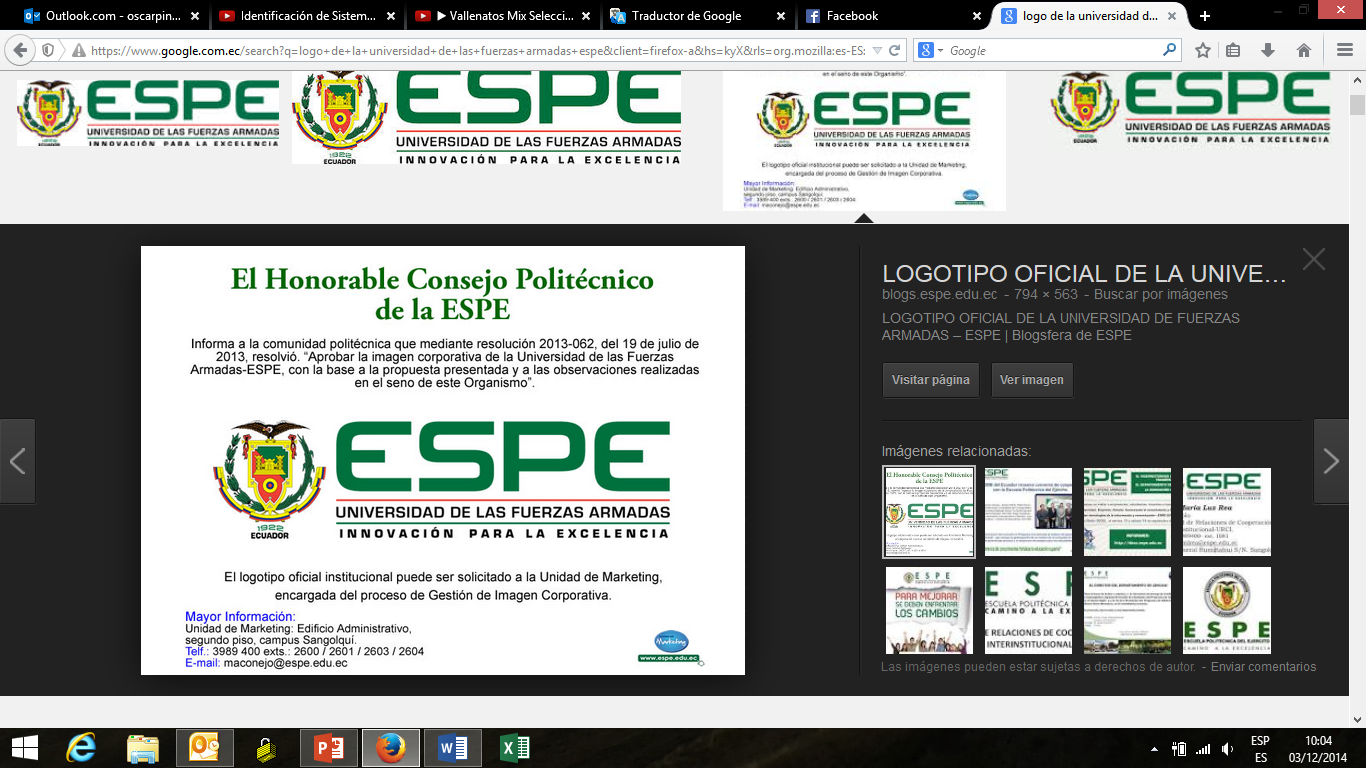 ESPE – YESSENIA SÁNCHEZ –SEBASTIÁN SÁNCHEZ– AGOSTO 2015
68
AUTOMATIZACIÓN BANCO DE PRUEBAS PLINT TE-46
Resultados motor Petter W1
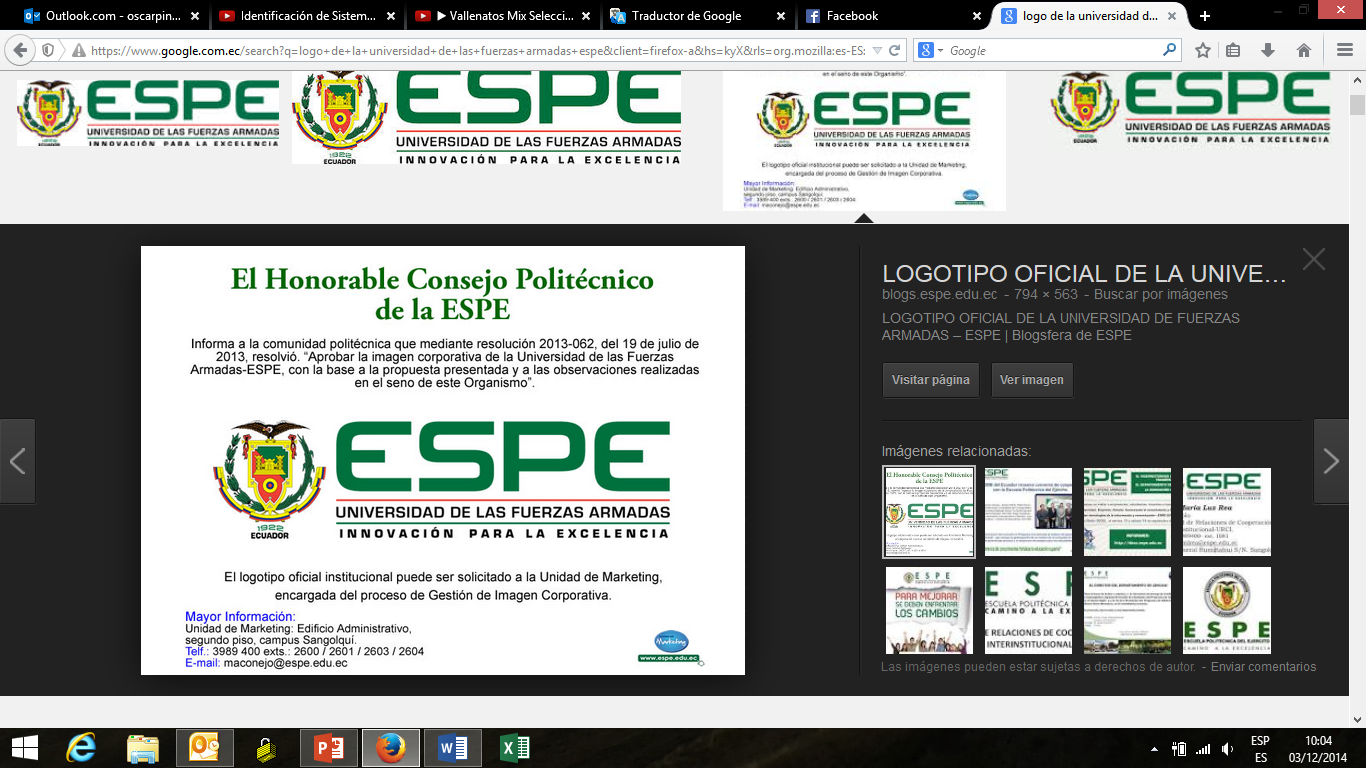 ESPE – YESSENIA SÁNCHEZ –SEBASTIÁN SÁNCHEZ– AGOSTO 2015
69
AUTOMATIZACIÓN BANCO DE PRUEBAS PLINT TE-46
Resultados motor Petter W1
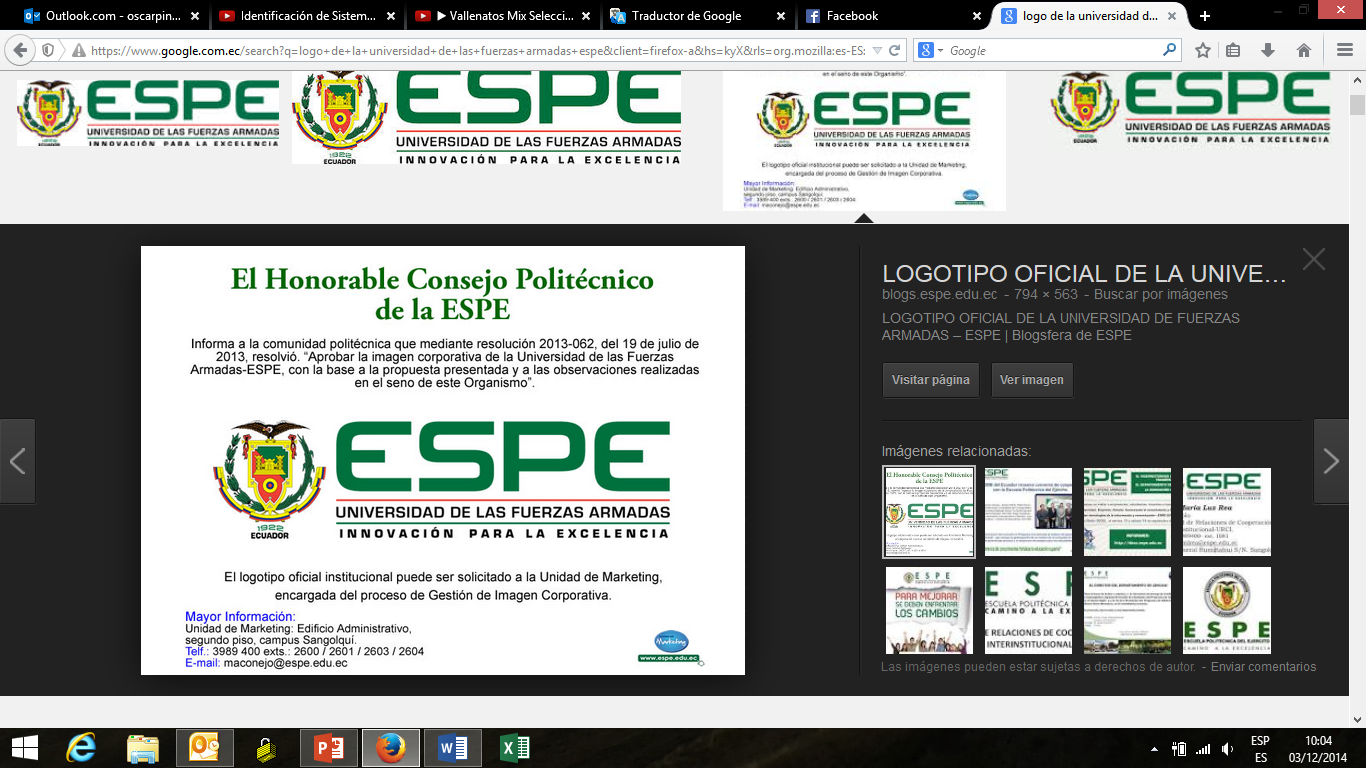 ESPE – YESSENIA SÁNCHEZ –SEBASTIÁN SÁNCHEZ– AGOSTO 2015
70
AUTOMATIZACIÓN BANCO DE PRUEBAS PLINT TE-46
Resultados motor Petter W1
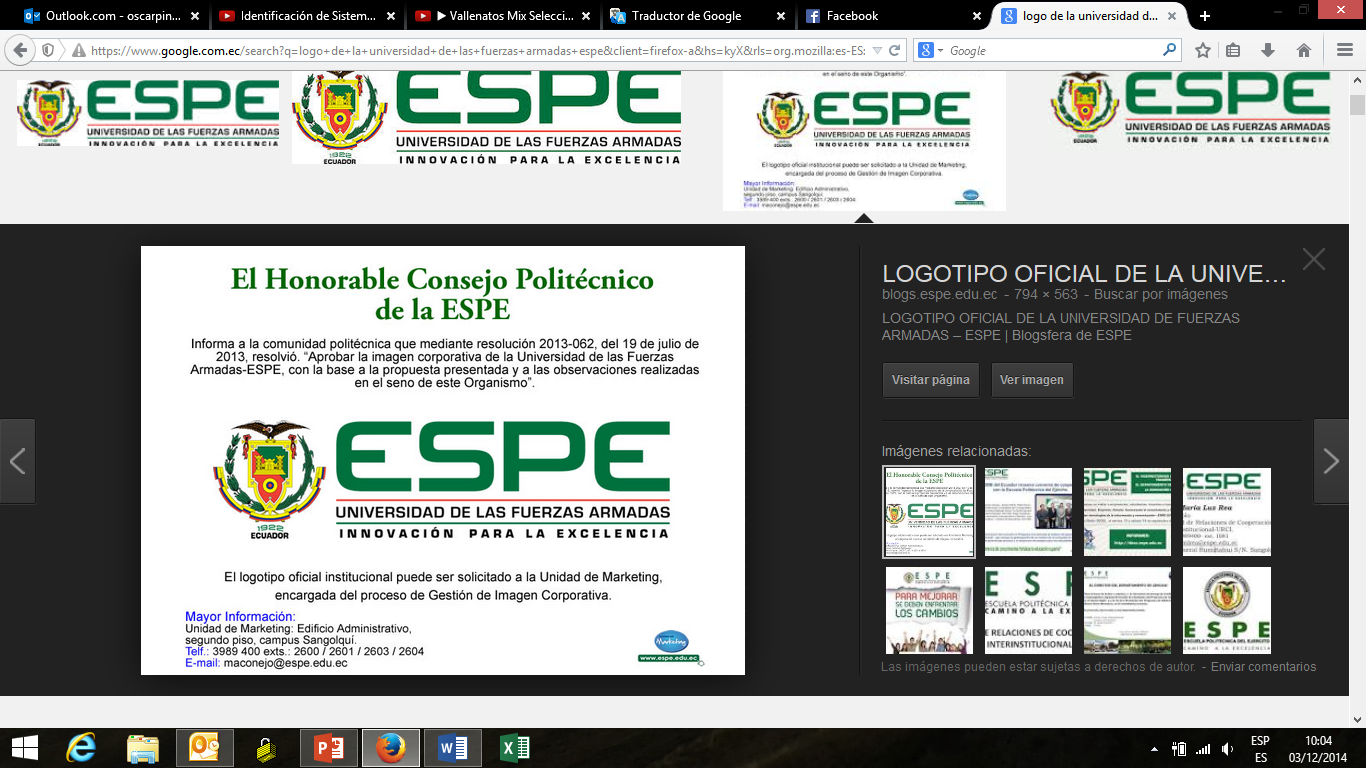 ESPE – YESSENIA SÁNCHEZ –SEBASTIÁN SÁNCHEZ– AGOSTO 2015
71
AUTOMATIZACIÓN BANCO DE PRUEBAS PLINT TE-46
Resultados motor Petter W1
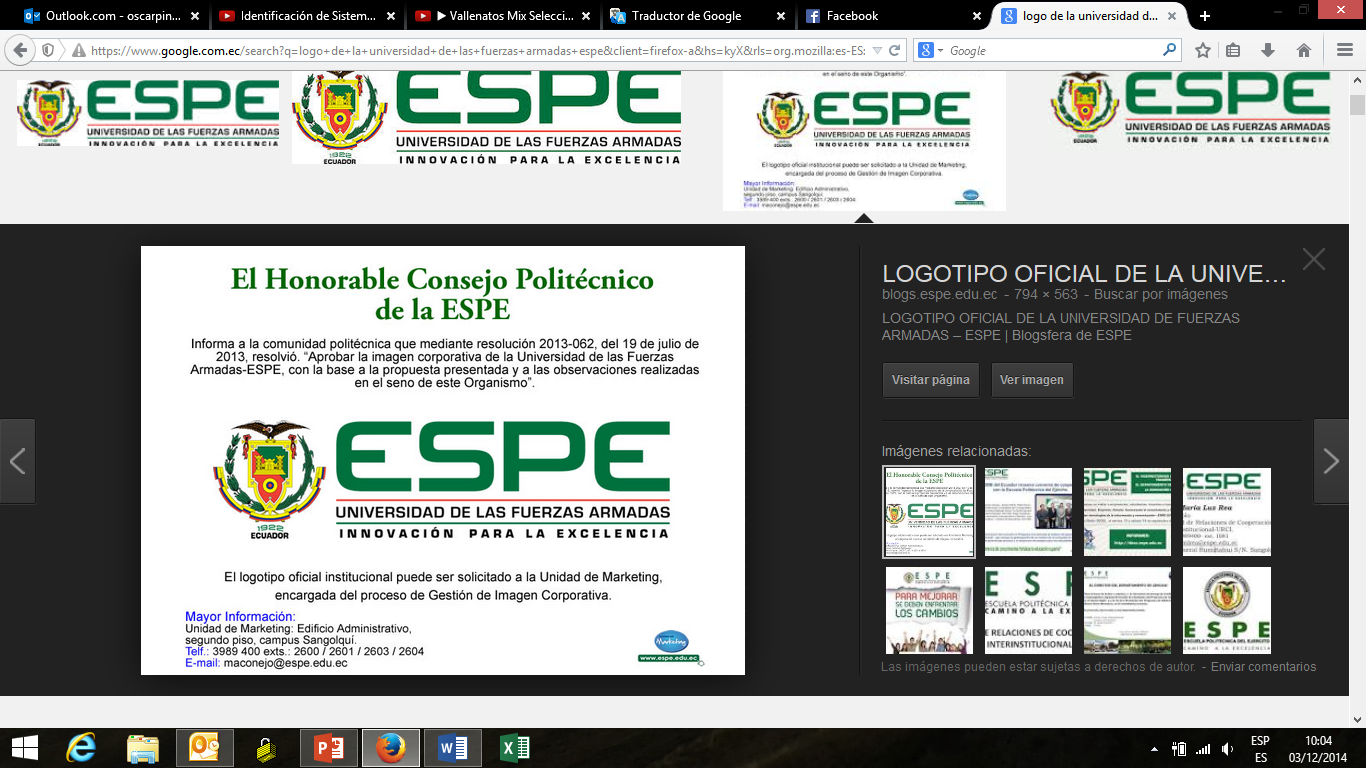 ESPE – YESSENIA SÁNCHEZ –SEBASTIÁN SÁNCHEZ– AGOSTO 2015
72
AUTOMATIZACIÓN BANCO DE PRUEBAS PLINT TE-46
Resultados motor Petter W1
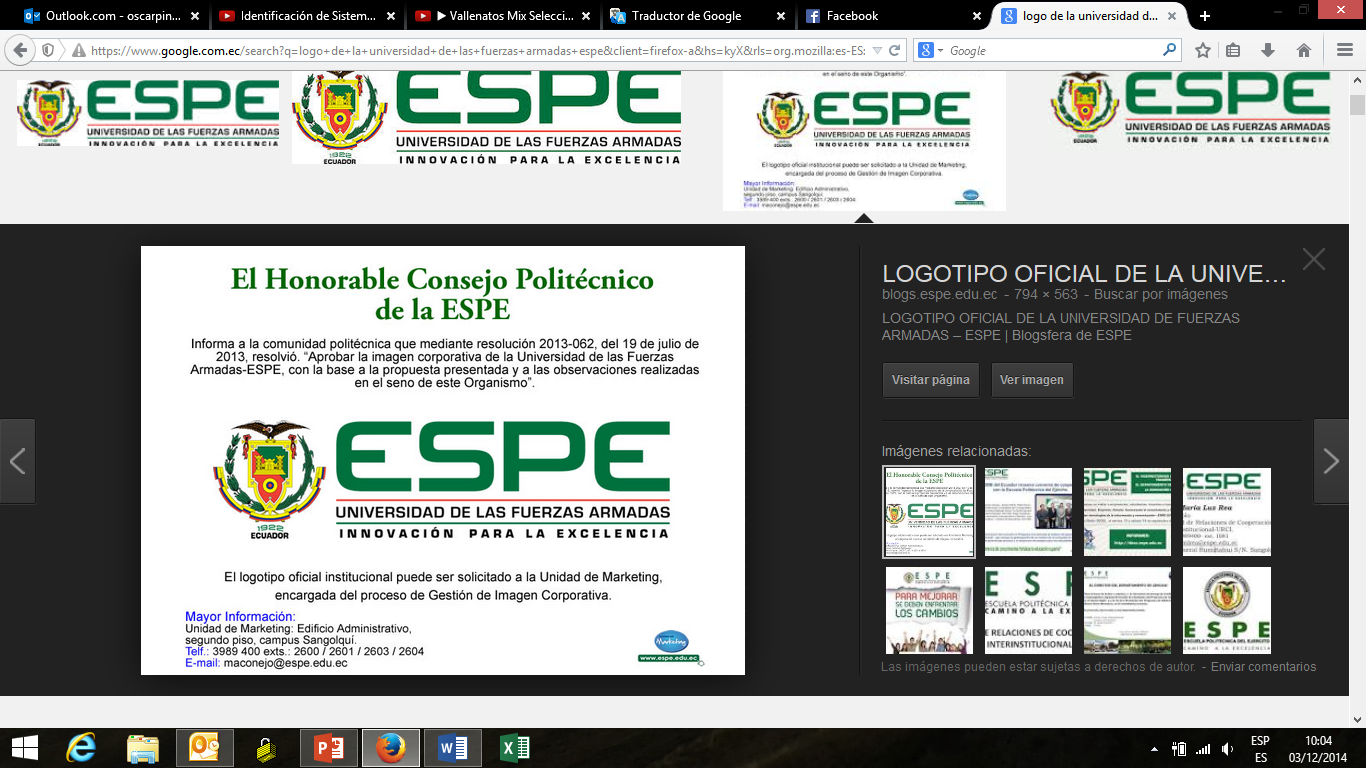 ESPE – YESSENIA SÁNCHEZ –SEBASTIÁN SÁNCHEZ– AGOSTO 2015
73
AUTOMATIZACIÓN BANCO DE PRUEBAS PLINT TE-46
Resultados motor Petter W1
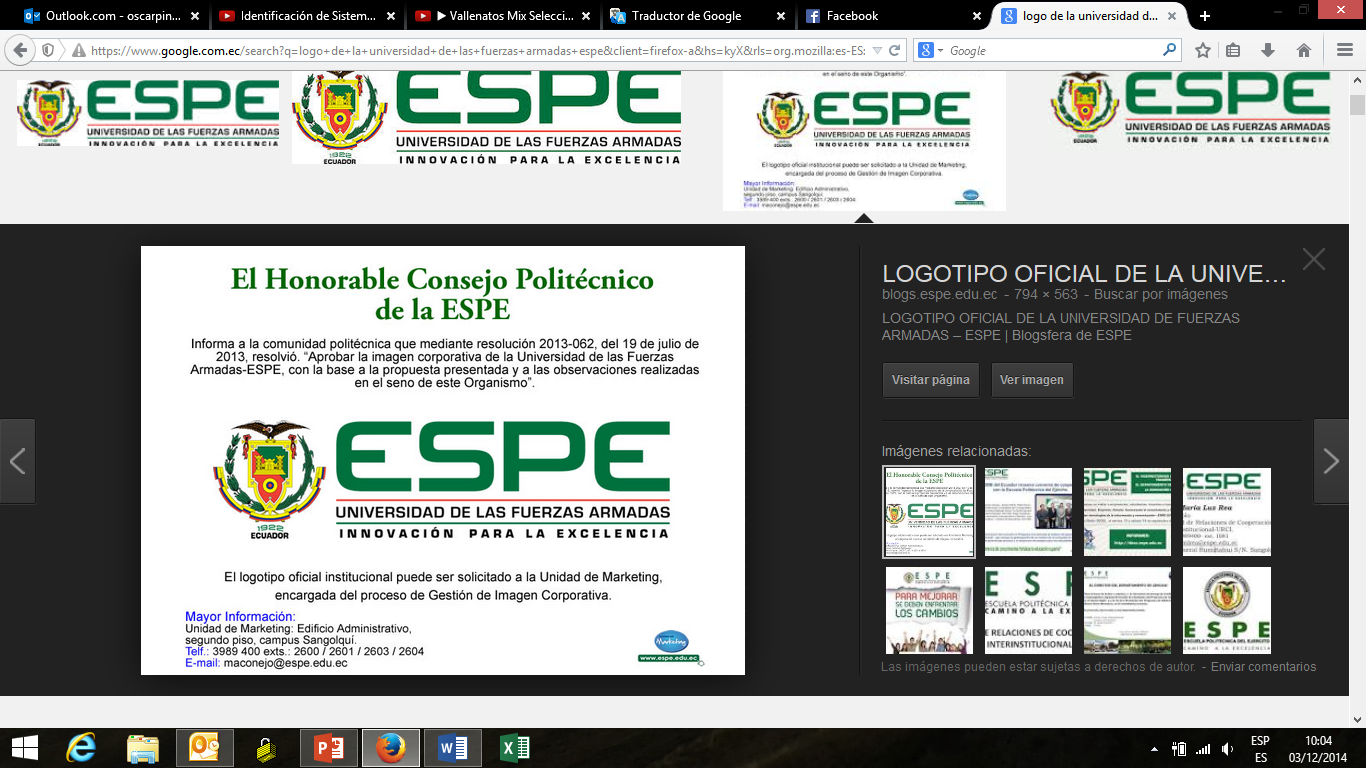 ESPE – YESSENIA SÁNCHEZ –SEBASTIÁN SÁNCHEZ– AGOSTO 2015
74
AUTOMATIZACIÓN BANCO DE PRUEBAS PLINT TE-46
Resultados motor Petter W1
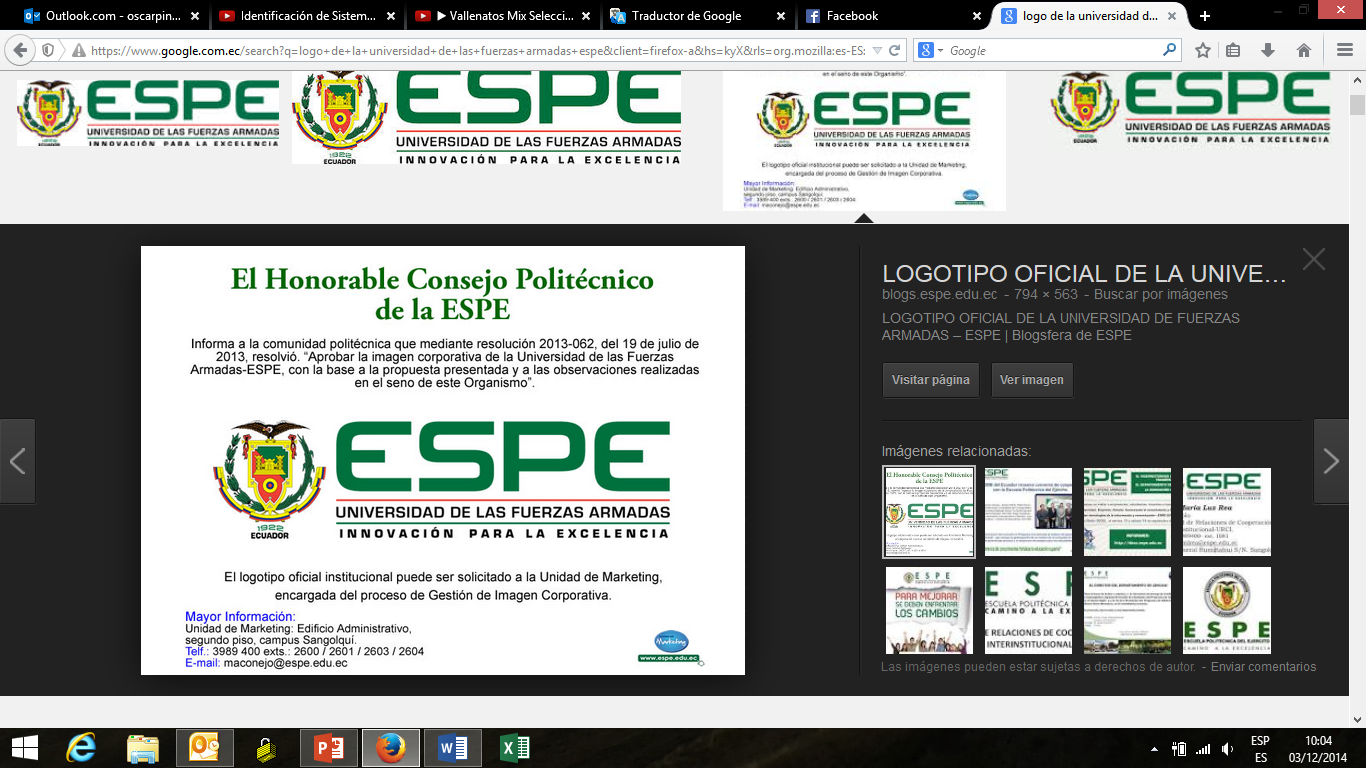 ESPE – YESSENIA SÁNCHEZ –SEBASTIÁN SÁNCHEZ– AGOSTO 2015
75
AUTOMATIZACIÓN BANCO DE PRUEBAS PLINT TE-46
Resultados motor Petter W1
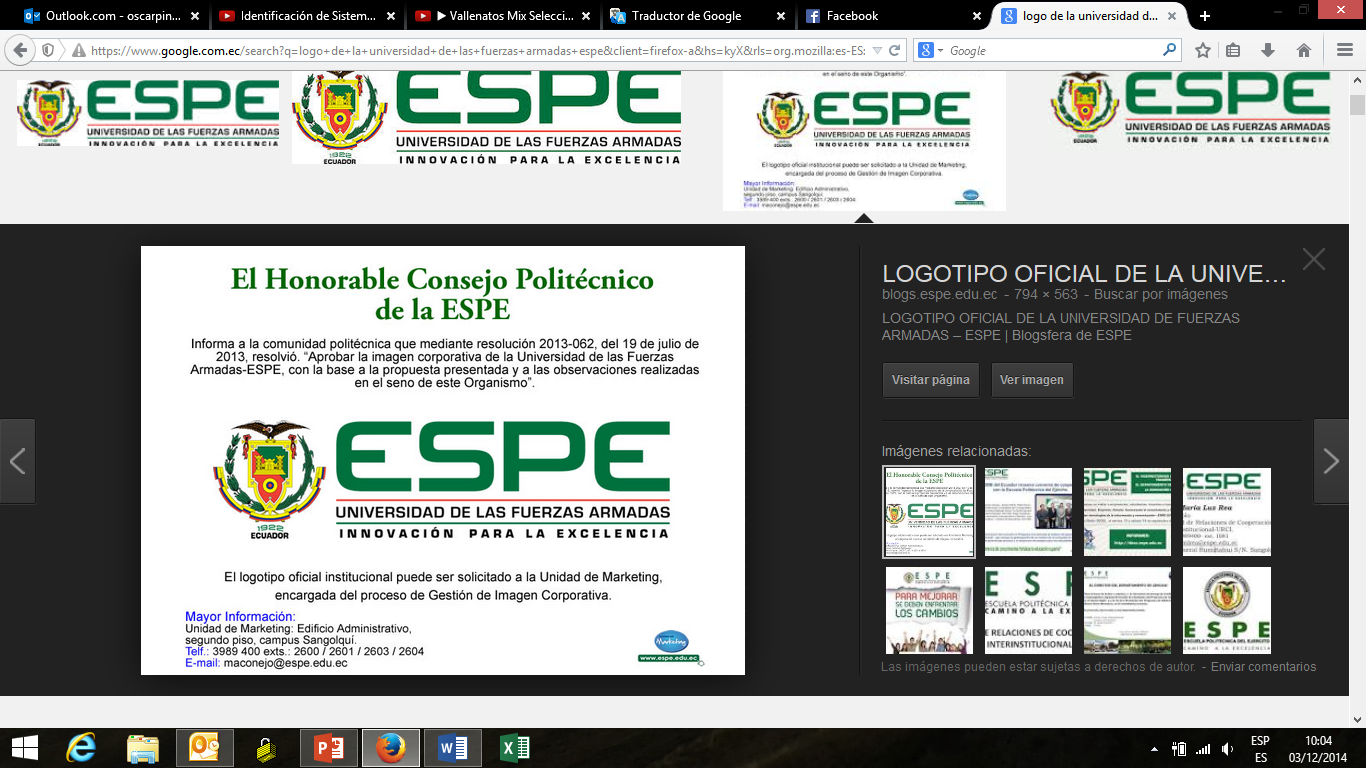 ESPE – YESSENIA SÁNCHEZ –SEBASTIÁN SÁNCHEZ– AGOSTO 2015
76
AUTOMATIZACIÓN BANCO DE PRUEBAS PLINT TE-46
Curvas de Desempeño Motor Gasolina Vs. Motor Diésel
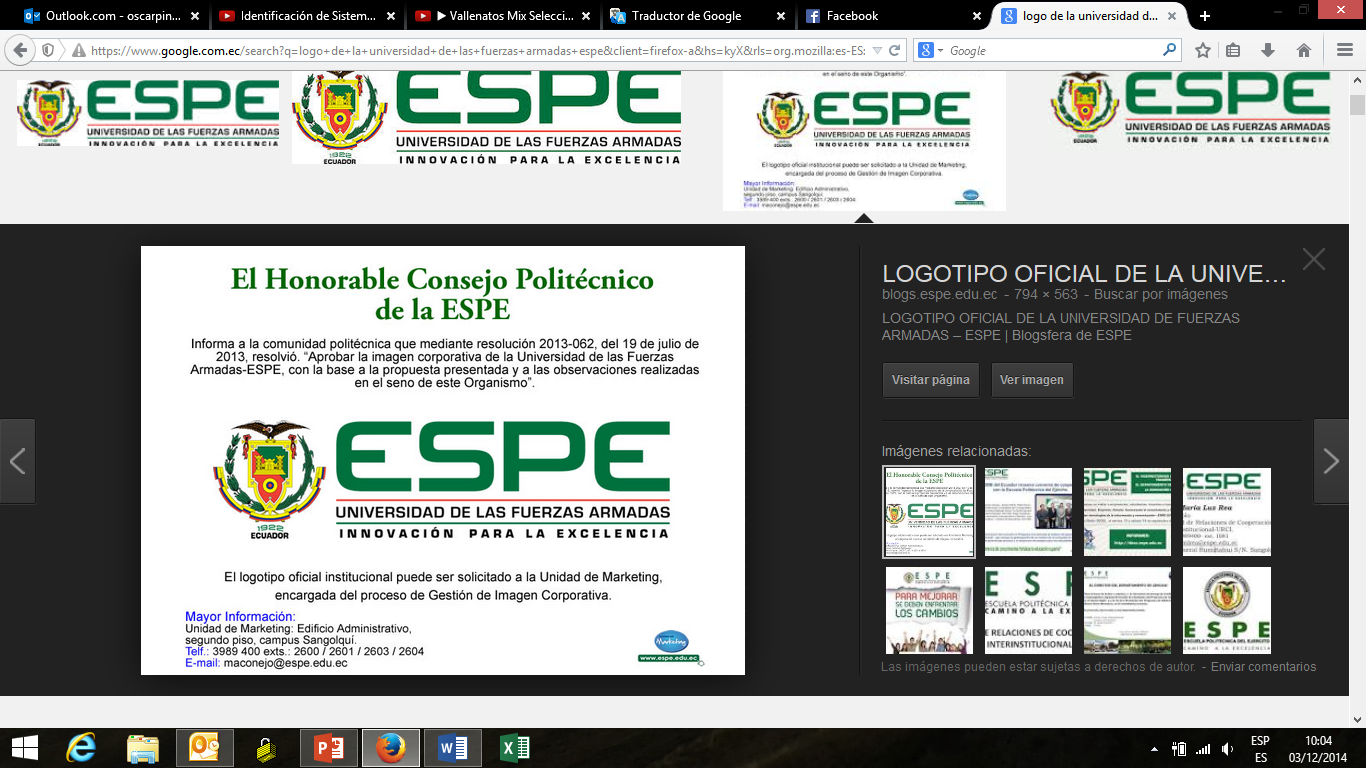 ESPE – YESSENIA SÁNCHEZ –SEBASTIÁN SÁNCHEZ– AGOSTO 2015
77
AUTOMATIZACIÓN BANCO DE PRUEBAS PLINT TE-46
Curvas de Desempeño Motor Gasolina Vs. Motor Diésel
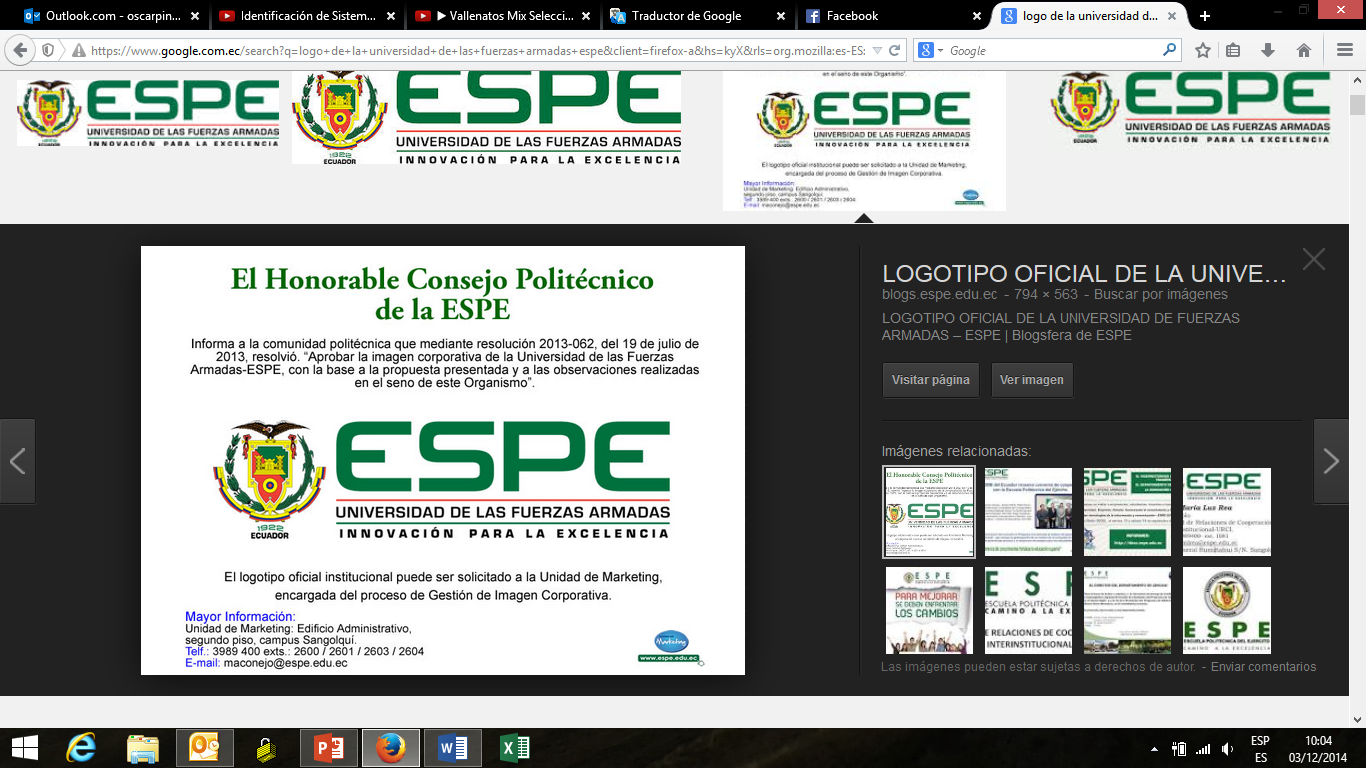 ESPE – YESSENIA SÁNCHEZ –SEBASTIÁN SÁNCHEZ– AGOSTO 2015
78
AUTOMATIZACIÓN BANCO DE PRUEBAS PLINT TE-46
Curvas de Desempeño Motor Gasolina Vs. Motor Diésel
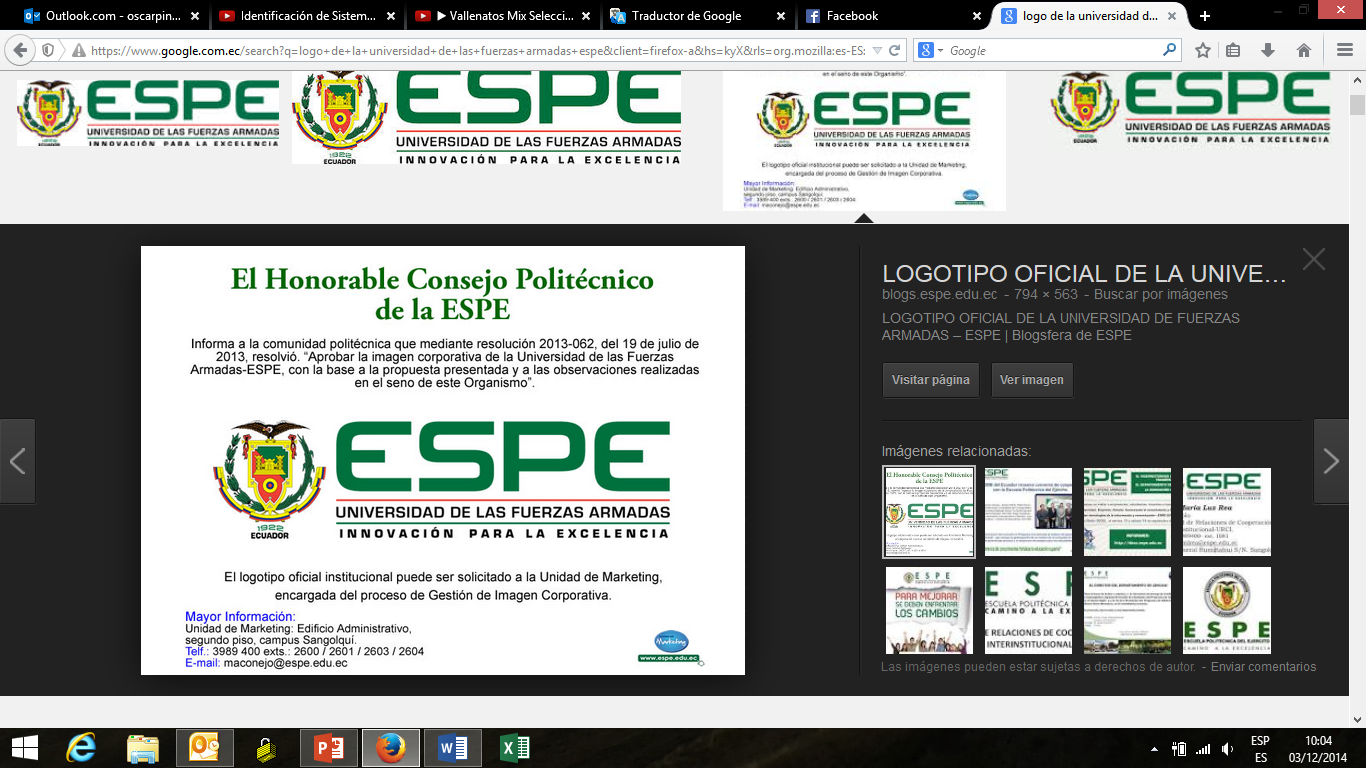 ESPE – YESSENIA SÁNCHEZ –SEBASTIÁN SÁNCHEZ– AGOSTO 2015
79
AUTOMATIZACIÓN BANCO DE PRUEBAS PLINT TE-46
Curvas de Desempeño Motor Gasolina Vs. Motor Diésel
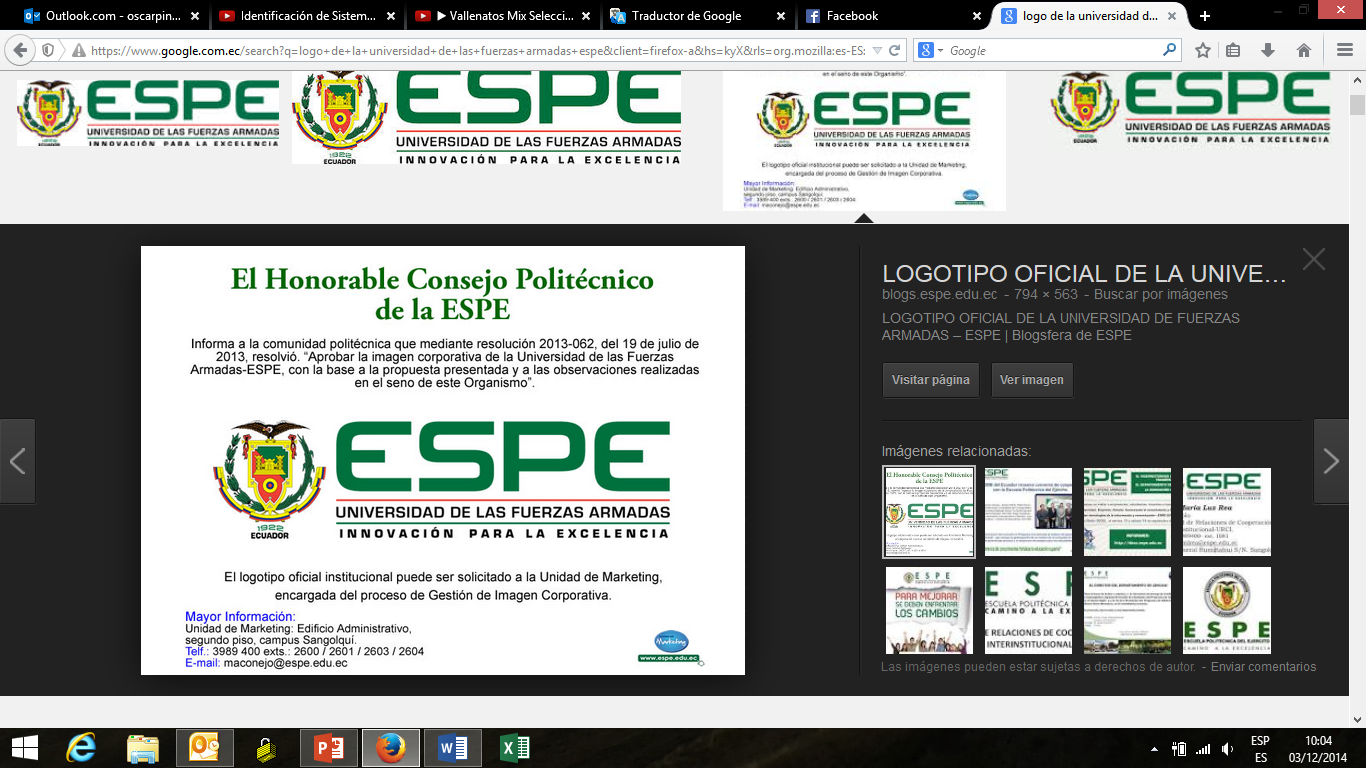 ESPE – YESSENIA SÁNCHEZ –SEBASTIÁN SÁNCHEZ– AGOSTO 2015
80
AUTOMATIZACIÓN BANCO DE PRUEBAS PLINT TE-46
Curvas de Desempeño Motor Gasolina Vs. Motor Diésel
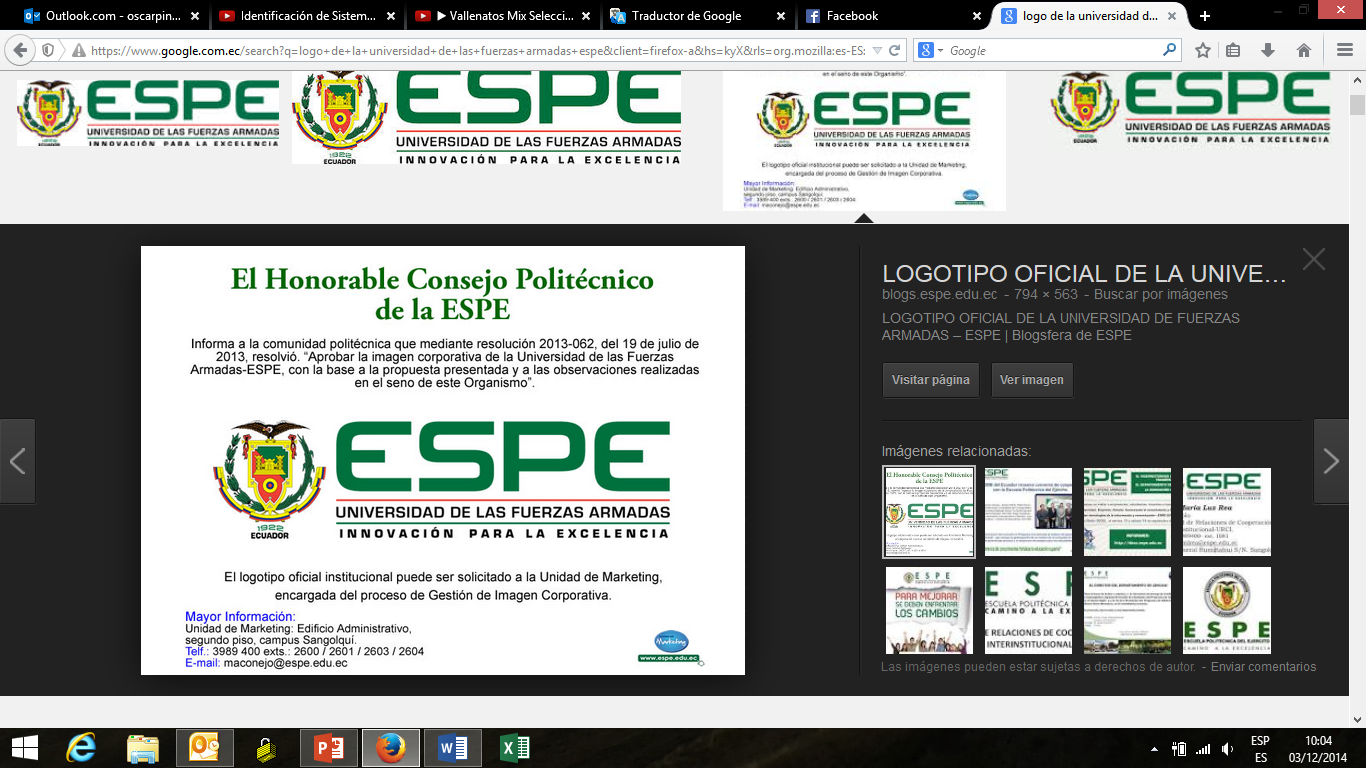 ESPE – YESSENIA SÁNCHEZ –SEBASTIÁN SÁNCHEZ– AGOSTO 2015
81
AUTOMATIZACIÓN BANCO DE PRUEBAS PLINT TE-46
Curvas de Desempeño Motor Gasolina Vs. Motor Diésel
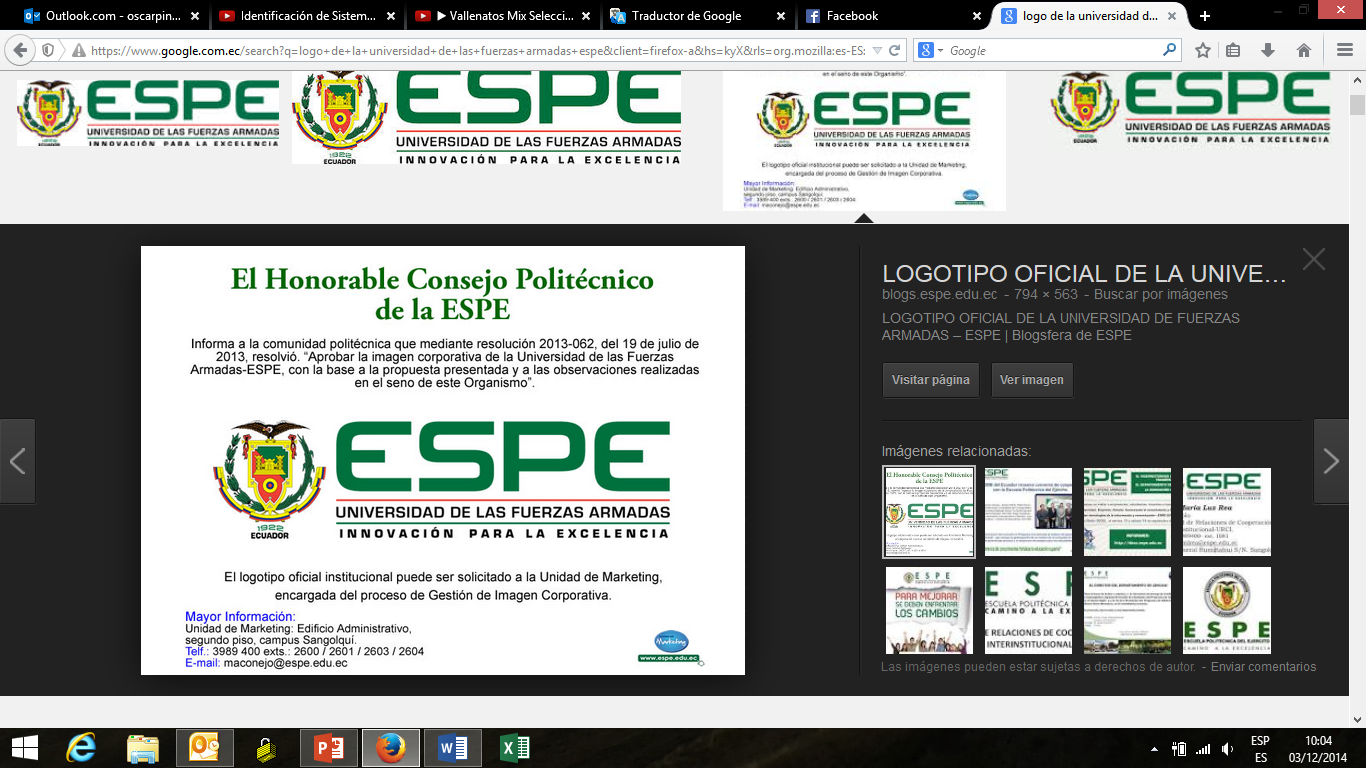 ESPE – YESSENIA SÁNCHEZ –SEBASTIÁN SÁNCHEZ– AGOSTO 2015
82
AUTOMATIZACIÓN BANCO DE PRUEBAS PLINT TE-46
Curvas de Desempeño Motor Gasolina Vs. Motor Diésel
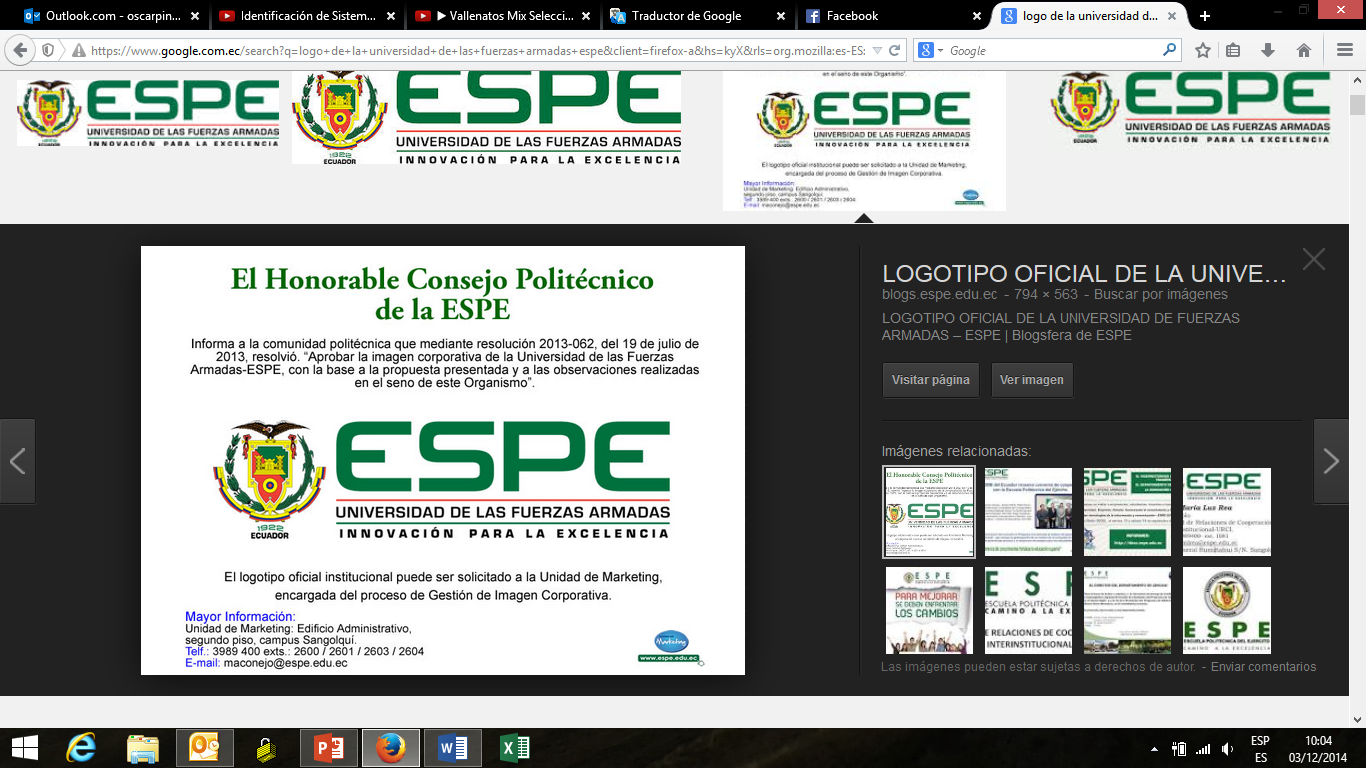 ESPE – YESSENIA SÁNCHEZ –SEBASTIÁN SÁNCHEZ– AGOSTO 2015
83
AUTOMATIZACIÓN BANCO DE PRUEBAS PLINT TE-46
Curvas de Desempeño Motor Gasolina Vs. Motor Diésel
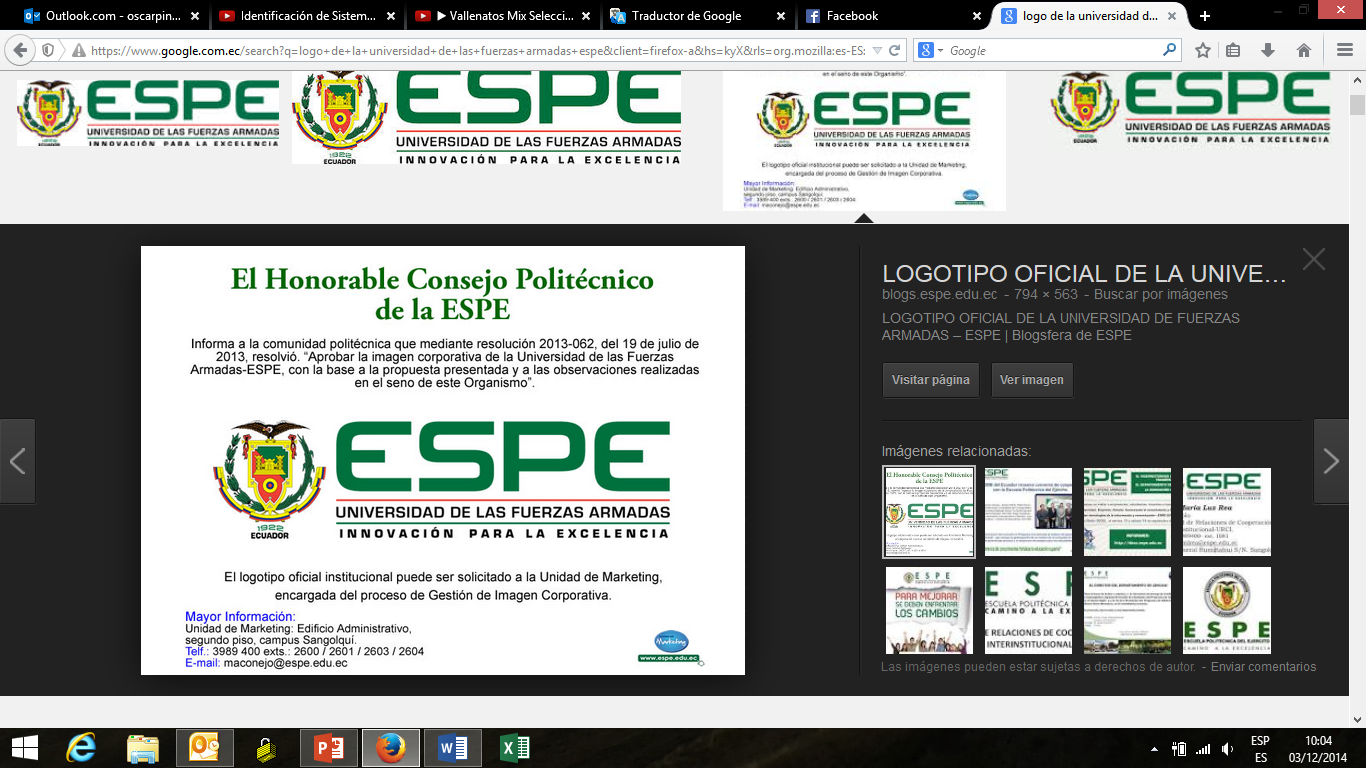 ESPE – YESSENIA SÁNCHEZ –SEBASTIÁN SÁNCHEZ– AGOSTO 2015
84
AUTOMATIZACIÓN BANCO DE PRUEBAS PLINT TE-46
Curvas de Desempeño Motor Gasolina Vs. Motor Diésel
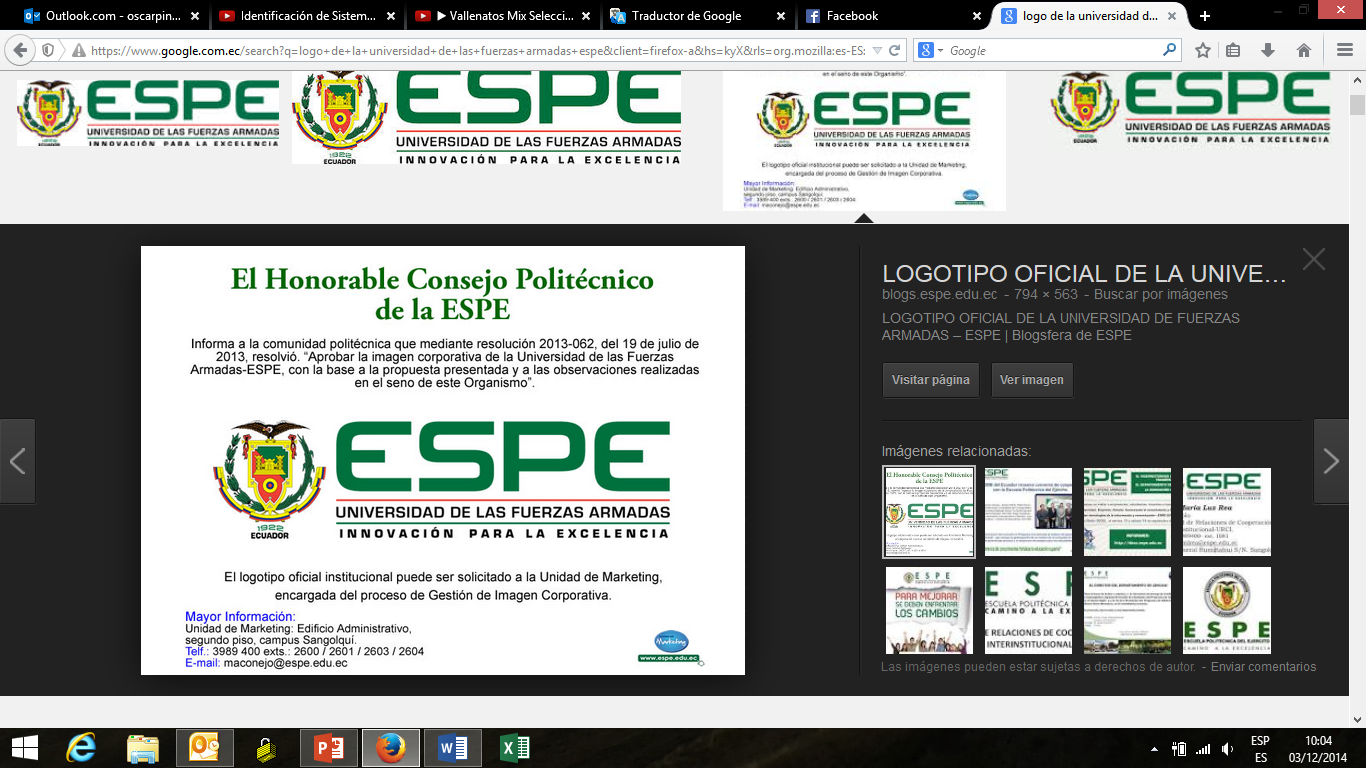 ESPE – YESSENIA SÁNCHEZ –SEBASTIÁN SÁNCHEZ– AGOSTO 2015
85
AUTOMATIZACIÓN BANCO DE PRUEBAS PLINT TE-46
Costos del Proyecto
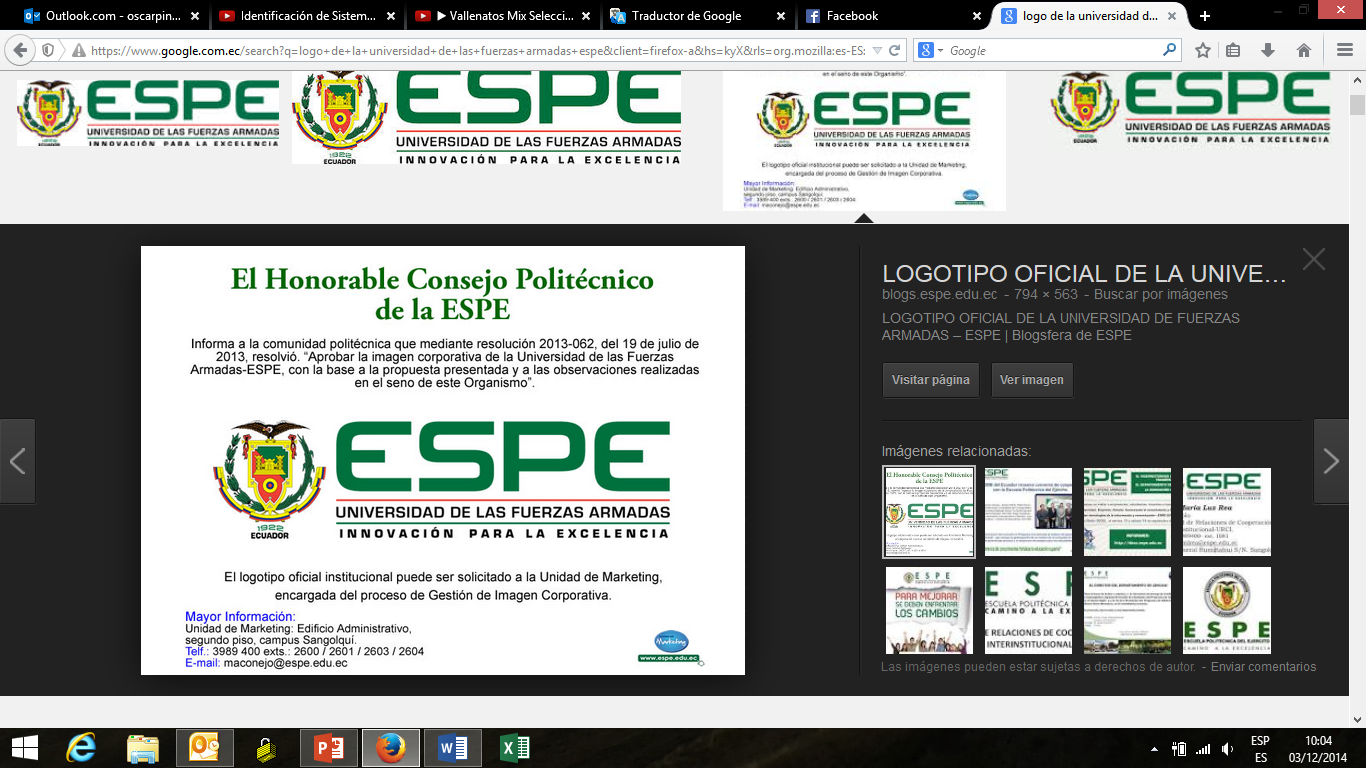 ESPE – YESSENIA SÁNCHEZ –SEBASTIÁN SÁNCHEZ– AGOSTO 2015
86
AUTOMATIZACIÓN BANCO DE PRUEBAS PLINT TE-46
Costos Directos
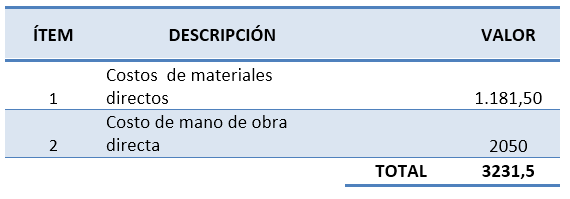 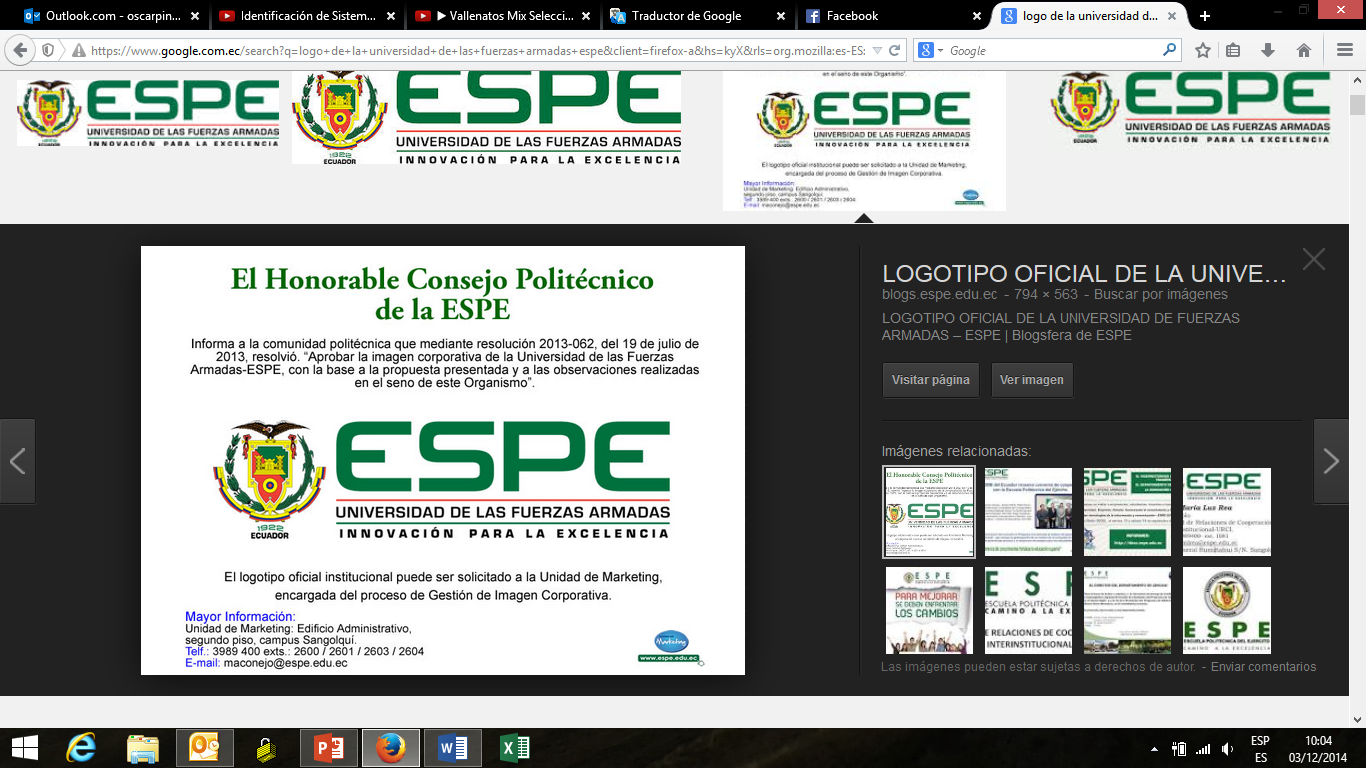 ESPE – YESSENIA SÁNCHEZ –SEBASTIÁN SÁNCHEZ– AGOSTO 2015
87
AUTOMATIZACIÓN BANCO DE PRUEBAS PLINT TE-46
Costos indirectos
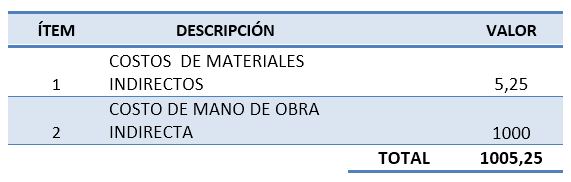 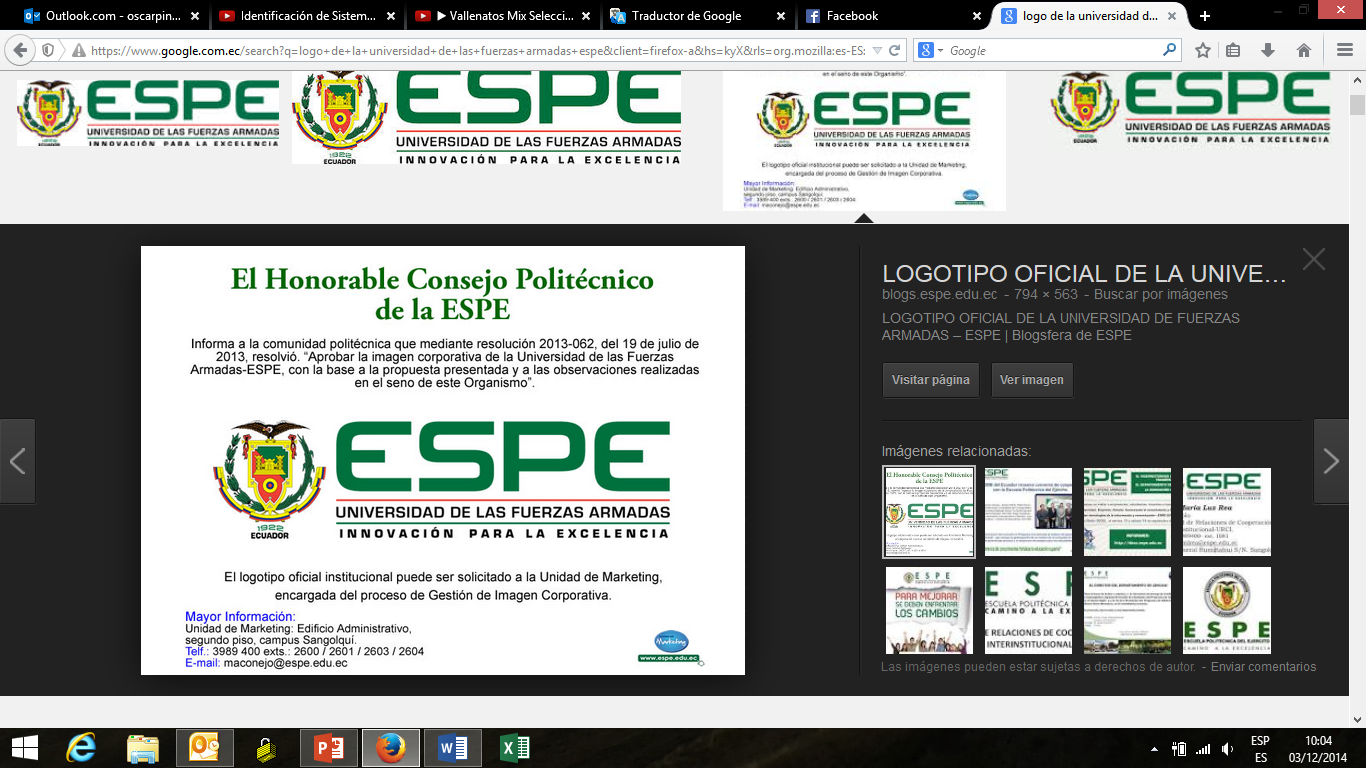 ESPE – YESSENIA SÁNCHEZ –SEBASTIÁN SÁNCHEZ– AGOSTO 2015
88
AUTOMATIZACIÓN BANCO DE PRUEBAS PLINT TE-46
Costos total del proyecto
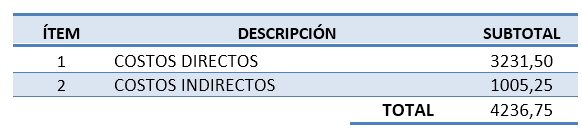 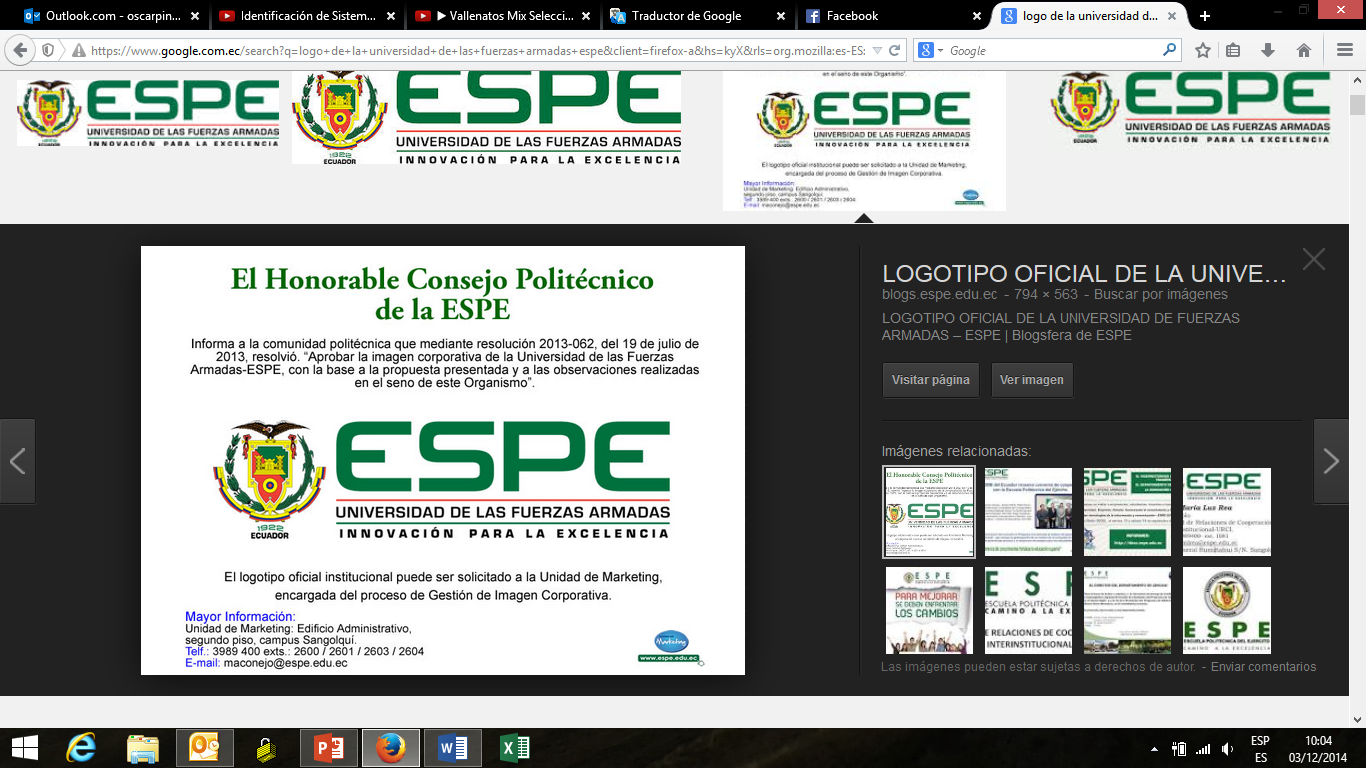 ESPE – YESSENIA SÁNCHEZ –SEBASTIÁN SÁNCHEZ– AGOSTO 2015
89
AUTOMATIZACIÓN BANCO DE PRUEBAS PLINT TE-46
Revalorización del Banco de Pruebas PLINT TE-46
Método: Línea Recta
El último avalúo técnico realizado en el 2008, al Banco de Pruebas 
PLINT TE 46 determinó un valor de 4056,00 dólares.
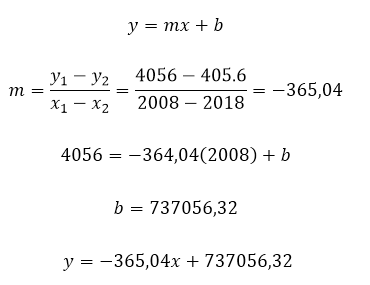 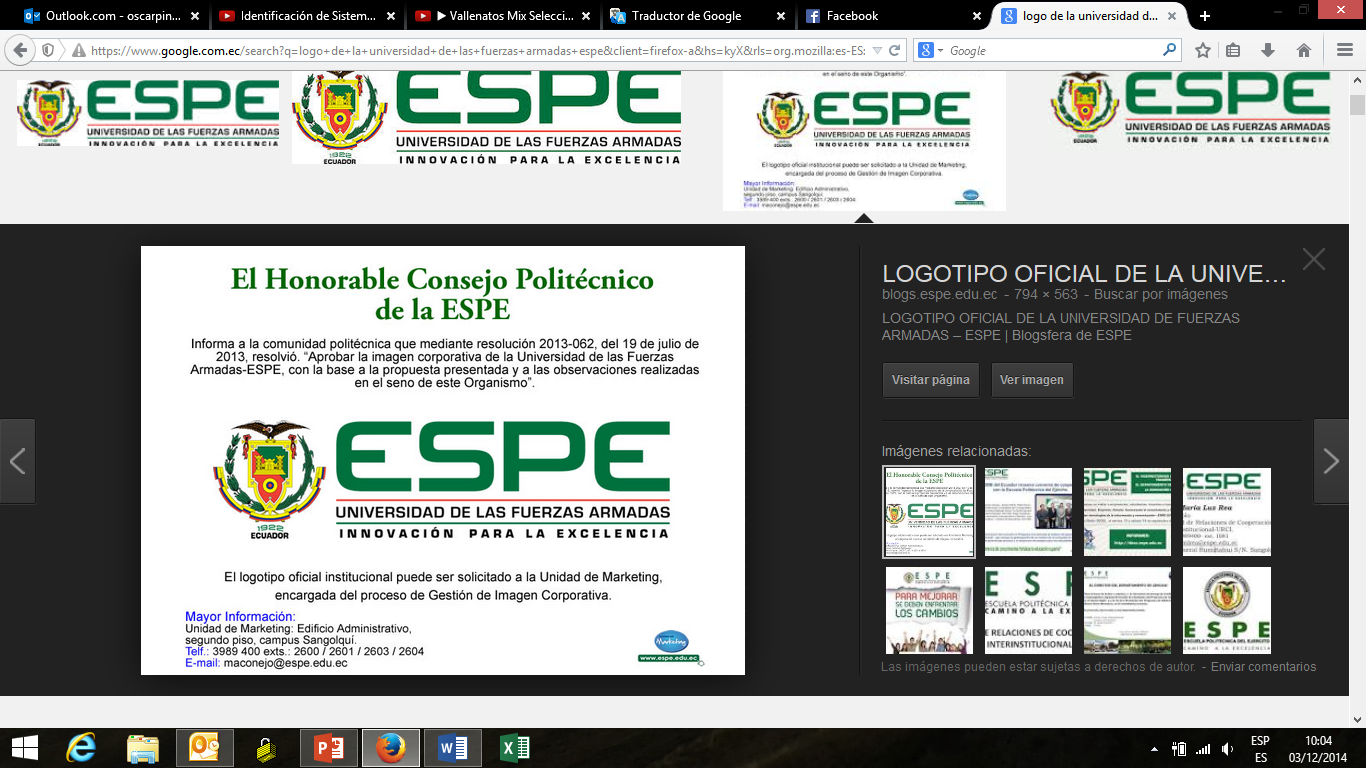 ESPE – YESSENIA SÁNCHEZ –SEBASTIÁN SÁNCHEZ– AGOSTO 2015
90
AUTOMATIZACIÓN BANCO DE PRUEBAS PLINT TE-46
Revalorización del Banco de Pruebas PLINT TE-46
El costo del Banco de Pruebas PLINT TE-46 en el 2015:
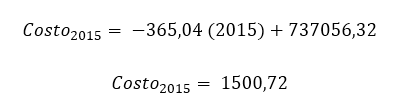 El costo del Banco de Pruebas con la automatización implementada es:
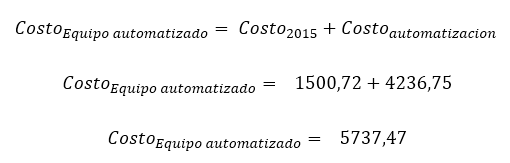 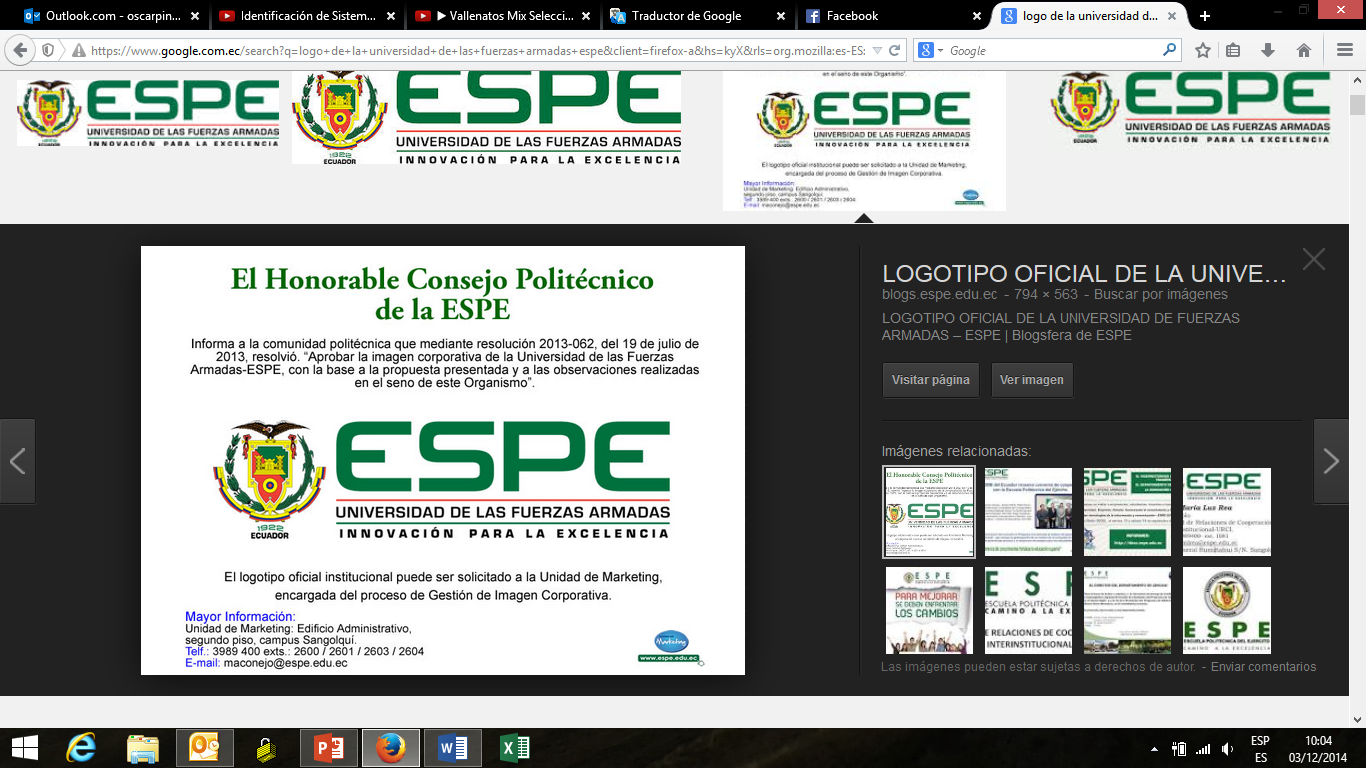 ESPE – YESSENIA SÁNCHEZ –SEBASTIÁN SÁNCHEZ– AGOSTO 2015
91
AUTOMATIZACIÓN BANCO DE PRUEBAS PLINT TE-46
Conclusiones y Recomendaciones
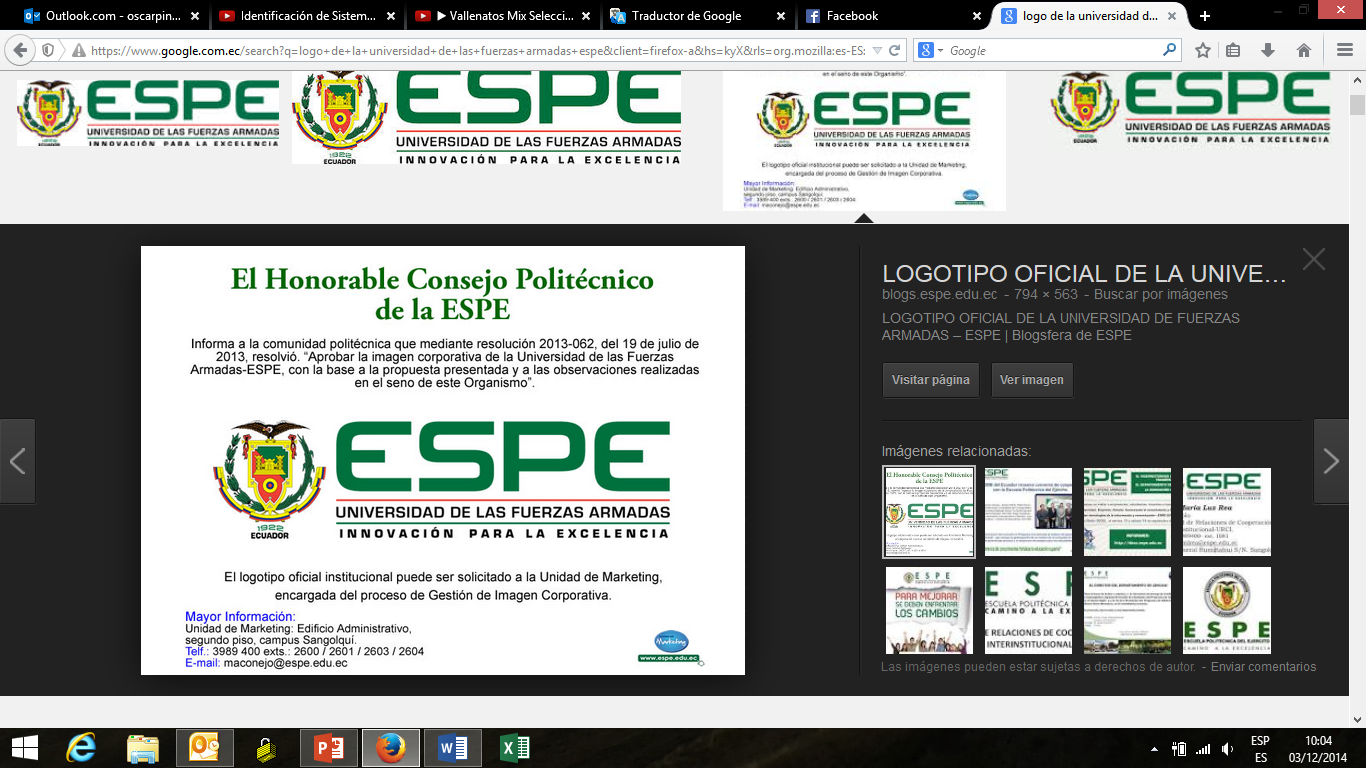 ESPE – YESSENIA SÁNCHEZ –SEBASTIÁN SÁNCHEZ– AGOSTO 2015
92
AUTOMATIZACIÓN BANCO DE PRUEBAS PLINT TE-46
Conclusiones
El Banco de Pruebas PLINT TE-46 automatizado funciona correctamente ya que las curvas de desempeño de los motores (a diésel y gasolina) obtenidas, cumplen con las curvas de tendencia de un motor de combustión interna.
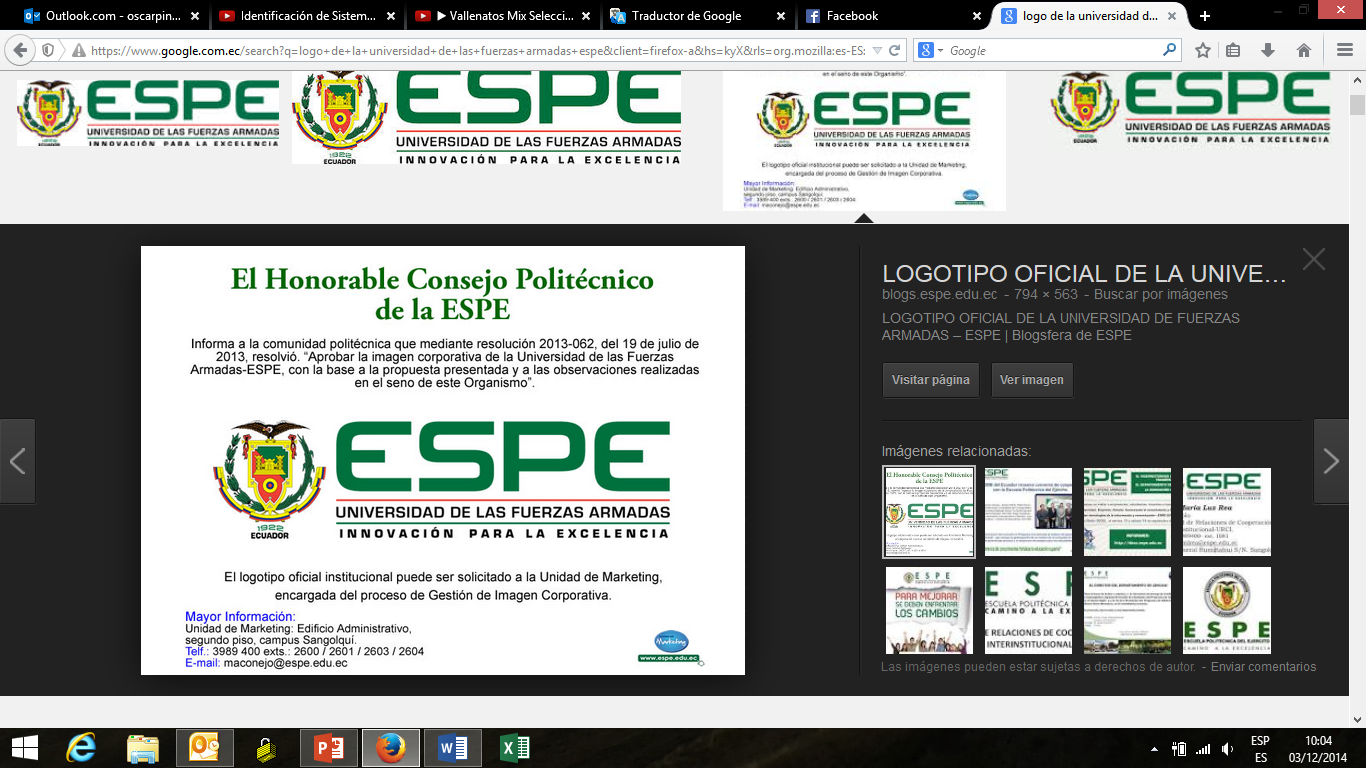 ESPE – YESSENIA SÁNCHEZ –SEBASTIÁN SÁNCHEZ– AGOSTO 2015
93
AUTOMATIZACIÓN BANCO DE PRUEBAS PLINT TE-46
Conclusiones
Con el Banco de Pruebas PLINT TE-46 automatizado se logró obtener con mayor precisión los parámetros de desempeño del motor, ya que anteriormente el factor humano y los equipos de medición influían en la toma de datos.
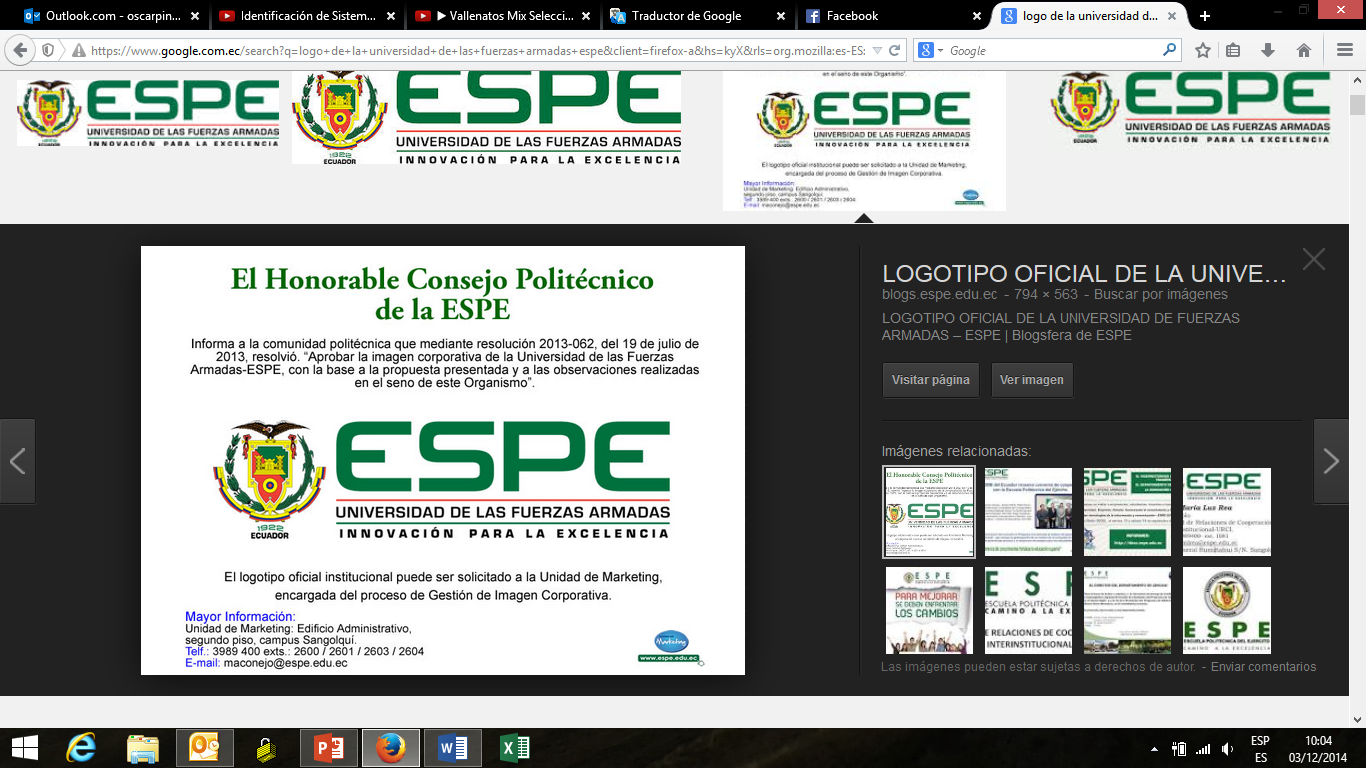 ESPE – YESSENIA SÁNCHEZ –SEBASTIÁN SÁNCHEZ– AGOSTO 2015
94
AUTOMATIZACIÓN BANCO DE PRUEBAS PLINT TE-46
Conclusiones
Con el Banco de Pruebas PLINT TE-46 automatizado el desarrollo de las prácticas se realizan en aproximadamente treinta minutos, anteriormente estas demoraban sesenta minutos, logrando así una optimización en el tiempo de ejecución de las mismas.
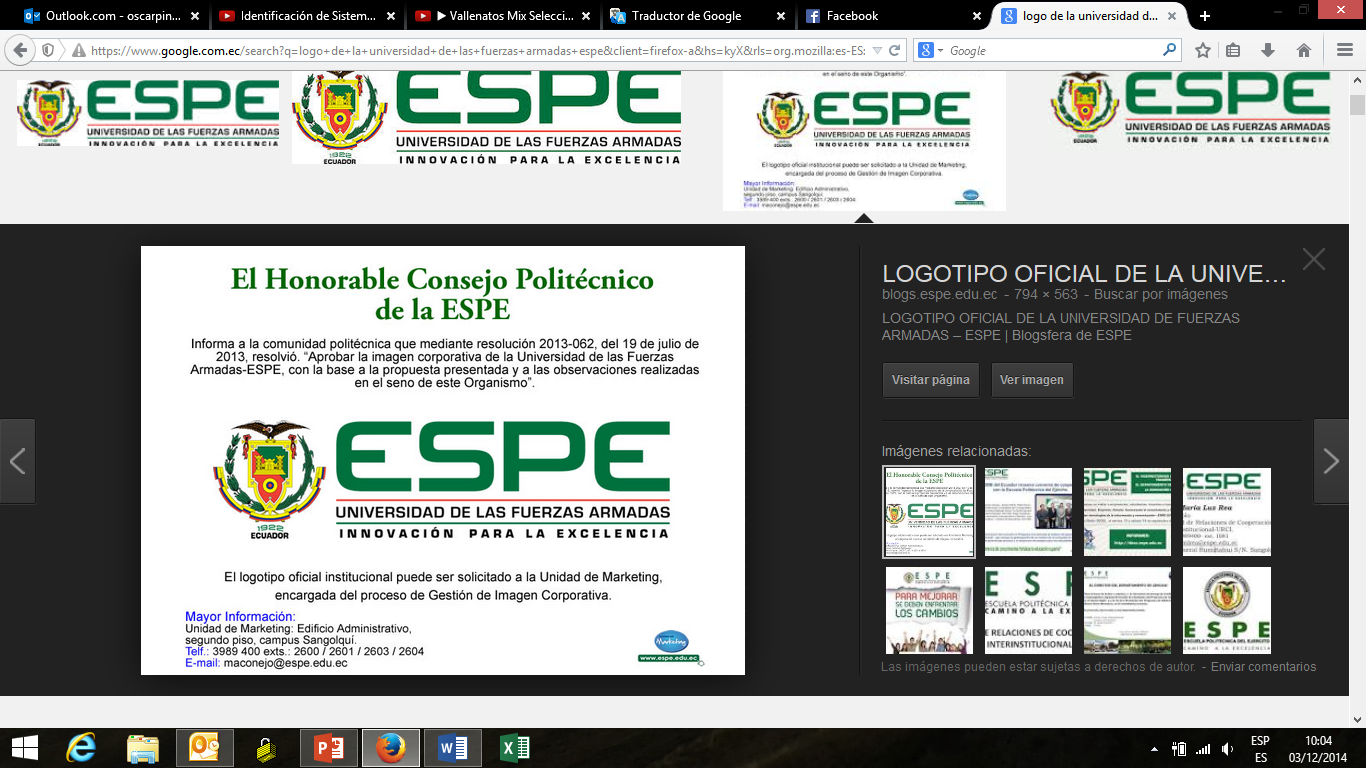 ESPE – YESSENIA SÁNCHEZ –SEBASTIÁN SÁNCHEZ– AGOSTO 2015
95
AUTOMATIZACIÓN BANCO DE PRUEBAS PLINT TE-46
Conclusiones
En la automatización del Banco de Pruebas se implementó una interfaz humano máquina que permite al estudiante operar de manera fácil el equipo automatizado, visualizar los parámetros básicos de los motores (a diésel o gasolina), uno sólo a la vez, como: fuerza, tiempo de consumo de combustible, flujo másico de aire, velocidad, número de revoluciones y permite almacenar los parámetros de desempeño de los motores en una base de datos (Excel).
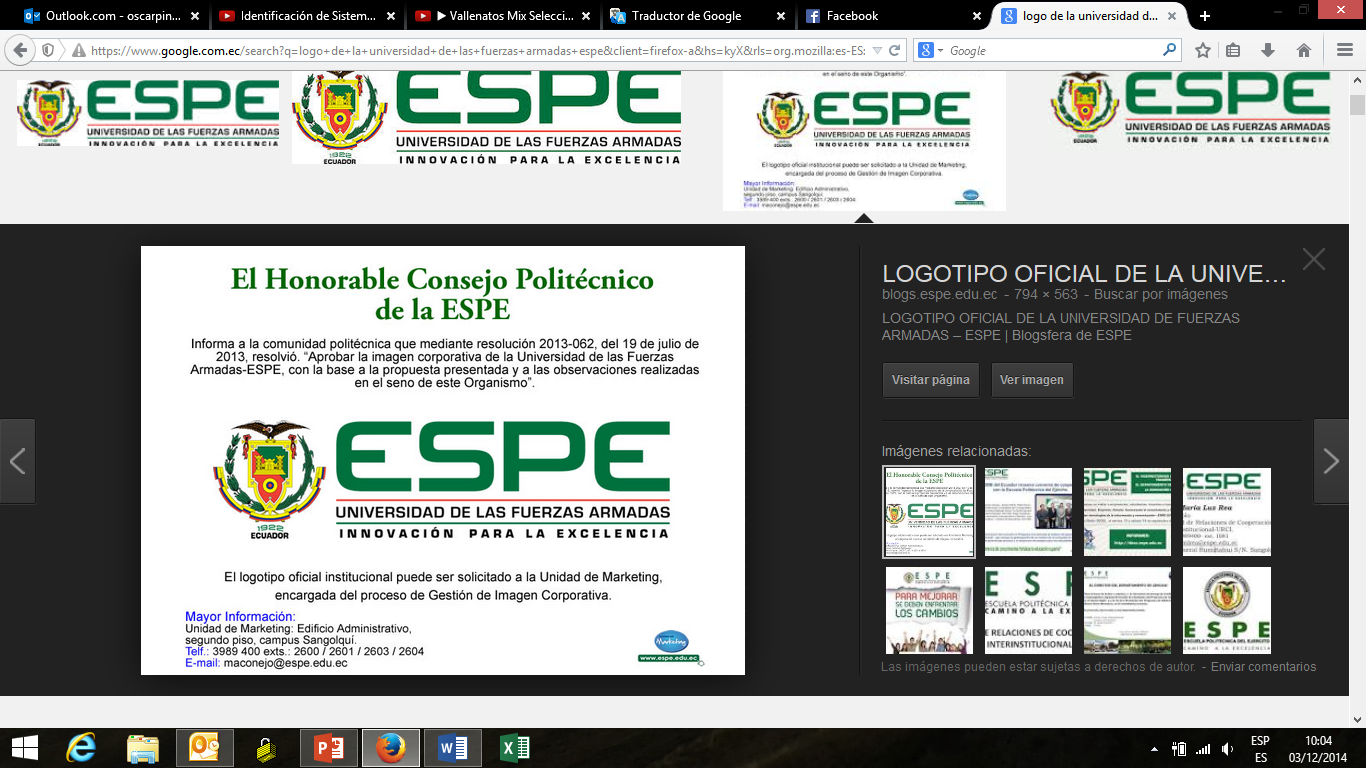 ESPE – YESSENIA SÁNCHEZ –SEBASTIÁN SÁNCHEZ– AGOSTO 2015
96
AUTOMATIZACIÓN BANCO DE PRUEBAS PLINT TE-46
Conclusiones
Con los sensores implementados en el Banco de Pruebas PLINT TE46 se puede realizar el estudio de los regímenes transitorios del motor a combustión interna, ya que antiguamente los datos captados de forma manual no permitían este análisis.
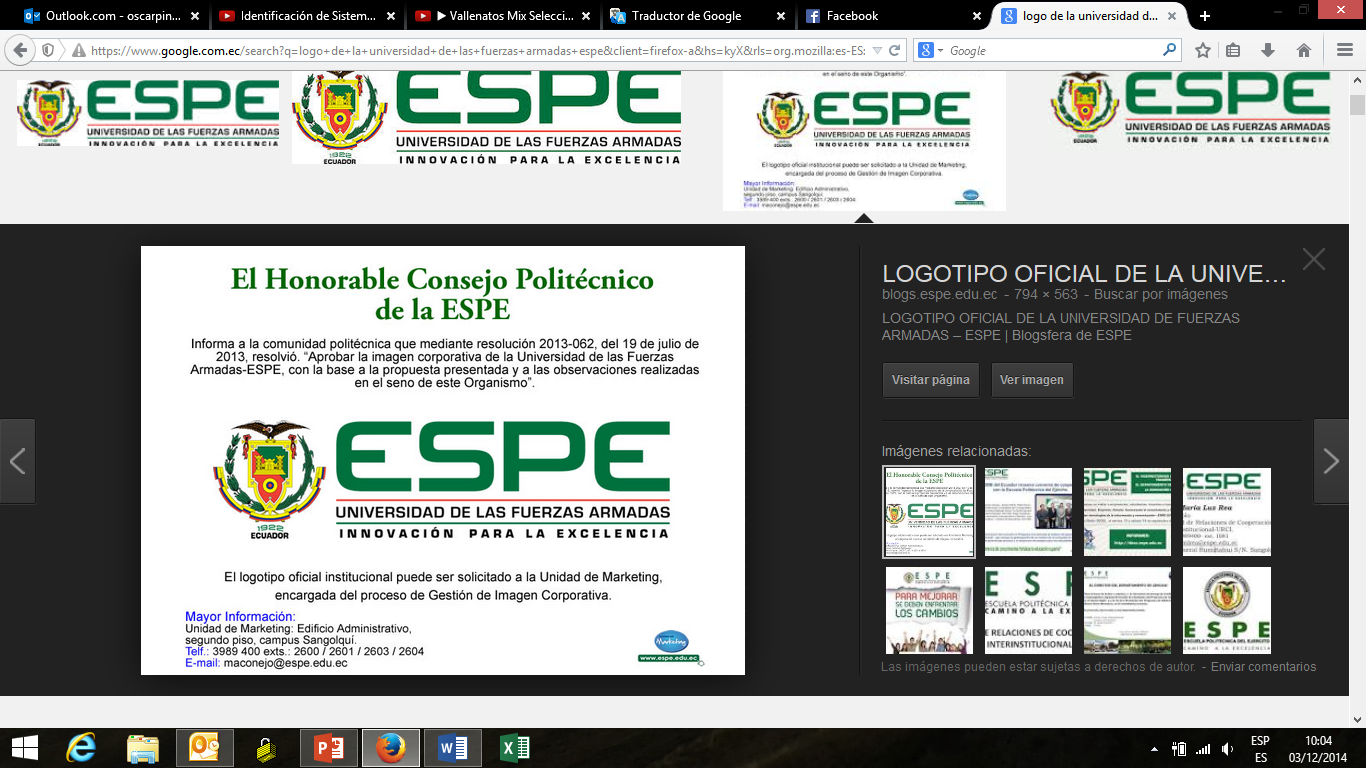 ESPE – YESSENIA SÁNCHEZ –SEBASTIÁN SÁNCHEZ– AGOSTO 2015
97
AUTOMATIZACIÓN BANCO DE PRUEBAS PLINT TE-46
Conclusiones
En la medición de la señal de fuerza se presentaban varias oscilaciones debido a la vibración generada por el motor de combustión interna, este problema se solucionó implementando en la programación filtros digitales.
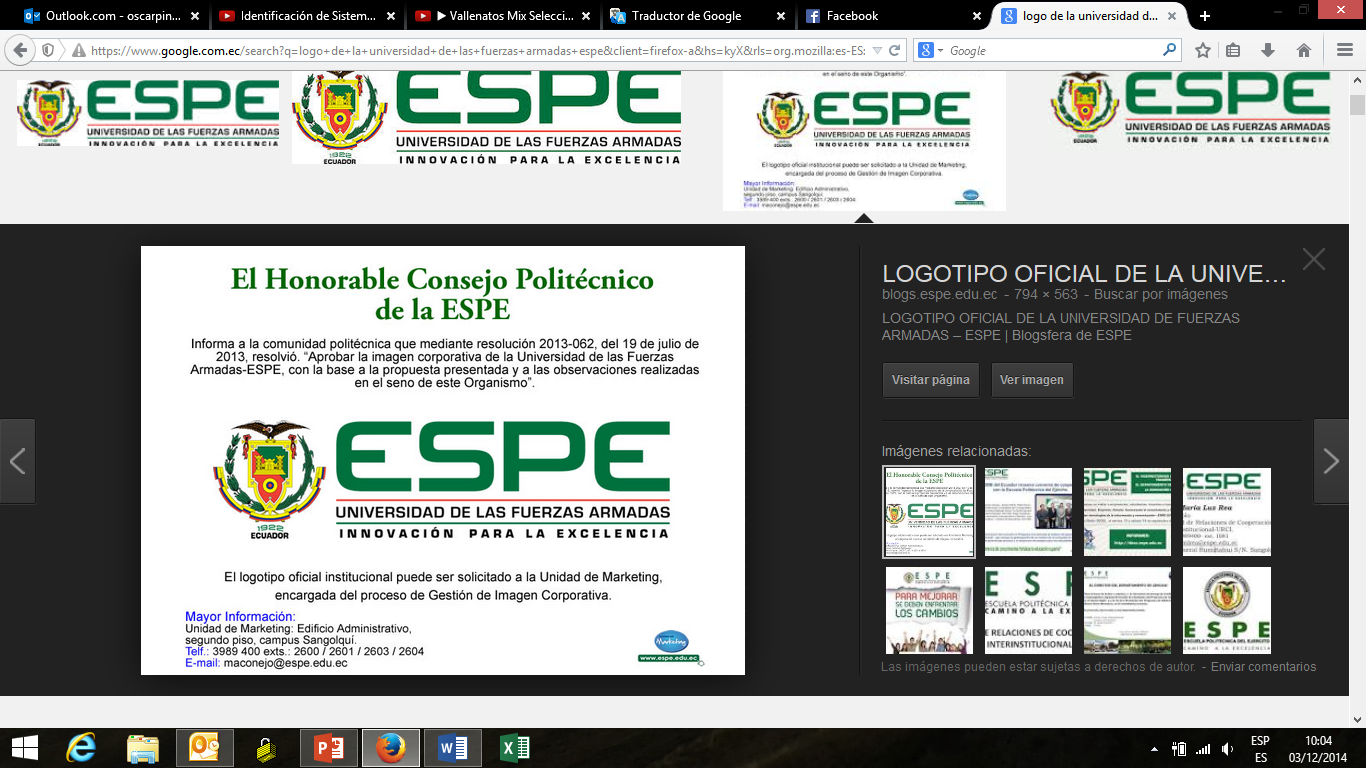 ESPE – YESSENIA SÁNCHEZ –SEBASTIÁN SÁNCHEZ– AGOSTO 2015
98
AUTOMATIZACIÓN BANCO DE PRUEBAS PLINT TE-46
Recomendaciones
Antes de realizar cualquier prueba en el Banco de Pruebas PLINT TE-46, automatizado se recomienda leer el manual de usuario para no ocasionar algún daño sobre el equipo.
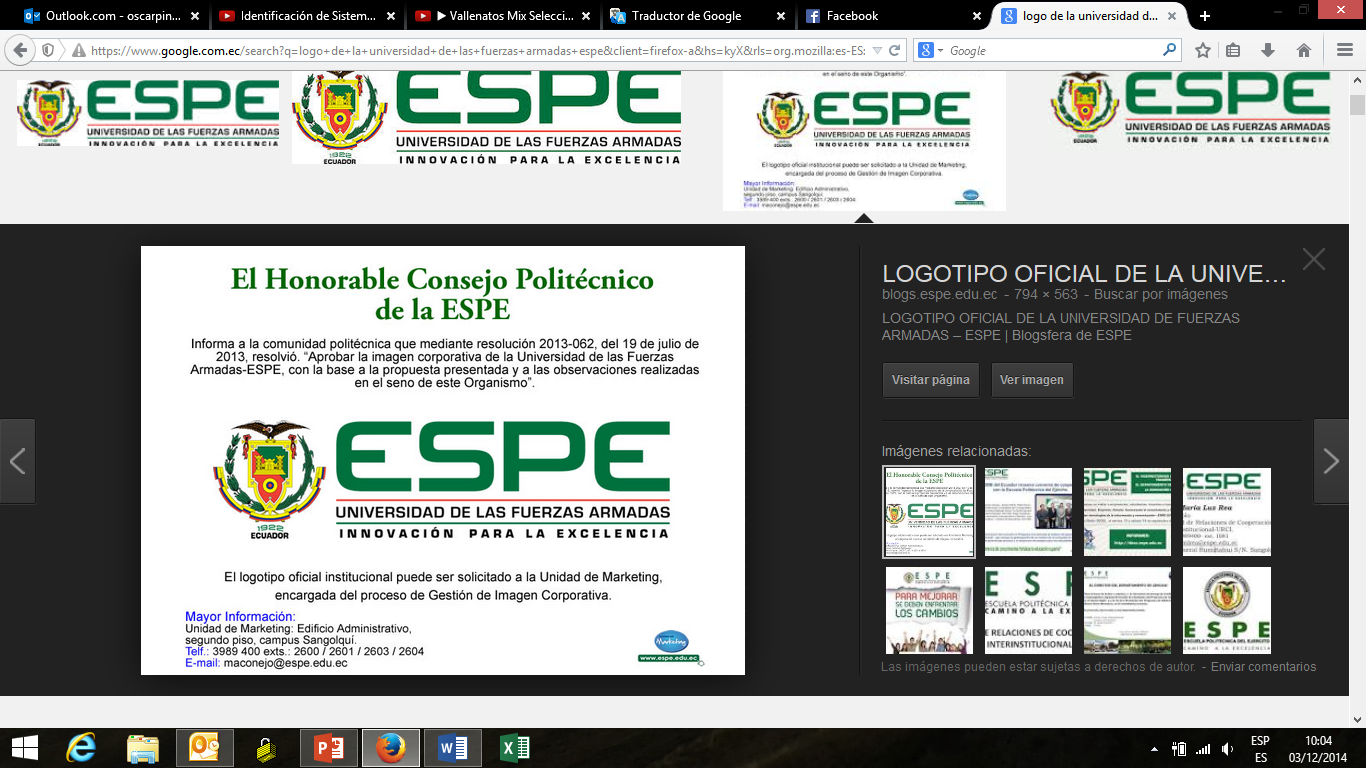 ESPE – YESSENIA SÁNCHEZ –SEBASTIÁN SÁNCHEZ– AGOSTO 2015
99
AUTOMATIZACIÓN BANCO DE PRUEBAS PLINT TE-46
Recomendaciones
Para realizar automatizaciones se recomienda tomar en cuenta las características físicas que deben tener los sensores para acoplarlos adecuadamente en el equipo a automatizar ya que esto puede ocasionar mediciones incorrectas, afectar al proceso que realiza el equipo y daños permanentes sobre los sensores.
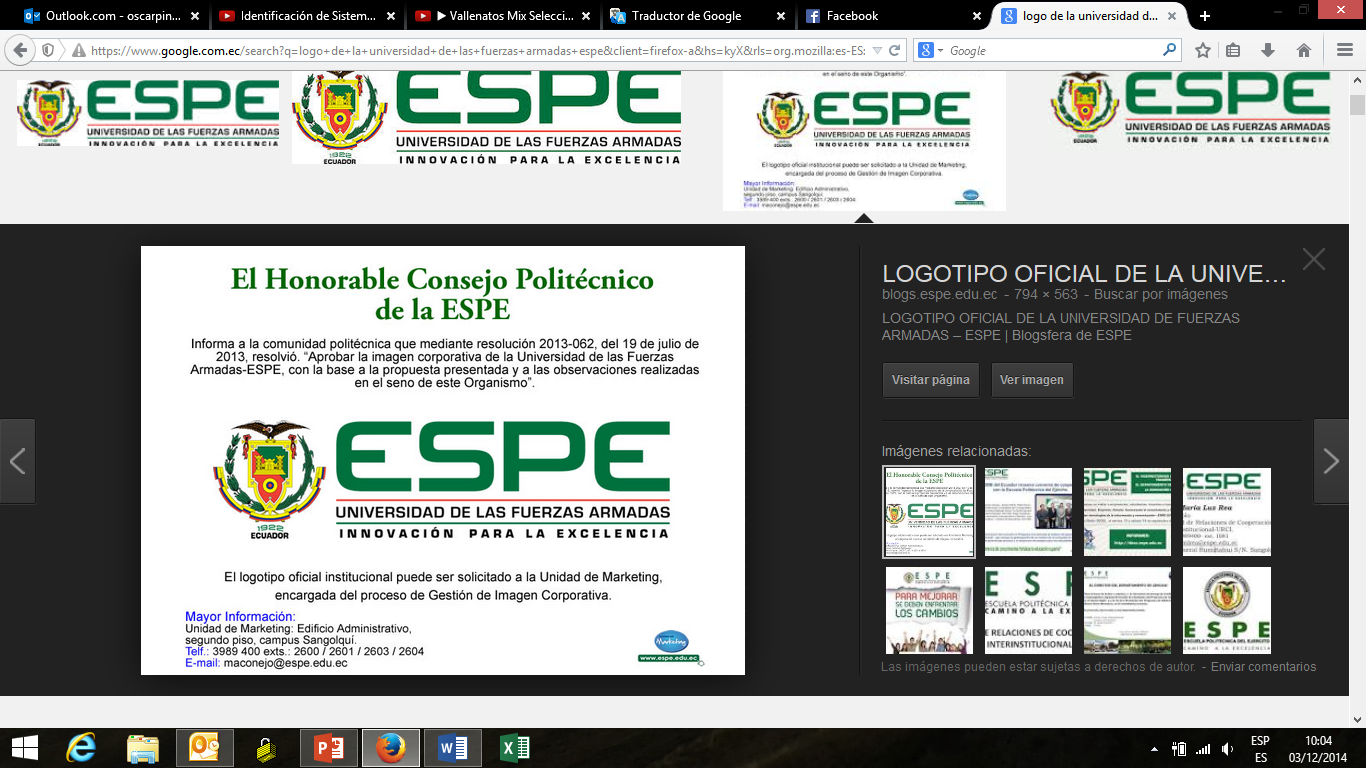 ESPE – YESSENIA SÁNCHEZ –SEBASTIÁN SÁNCHEZ– AGOSTO 2015
100
AUTOMATIZACIÓN BANCO DE PRUEBAS PLINT TE-46
Recomendaciones
Debido al ruido que se induce en los sensores, se recomienda la utilización de filtros digitales para reducir el error en la toma de datos.
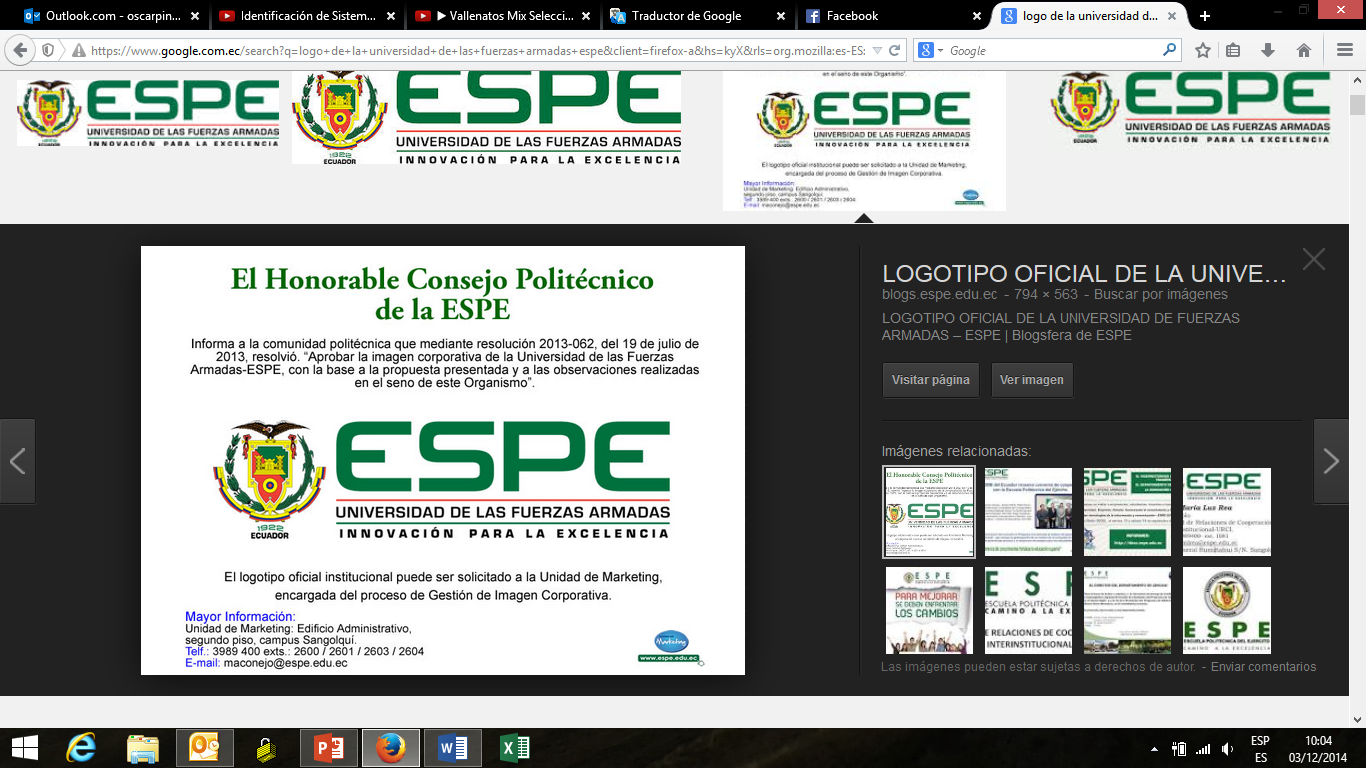 ESPE – YESSENIA SÁNCHEZ –SEBASTIÁN SÁNCHEZ– AGOSTO 2015
101
AUTOMATIZACIÓN BANCO DE PRUEBAS PLINT TE-46
GRACIAS
ESPE – YESSENIA SÁNCHEZ –SEBASTIÁN SÁNCHEZ– AGOSTO 2015
102